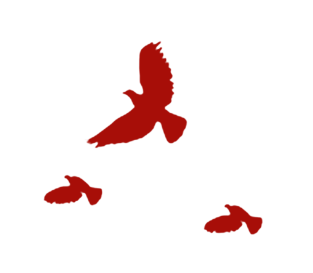 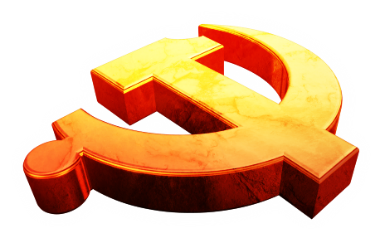 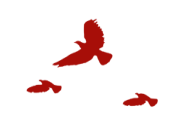 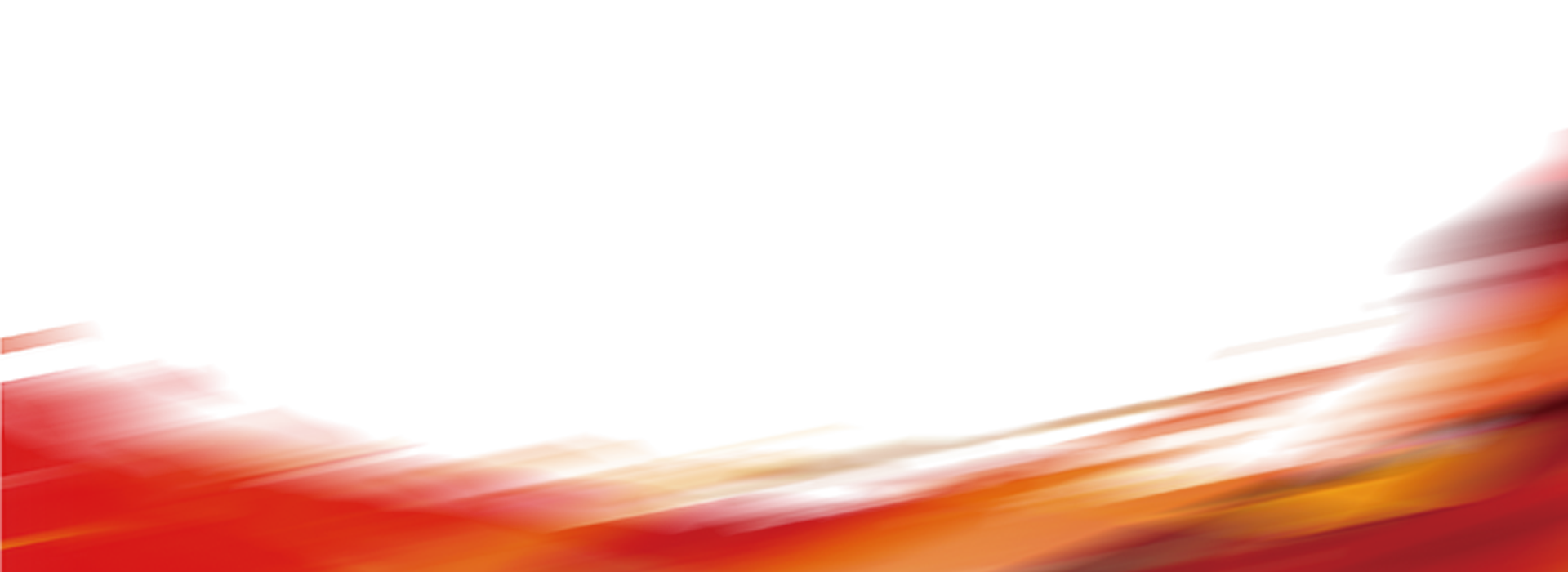 正确深入学习党史  传承红色革命精神
  （红船精神、井冈山精神、古田会议精神、苏区精神、长征精神、遵义会议精神、延安精神、南泥湾精神、伟大抗战精神、沂蒙精神、红岩精神、西柏坡精神等等）
专题党课
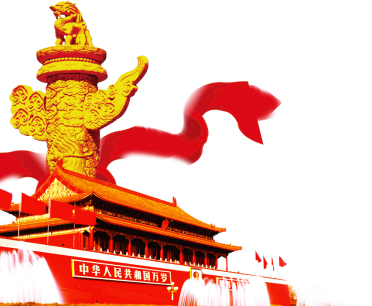 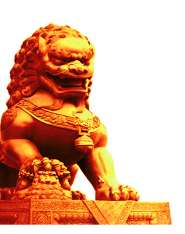 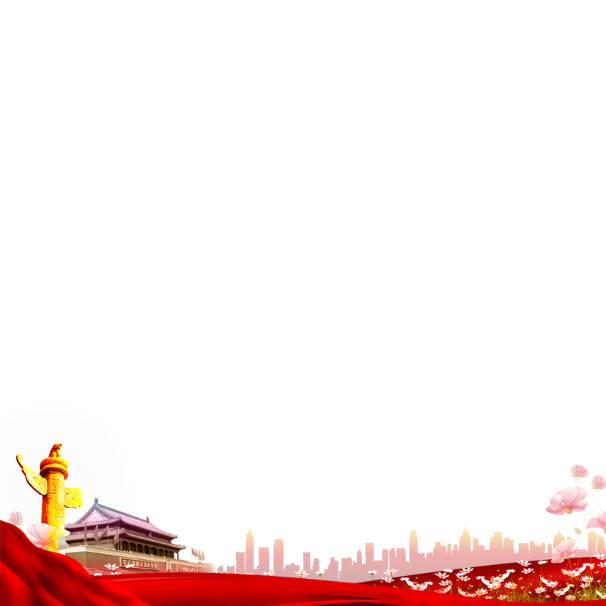 红船精神是孕育其他各种精神的总源头。以红船精神为起点，井冈山精神、古田会议精神、苏区精神、长征精神、遵义会议精神、延安精神、南泥湾精神、伟大抗战精神、沂蒙精神、红岩精神、西柏坡精神等等，构成中国共产党在新民主主义革命时期红船精神的延伸和发展。
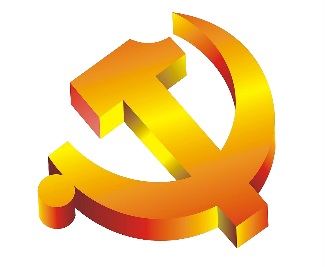 前言
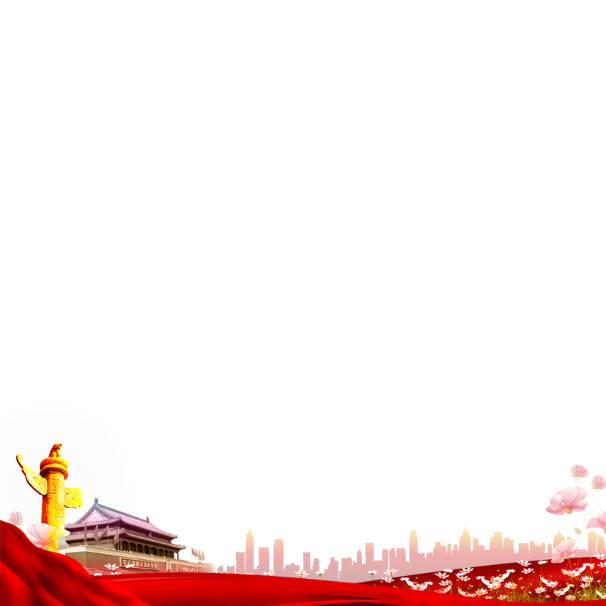 中华人民共和国成立后，中国共产党在领导社会主义革命和建设中形成了抗美援朝精神、好八连精神、大庆精神、铁人精神、雷锋精神、焦裕禄精神、红旗渠精神、“两弹一星”精神等等，构成了红船精神在社会主义革命和建设时期的新发展。
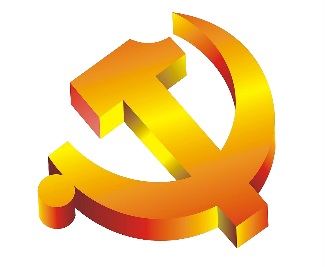 前言
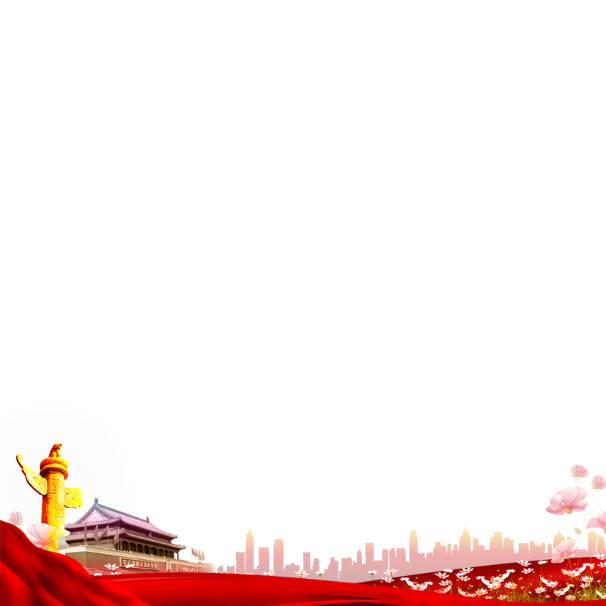 改革开放历史新时期，伟大改革开放精神、“两路”精神、载人航天精神、抗洪精神、抗震救灾精神、中国医疗队精神、抗击非典精神、劳模精神等等，演绎出改革开放新时期红船精神春天的故事。
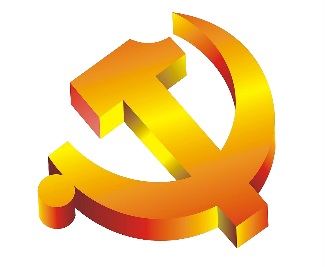 前言
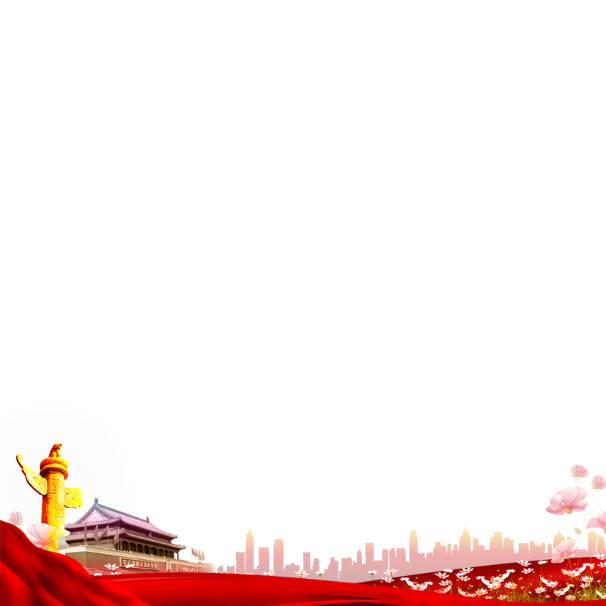 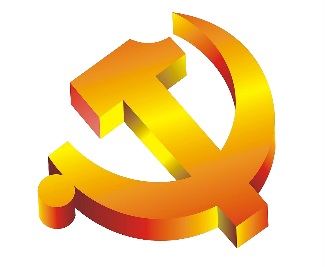 中国共产党一脉相承的精神谱系是红船精神最好的继承和发扬，支撑起中国共产党人的精神家园，也是诠释中国共产党为什么能、为什么强的红色基因密码。
前言
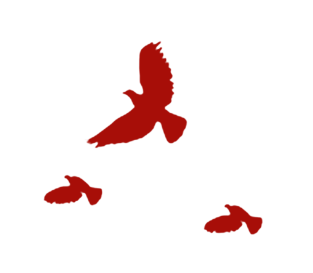 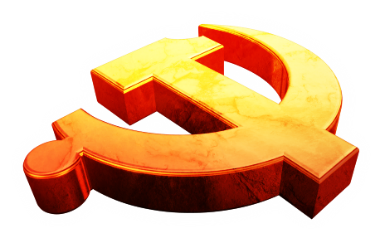 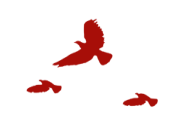 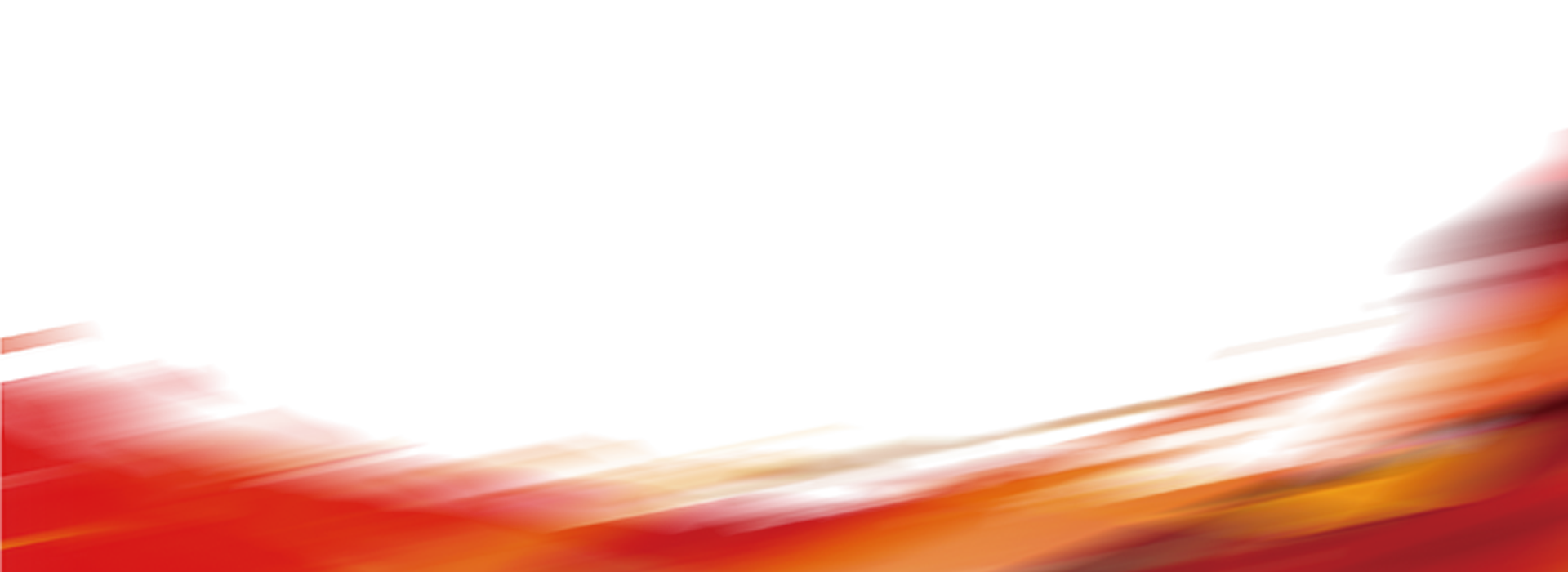 中国共产党在新民主主义革命时期红船精神的延伸和发展
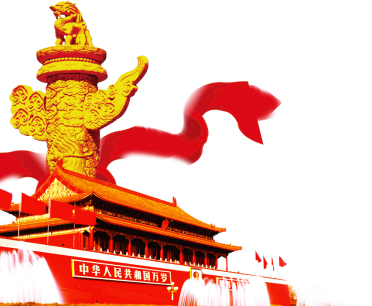 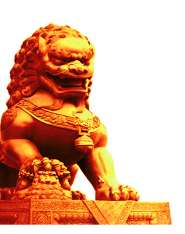 第一章    红船精神
孕育其他各种精神的总源头
目录
第二章  井冈山精神  
新民主主义革命时期红船精神的延伸和发展
第三章   古田会议精神
 新民主主义革命时期红船精神的延伸和发展
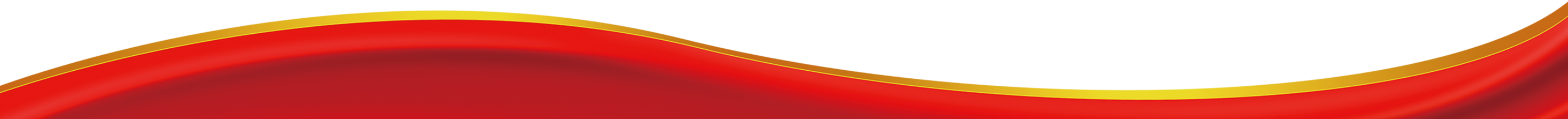 第四章   苏区精神
新民主主义革命时期红船精神的延伸和发展
目录
第五章  长征精神
新民主主义革命时期红船精神的延伸和发展
第六章   遵义会议精神
 新民主主义革命时期红船精神的延伸和发展
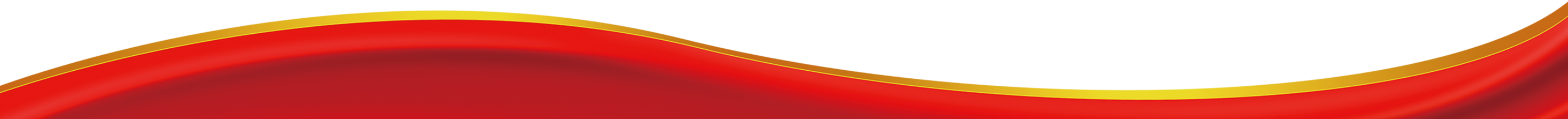 第十章   沂蒙精神
新民主主义革命时期红船精神的延伸和发展
目录
第十一章  红岩精神
 新民主主义革命时期红船精神的延伸和发展
第十二章  西柏坡精神
 新民主主义革命时期红船精神的延伸和发展
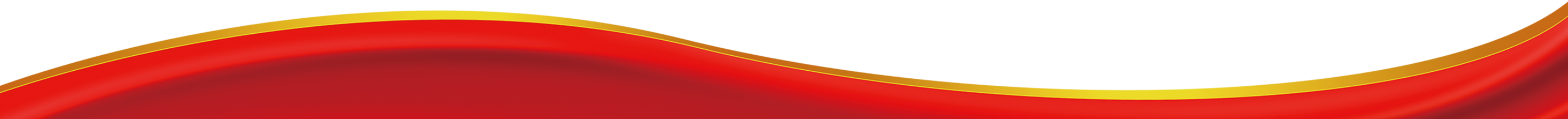 第七章   延安精神
新民主主义革命时期红船精神的延伸和发展
目录
第八章  南泥湾精神
新民主主义革命时期红船精神的延伸和发展
第九章   伟大抗战精神
新民主主义革命时期红船精神的延伸和发展
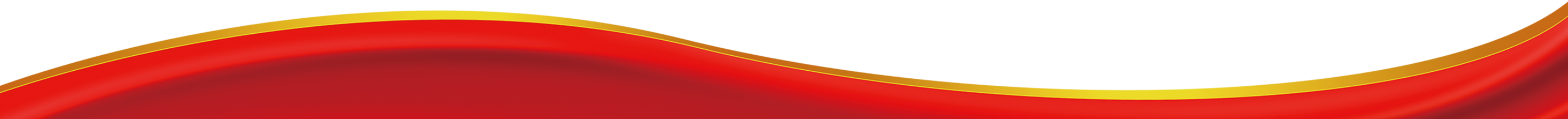 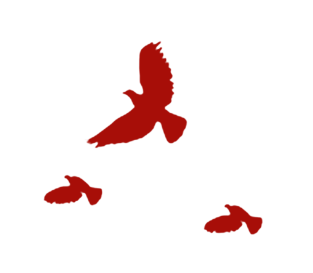 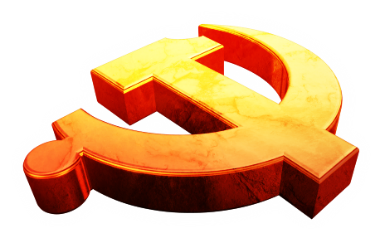 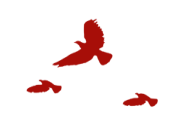 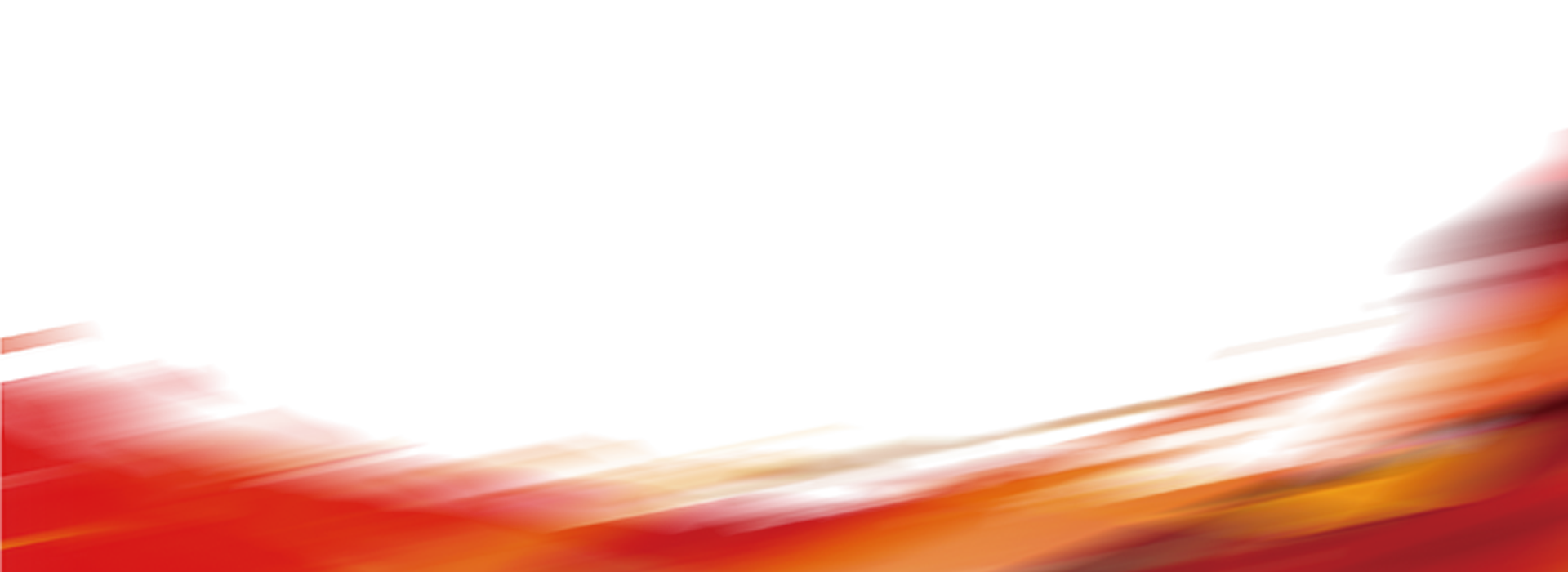 中华人民共和国成立后，红船精神在社会主义革命和建设时期的新发展
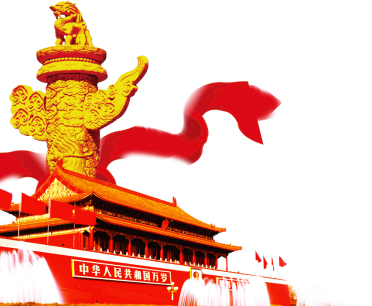 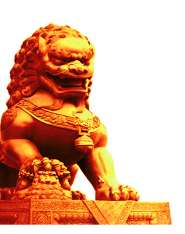 第十三章   抗美援朝精神
红船精神在社会主义革命和建设时期的新发展
目录
第十四章  好八连精神
 红船精神在社会主义革命和建设时期的新发展
第十五章  大庆精神
 红船精神在社会主义革命和建设时期的新发展
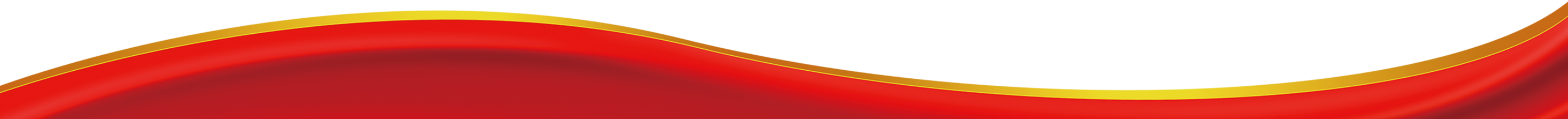 第十六章   铁人精神
红船精神在社会主义革命和建设时期的新发展
目录
第十七章  雷锋精神
 红船精神在社会主义革命和建设时期的新发展
第十八章  焦裕禄精神
 红船精神在社会主义革命和建设时期的新发展
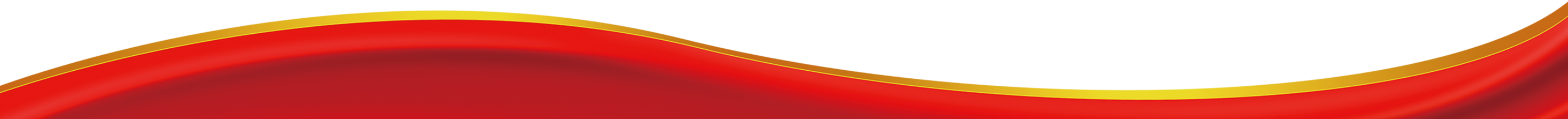 第十九章   红旗渠精神
红船精神在社会主义革命和建设时期的新发展
目录
第二十章  “两弹一星”
 红船精神在社会主义革命和建设时期的新发展
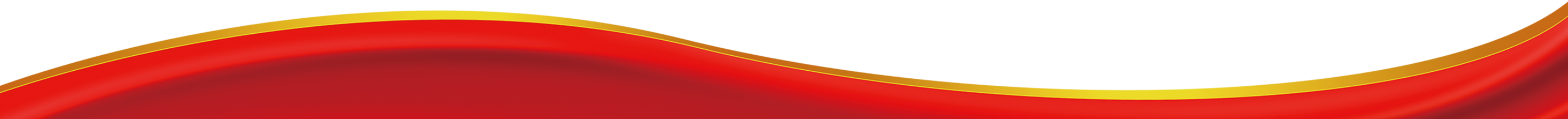 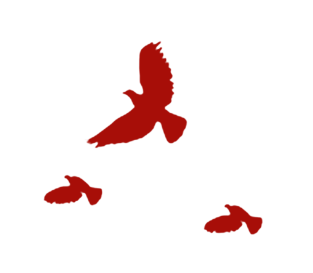 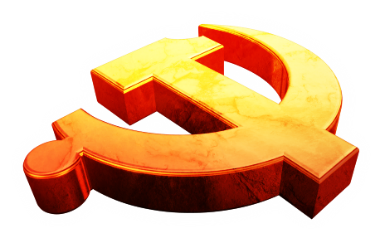 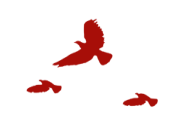 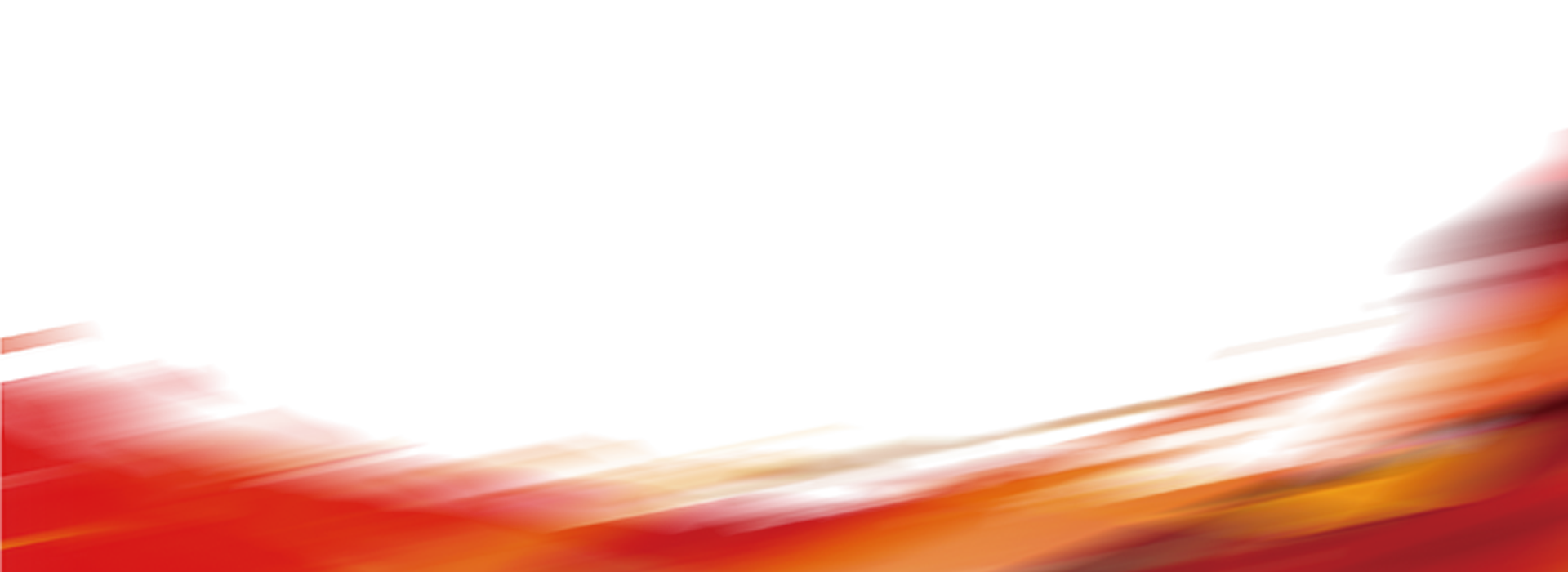 改革开放历史新时期红船精神
春天的故事
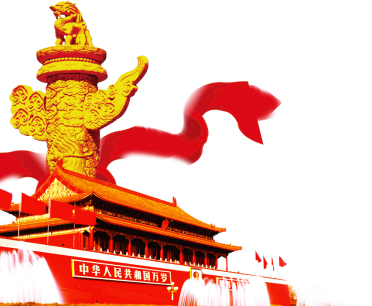 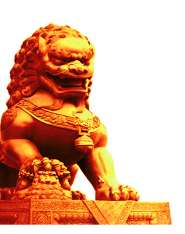 第二十一章  伟大改革开放精神
改革开放新时期红船精神春天的故事
目录
第二十二章  “两路”精神
 改革开放新时期红船精神春天的故事
第二十三章 载人航天精神
 改革开放新时期红船精神春天的故事
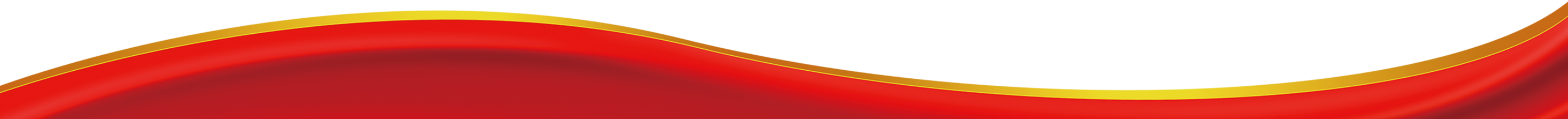 第二十四章  抗洪精神
改革开放新时期红船精神春天的故事
目录
第二十五章 抗震救灾精神
 改革开放新时期红船精神春天的故事
第二十六章 中国医疗队精神
 改革开放新时期红船精神春天的故事
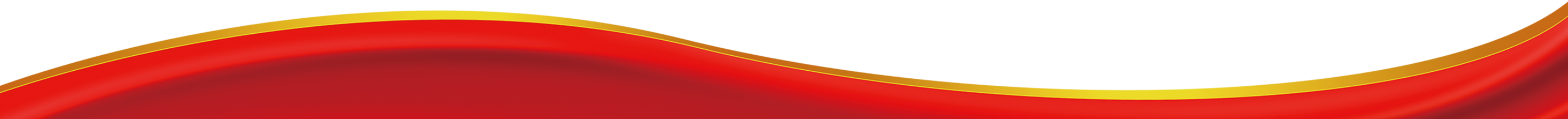 第二十七章  抗击非典精神
改革开放新时期红船精神春天的故事
目录
第二十八章 劳模精神
 改革开放新时期红船精神春天的故事
第二十九章 抗疫精神
 改革开放新时期红船精神春天的故事
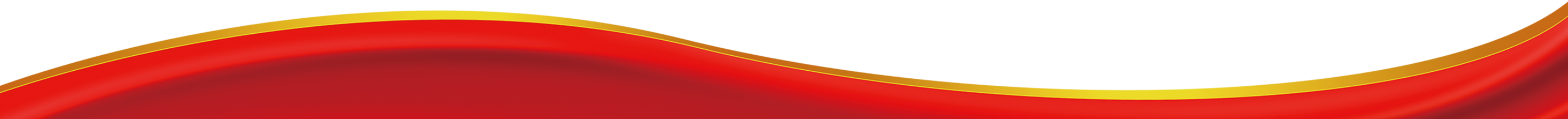 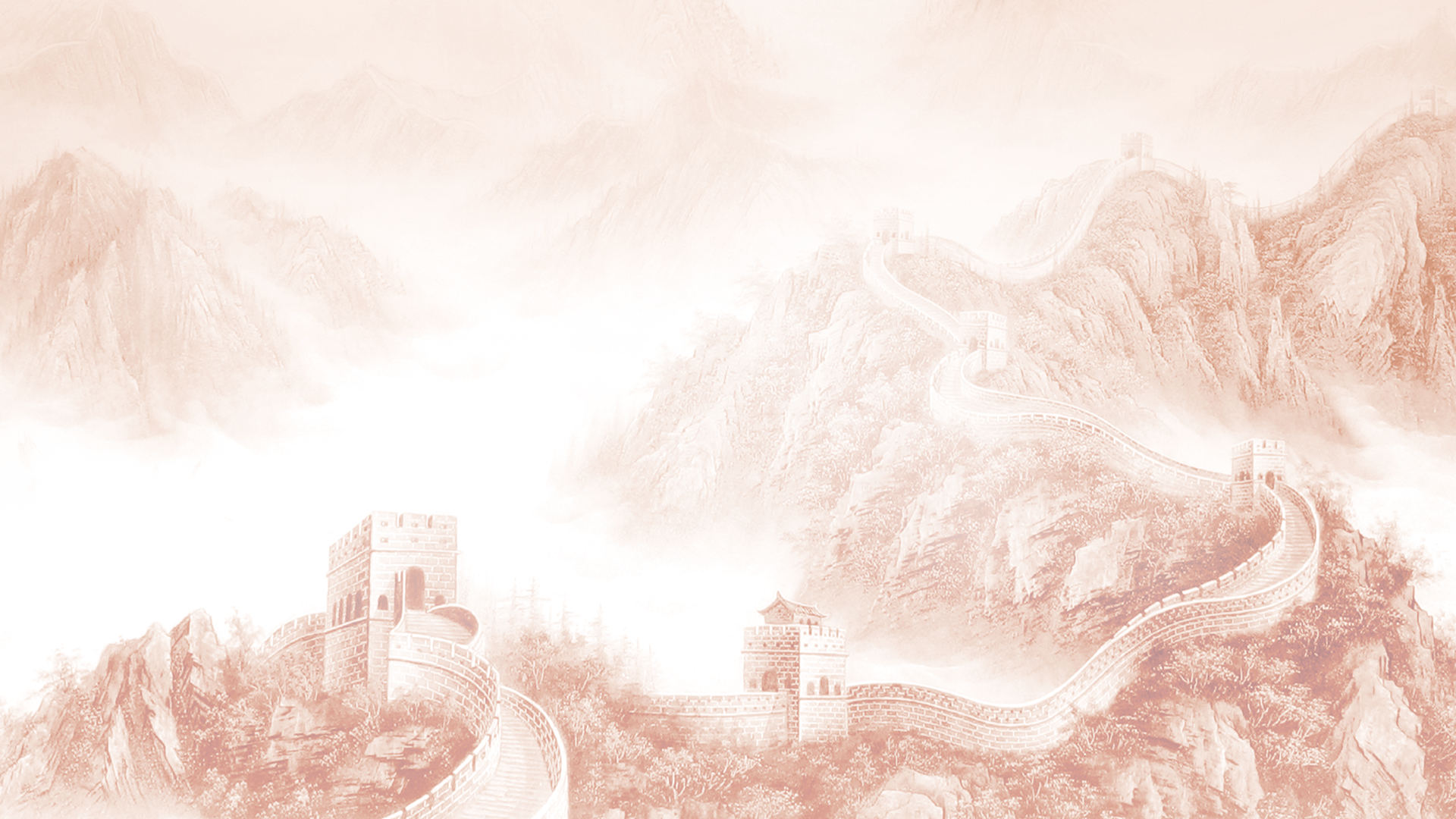 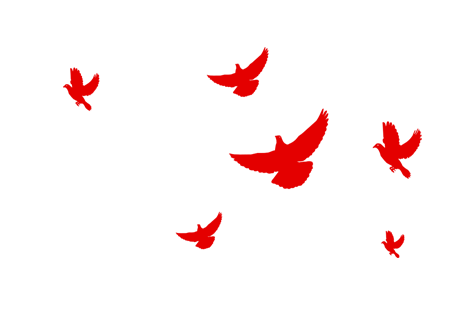 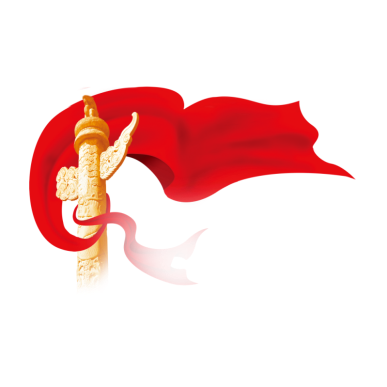 第一章节
第一章    红船精神

孕育其他各种精神的总源头
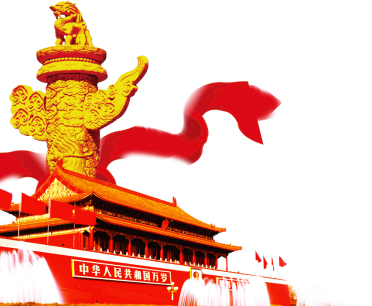 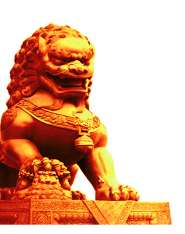 红船精神
孕育其他各种精神的总源头
开天辟地、敢为人先的首创精神
2005年6月21日，时任浙江省委书记的习近平在《光明日报》上发表了《弘扬“红船精神” 走在时代前列》的署名文章，系统阐述了“红船精神”的历史及现实意义。2020年是习近平同志提出“红船精神”15周年，南湖革命纪念馆新设红船精神永放光芒展览馆，详细阐释“红船精神”。今年是中国共产党成立100周年。习近平总书记指出：“百年征程波澜壮阔，百年初心历久弥坚。从上海石库门到嘉兴南湖，一艘小小红船承载着人民的重托、民族的希望，越过急流险滩，穿过惊涛骇浪，成为领航中国行稳致远的巍巍巨轮。”
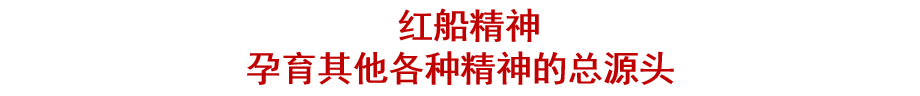 开天辟地、敢为人先的首创精神
红船，见证了中国历史上开天辟地的大事变，成为中国革命源头的象征；“红船精神”，铸就了中华儿女心中永不褪色的精神丰碑，成为我们不断夺取新胜利的强大精神力量和宝贵精神财富。在“两个一百年”奋斗目标历史交汇的关键节点，我们要深入学习贯彻习近平总书记在党史学习教育动员大会上的重要讲话精神，大力弘扬“红船精神”，赓续共产党人精神血脉，让“红船精神”绽放新的时代光芒。
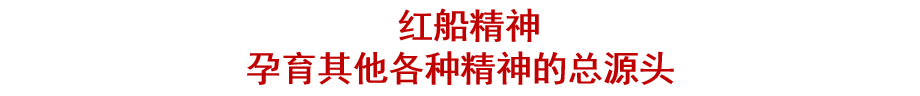 2005年6月，习近平同志首次提出“红船精神”，将其概括为“开天辟地、敢为人先的首创精神，坚定理想、百折不挠的奋斗精神，立党为公、忠诚为民的奉献精神”，深刻阐述了“红船精神”的丰富内涵、历史地位、时代价值。
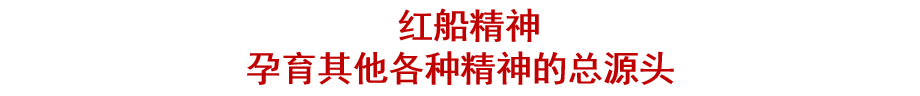 2017年10月，党的十九大闭幕仅一周，习近平总书记就带领中共中央政治局常委同志，瞻仰上海中共一大会址和浙江嘉兴南湖红船，回顾建党历史，重温入党誓词。习近平总书记在南湖革命纪念馆参观时指出：“我们要结合时代特点大力弘扬‘红船精神’。”“红船精神”是中国革命精神之源，激励着我们党砥砺前行、发展壮大，是我们党立党兴党、执政兴国的宝贵精神财富。
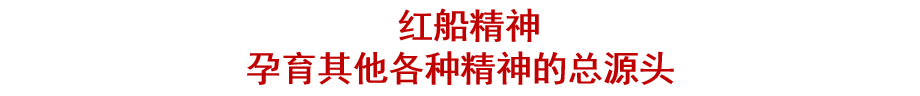 开天辟地、敢为人先的首创精神激励着中国共产党人始终站在历史和时代发展的潮头。中国共产党是中国工人阶级的先锋队，同时是中国人民和中华民族的先锋队。作为先锋队，必然要始终站在历史和时代发展的潮头，顺应历史发展趋势，勇敢担负起实现民族独立、人民解放和国家富强、人民幸福的历史重任。
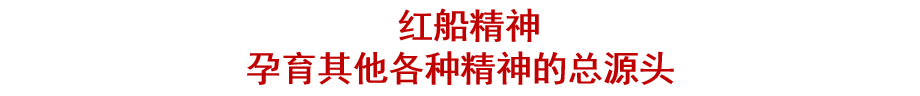 中国共产党人以开天辟地、敢为人先的首创精神，全力投身于改造旧社会和创造新社会的伟大实践。正是南湖红船点燃的星星之火，形成了中国革命的燎原之势。我们党从这里走向井冈山，走向延安，走向西柏坡，走向一个又一个胜利。100年来，我们党带领中国人民不懈奋斗，中华民族迎来了从站起来、富起来到强起来的伟大飞跃。
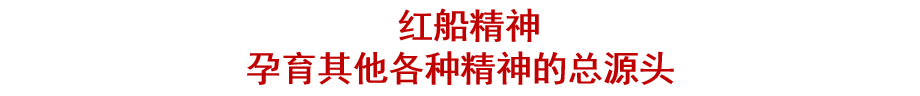 坚定理想、百折不挠的奋斗精神激励着中国共产党人推动党和人民事业不断前进。完成民族独立、人民解放和国家富强、人民幸福的历史重任，必然要经历艰苦卓绝的斗争。没有坚定理想、百折不挠的奋斗精神，就不可能取得成功。
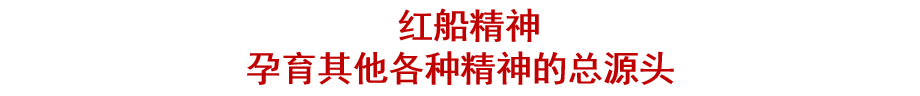 100年来，中国共产党人对远大理想坚贞不渝，依靠奋斗发展壮大的脚步从未停歇。南湖红船成为巍巍巨轮，靠的就是坚定理想、百折不挠的奋斗精神。中国共产党人的奋斗精神，已经熔铸于战争年代的烽火硝烟之中、建设年代的广阔天地之中、改革年代的风起云涌之中。正是奋斗精神，让中国共产党人历经曲折而不畏艰险，屡经考验而初心不改。
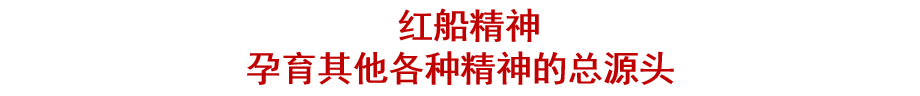 立党为公、忠诚为民的奉献精神激励着中国共产党人坚守为人民谋幸福的初心不动摇。为人民谋幸福，是中国共产党人的初心。我们党除了工人阶级和最广大人民群众的利益，没有自己特殊的利益。
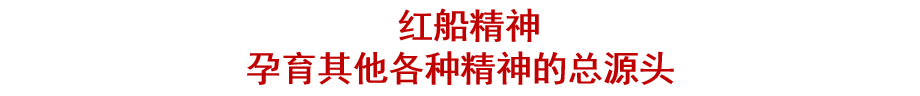 这决定了我们党可以摆脱以往一切政治力量追求自身特殊利益的局限，始终坚持人民立场，把全心全意为人民服务作为党的根本宗旨，把人民对美好生活的向往作为奋斗目标，把人民利益摆在至高无上的地位，努力实现好、维护好、发展好最广大人民的根本利益。100年来，我们党干革命、搞建设、抓改革，都是为人民谋利益，为了让人民过上好日子。
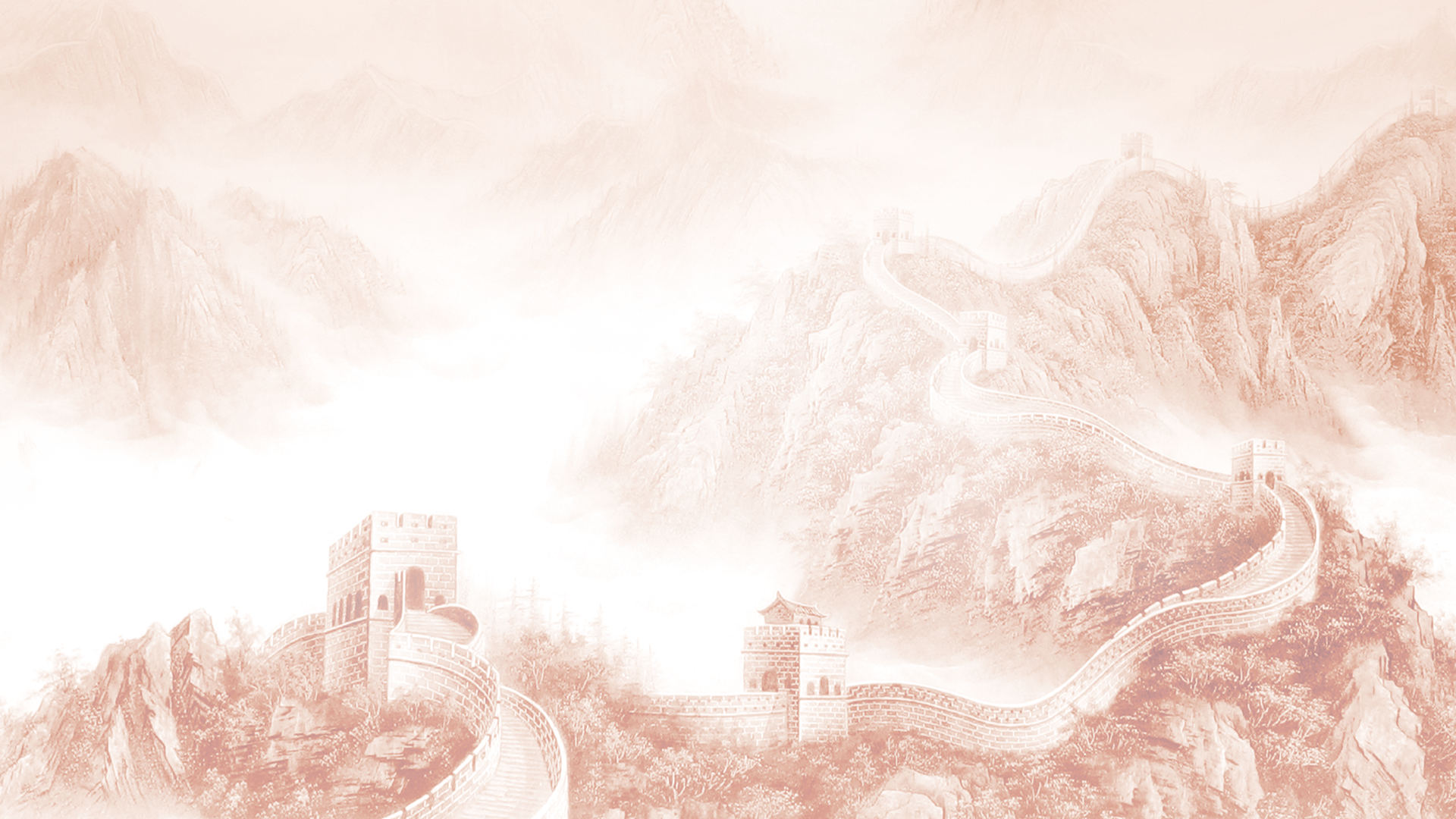 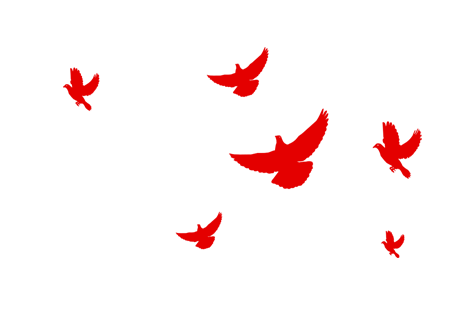 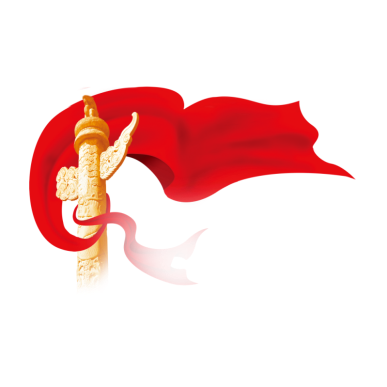 第二章节
第二章  井冈山精神

中国共产党在新民主主义革命时期红船精神
的延伸和发展
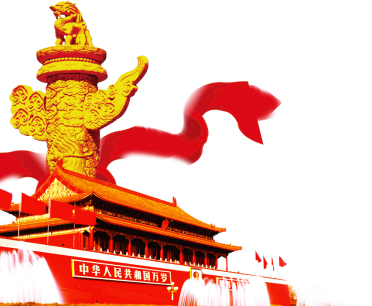 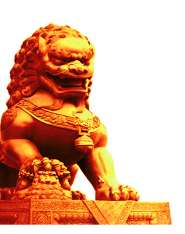 井冈山精神
井冈山精神的简介
1927年10月，毛泽东率湘赣边界秋收起义的部队到达湖南、江西两省边界的井冈山地区。1928年4月，朱德、陈毅率领南昌起义军余部和湘南农军相继抵达井冈山，与毛泽东领导的工农革命军会师，合编为工农革命军第4军。井冈山地区地势险峻，经济落后。中国共产党在这一地区建立和恢复党的组织，团结改造地方武装，发展革命力量，建立工农兵政府，领导农民分配土地，经历“三月失败”和“八月失败”两次重大挫折和近百次大小战斗，打退国民党军阀多次进攻，逐渐扩大革命根据地。井冈山革命根据地是第二次国内革命战争时期毛泽东创立的第一个农村革命根据地，开辟了中国革命以农村包围城市，武装夺取政权的光辉道路，被称之为“革命摇篮”。
井冈山精神
井冈山精神的基本内涵
井冈山精神是红色革命精神之一，诞生于土地革命时期的井冈山根据地。井冈山精神的内涵可以用五句话来概括：1. 坚定不移的革命信念。2. 坚持党的绝对领导。3. 密切联系人民群众的思想作风。4. 一切从实际出发的思想路线。5. 艰苦奋斗的作风。
井冈山精神是中国共产党创造的一种革命精神。诞生于土地革命时期的井冈山根据地，故名。江泽民把井冈山精神概括为“坚定信念、艰苦奋斗、实事求是、敢闯新路、依靠群众、勇于胜利”24个字。与井冈山道路连在一起的井冈山精神是引导中国革命走向胜利的宝贵精神。
井冈山精神
井冈山精神的基本内涵
①胸怀理想，坚定信念。对革命理想信念的坚定不移和不懈追求，是井冈山精神的精髓。
②实事求是，勇闯新路。不唯书、不唯上，注重从实际出发，制定正确的政策和策略，勇于探索中国革命、军队建设和武装斗争的新路子，是井冈山精神的核心内容。
③艰苦奋斗，敢于胜利。为了人民的利益和革命的需要，勇于吃大苦、耐大劳，生命不息战斗不止，直至夺取胜利，是井冈山精神的重要内容。
④依靠群众，无私奉献。坚持走群众路线，全心全意为人民服务，是井冈山精神在人生观、价值观和道德情操上的具体体现。
井冈山精神
井冈山精神的基本内涵
井冈山精神是中国革命精神之源，是中国共产党宝贵的精神财富，是开创中国特色社会主义事业的强大精神动力，鼓舞着一代又一代中国共产党人为党和人民的事业而英勇奋斗。在改革开放和社会主义现代化建设时期，大力弘扬井冈山精神，对加强国防和军队现代化建设，实现中华民族伟大复兴的中国梦和强军梦，具有重要意义。
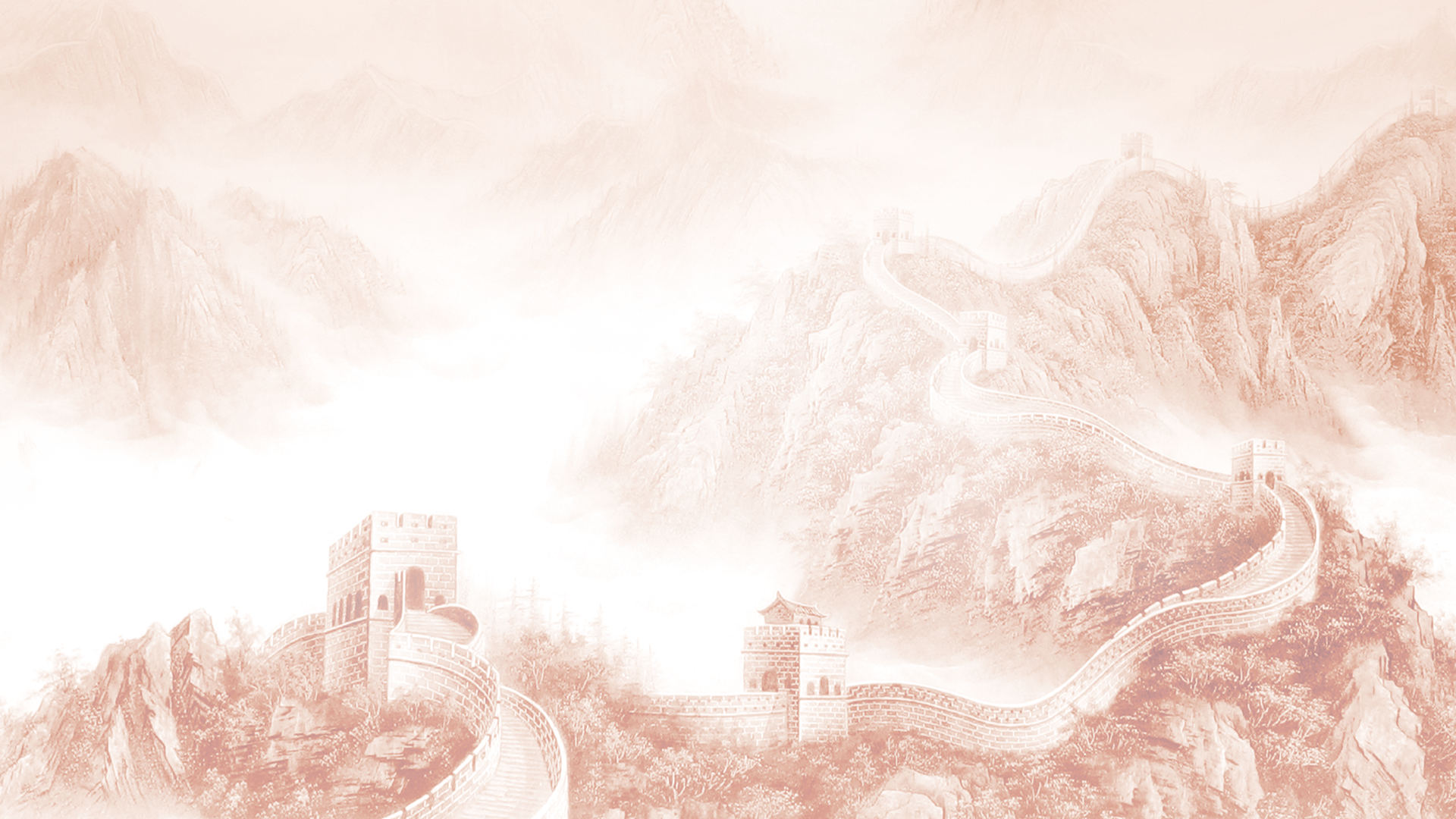 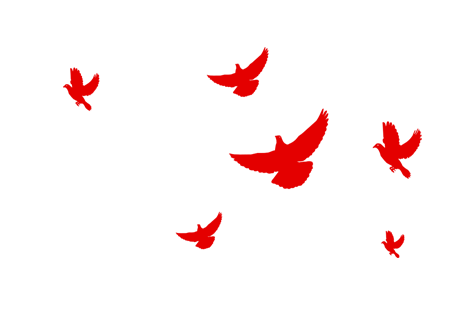 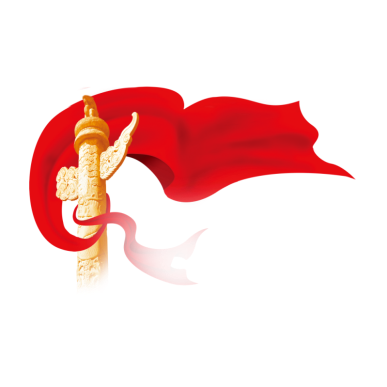 第三章节
第三章  古田会议精神

中国共产党在新民主主义革命时期红船精神
的延伸和发展
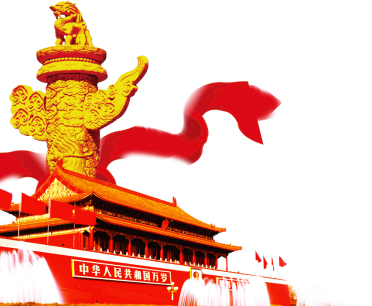 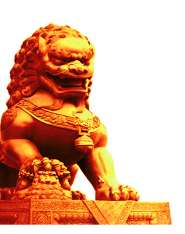 古田会议精神
古田会议简介
古田会议精神是马克思主义中国化的重要成果。继承和发扬古田会议精神，加强和改进新形势下党的建设，关键在于要始终坚持以科学发展观为指导，把思想建党的原则落实到实现党的新时期历史任务上来，落实到提高党的执政能力和先进性建设上来，以坚强的党性和良好作风，在新的历史起点上推进党的建设新的伟大工程。

“古田会议决议”被作为思想建党、政治建军的第一个纲领性文件而载入史册。古田会议精神是与时代同行的红色基因。
古田会议精神
古田会议内核
2005年1月14日,胡锦涛同志在新时期保持共产党员先进性专题报告会上的讲话中明确指出:“在1929年召开的红四军第九次党代会上,毛泽东同志针对党和红军中存在的种种非无产阶级思想及其危害,提出了思想建党的原则,强调党员不但要在组织上入党,而且要在思想上入党,要经常注意用无产阶级思想改造和克服各种非无产阶级思想。这一重要思想,对于我们党的建设产生了极为深远的影响。”古田会议坚持把马克思主义党建理论同党的自身实践紧密结合,运用马克思主义的立场、观点和方法,从中国革命的实际出发,总结探索出一整套思想教育的方法和途径,创造性地解决了在以农民为主体的半封建半殖民地国度里如何保持党和党员的先进性问题。
古田会议精神
古田会议内核
会议认为大量吸收农民入党是由中国革命的性质和中国特殊的国情所决定的,我们党无法选择自己所处的环境,但可以通过思想教育,正确处理党员社会成分和党的性质的矛盾,提出了着重从思想上建党的原则和解决矛盾的科学方法,突出了无产阶级思想的领导问题,把思想建设放在第一位,从根本上保证了党的先进性。
古田会议精神
古田会议内核
《古田会议决议》还把党的思想建设同执行党的政治路线和完成党的政治任务紧密结合起来,从理论和制度上正确解决了党的思想建设如何服务于党的政治任务问题。明确指出:“中国的红军是一个执行革命的政治任务的武装集团。”军队必须绝对服从党的领导,必须全心全意地为党的纲领、路线和政策而奋斗,强调红军必须健全党的各级组织,每连建设一个支部,每班建设一个党小组,这是红军中党的组织的重要原则之一,从而开创了探索党的基层组织建设的先河。
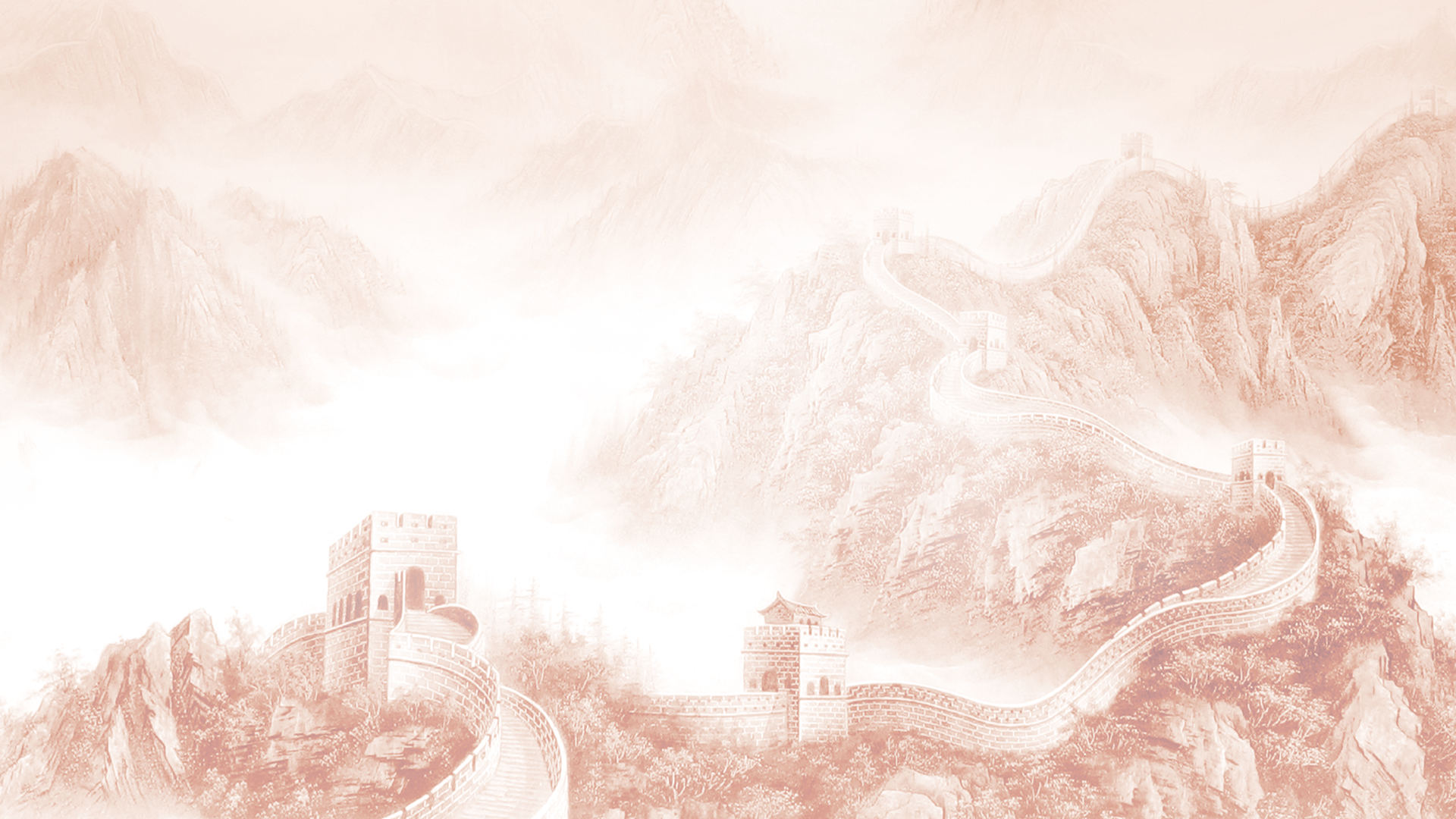 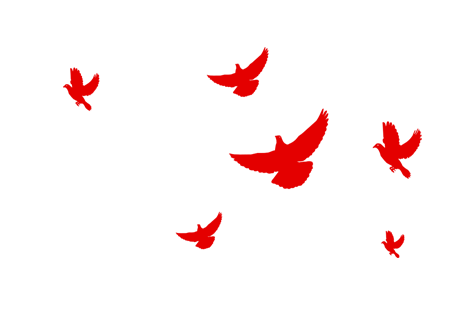 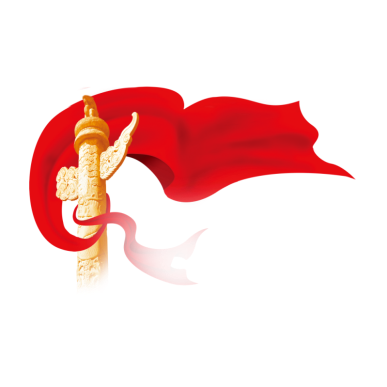 第四章节
第四章  苏区精神

中国共产党在新民主主义革命时期红船精神
的延伸和发展
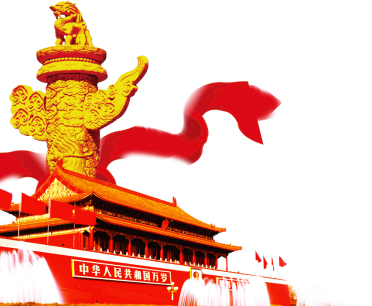 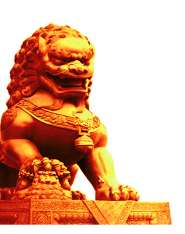 苏区精神
苏区精神简介
苏区精神是红色革命精神之一 ，是指土地革命战争中由赣南、闽西革命根据地的基础上发展起来的中央革命根据地（中央苏区）人民和革命战士，在党领导创建、发展和保卫苏区革命实践中培育形成的伟大革命精神。
苏区精神的主要内涵：坚定信念、求真务实、一心为民、清正廉洁、艰苦奋斗、争创一流、无私奉献。
苏区精神
苏区精神简介
苏区精神凝聚了中国共产党人和广大人民的这一理想信念。苏区历史尽管成为过去，但这种既强调作风建设，又注重制度建设，使广大干部自觉地努力清正廉洁、克己奉公，成为广大群众所拥戴的好干部，这仍然是当前以改革创新精神全面推进党的建设新的伟大工程，加强反腐倡廉建设所需要的。
苏区精神
苏区精神的基本内涵
第一，深信“星星之火，可以燎原”，中国革命必然胜利的坚定信念。许多人对“精神”内涵的概括都首先强调理想信念，因为它是产生巨大精神力量的源泉。毛泽东在开辟中央苏区时讲的“星星之火，可以燎原”，正是对理想信念的形象表述。那时，国内革命形势处于低潮，毛泽东、朱德率红四军上井冈山后整整一年，还没建立起巩固根据地，部队中产生了“红旗到底打得多久”的疑问。毛泽东在回答这个问题时，展示了自己环视世界形势和中国政局而对中国革命必然胜利的深刻认识。革命形势的发展正如他指出的，经过一次次的反“围剿”，中央苏区建立起来，其他苏区在发展壮大。这以后，中央苏区和其他苏区的发展出现了曲折、甚至严重挫折，但是，广大红军将士和苏区革命人民，抱着“星星之火，可以燎原”的坚定信念，相信中国革命必然胜利，因而在革命的征途上无论有多么巨大的牺牲，都前仆后继，义无反顾。
苏区精神
苏区精神的基本内涵
第二，反对“本本主义”，深入实际调查，“从斗争中创造新局面”的实事求是思想路线。上个世纪20年代后期和30年代前期，党内将马克思主义教条化、将共产国际和苏联经验神圣化的倾向十分盛行。在红军中，集中表现为对“本本”和上级机关的迷信。为了同这种倾向作斗争，毛泽东深入苏区农村作了大量调查研究，为制定正确政策提供依据。《反对本本主义》尖锐地批评“本本主义”是“保守的思想路线”，“完全不是共产党人从斗争中创造新局面的思想路线”，提出“没有调查，没有发言权”。在他的倡导下，各级党政干部十分注重调查研究，求真务实，不断开创新局面。对于军事斗争，毛泽东更是强调深入调查研究，哪里的敌人力量薄弱就向哪里进军，不断进行大穿插、大迂回，因而在以弱对强的不利形势下取得反“围剿”的胜利。中央苏区的开辟和发展，是反对“本本主义”，深入实际调查，坚持从斗争中创造新局面的实事求是思想路线的硕果。
苏区精神
苏区精神的基本内涵
第三，民主建政，“真心实意地为群众谋利益”，开拓进取，创造“第一等的工作”的精神状态。毛泽东在开辟和发展中央苏区时提出，每个共产党员要像和尚叨念“阿弥陀佛”一样时刻叨念争取群众，“真心实意地为群众谋利益”。他要求：对群众的各种问题都应提到政府的议事日程，使广大群众认识到我们和他们是呼吸相通的。只有真心实意地解决群众的生产和生活问题，“广大群众必定拥护我们，把革命当作他们的生命，把革命当作他们无上光荣的旗帜。”这实际上阐述了执政为民的思想。为了组织革命战争和改善群众生活，毛泽东还向各级党组织和政府提出要创造“第一等的工作”的要求。苏区各地形成争创一流、争当先进的政治空气，涌现一大批在各方面创造了第一等工作的先进模范，显示出共产党执政的政治优势和组织优势。
苏区精神
苏区精神的基本内涵
第四，艰苦奋斗、廉洁奉公的优良作风。由于敌人残酷的军事“围剿”和严密的经济封锁，苏区的物资严重匮乏，广大军民的生活极其困难。所有干部，从中央政府主席到乡苏工作人员一律没有薪饷，每人每天只发不到1角钱菜金和大半斤粮食。干部下乡或开会，必须自带干粮。那首脍炙人口的“苏区干部好作风”山歌，是对干部优良作风的形象概括。各级干部与人民群众艰苦与共、患难相依，以做人民的公仆为无上光荣，以廉政清明来严格自律。坚持这种好的作风，苏区军民自力更生、艰苦创业，在极端困难的条件下，创建起苏区的经济、财政、文化、教育、卫生等各项事业，人民群众的生活获得初步保障。艰苦奋斗、廉洁奉公的优良作风成为维系党和人民的“脐带”。
苏区精神
苏区精神的基本内涵
第五，无私奉献、不怕牺牲、一往无前、勇于捐躯的彻底革命精神。苏区存在的那段时间和随后的游击战争，从某种意义上说，是广大红军指战员和人民群众无私奉献、不怕牺牲、一往无前、勇于捐躯的彻底革命精神不断弘扬的过程。仅赣南，13个苏区县总人口约240万，青壮年有50万，先后参加红军的有33万余人，支前的有60多万。在牺牲的20余万人中，有名有姓的烈士为10.8万余人，占全国革命烈士总数的1/16。兴国、瑞金、于都、宁都等县的烈士都在1.6万人以上。原属湘鄂赣苏区的湖北阳新一县，就有10万人在土地革命时期献出生命。
苏区精神
苏区精神的时代价值
苏区精神是中国共产党人和革命人民先进性的集中体现，可以成为建设中国特色社会主义的强大精神动力。中国共产党自诞生后就领导广大群众为争取民族独立、人民解放、国家富强和最高理想而奋斗。苏区精神凝聚了中国共产党人和广大人民的这一理想信念。土地革命风暴那段历史能够发生，那么多苏区得以存在，无数革命志士为之抛头颅洒热血，一个重要原因就在于有这种精神力量。湖北阳新首任县委书记罗伟在被押赴刑场时，高唱就义歌：“我牺牲，为的是无产阶级大多数；我牺牲，为的是贫苦工农。这样死，有价值也有气度；这样死，无忧又无愁。”“枯骨填成平等路，一腔热血洗环球。杀尽残酷诸猛兽，红日照遍五大洲。”这正义之声令反动派胆颤心惊。中国革命道路，就是无数罗伟这样的烈士以自己的生命铺就的。建设中国特色社会主义，这样捐躯就义的情况不可能再像革命战争年代那样发生，但伟大的理想信念、高尚的思想境界、开拓的精神风貌、无私的奉献追求，则是不可或缺的。
苏区精神
苏区精神的时代价值
苏区精神凝聚了中国共产党执政的初始经验，对于当代中国共产党人执政为民、执政兴国，不断加强执政能力建设具有重要的借鉴意义。中华苏维埃共和国临时中央政府是苏区时期成立的。对这段历史，应当辩证分析。尽管这时成立的历史条件不成熟，它也犯有“左”的错误，但它毕竟是党领导的第一个具有国家形态雏形的中央红色政权。它的成立标志着在这块土地上空前地建立了民主制度，社会最底层的人民破天荒地享受了基本的民主权利。从这个意义上说，它是党领导和管理国家政权的首次预演。前述的苏区精神表明，我们党在努力民主建政，锻炼全心全意为人民服务的执政能力。在短短几年的执政实践中，如毛泽东说，“党开辟了人民政权的道路”，“学会了治国安民的艺术”。即锻炼了执政为民的能力、积累了治国理政，进行政治经济文化等多方面的建设的历史经验。这对于党加强执政能力建设，特别是对于十七大提出的加快推进以改善民生为重点的社会建设，努力使全体人民“学有所教、劳有所得、病有所医、老有所养、住有所居”，构建和谐社会，更具现实意义。
苏区精神
苏区精神的时代价值
苏区精神蕴含着党的建设丰富经验，为当前以改革创新精神全面推进党的建设新的伟大工程，加强反腐倡廉建设提供了历史之镜。全国各苏区在那样严酷的历史条件下，特别重视党的自身建设，在政治思想建设、组织纪律建设、干部素质建设、领导制度建设等方面都有具体要求，为造就出一大批治国安邦的党政军优秀领导干部奠定了基础。就培养干部言，一是强调树立艰苦奋斗、廉洁奉公的优良作风。除上述外，老百姓还赞誉苏区干部：吃的金丝汤（红薯丝），睡的金丝床（稻草），穿的金丝鞋（草鞋），打的胜利仗；夸奖他们是联系群众、没有官架子的“提包政府”。
苏区精神
苏区精神的时代价值
毛泽东高度评价道：艰苦奋斗体现了“我们的政治本色”。二是严格法纪，建立有效的监督机制。凡贪污腐化行为一旦发现必受严厉惩治。在1932年4月至1934年3月两年间，苏维埃中央政府和江西省苏维埃政府处决了8名腐败分子。在红军离开中央苏区转移前，苏维埃中央审计委员会发表的审计报告说：“我们可以夸耀：只有苏维埃是空前的真正的廉洁政府。”苏区历史尽管成为过去，但这种既强调作风建设，又注重制度建设，使广大干部自觉地努力清正廉洁、克己奉公，成为广大群众所拥戴的好干部，这仍然是当前以改革创新精神全面推进党的建设新的伟大工程，加强反腐倡廉建设所需要的。十七届四中全会指出：优良的党风是凝聚党心民心的强大力量，各级组织要把反腐倡廉建设放在更加突出的位置。这样，弘扬苏区精神的时代价值就更加凸显。
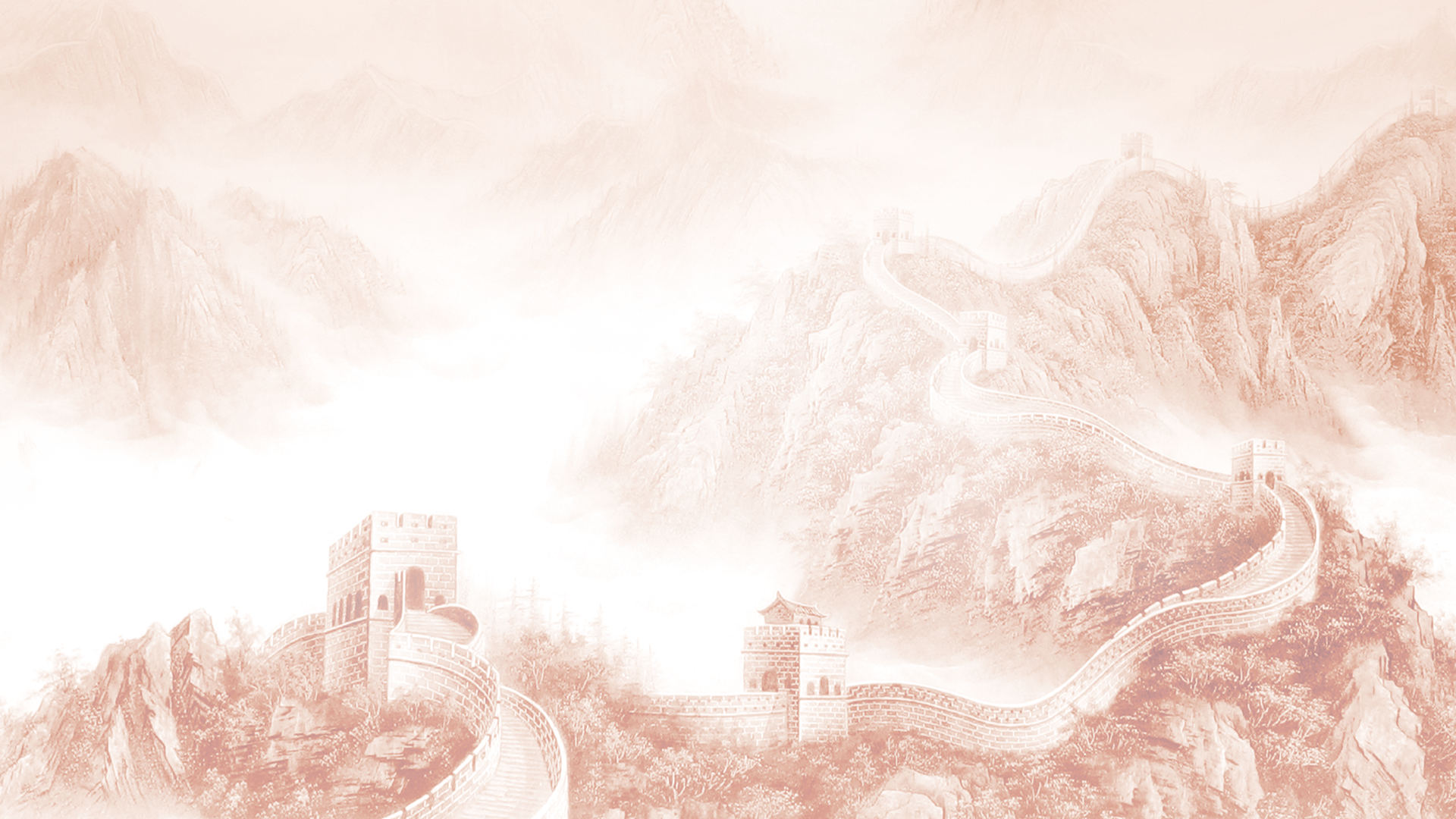 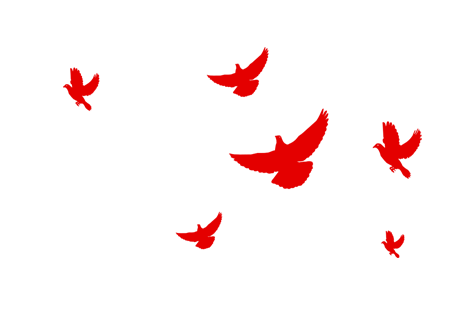 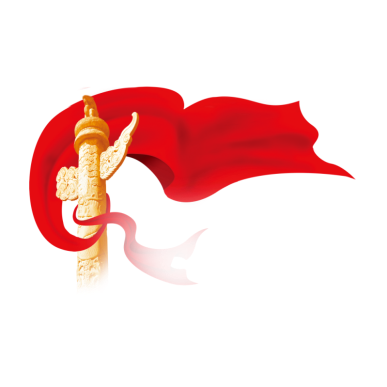 第五章节
第五章  长征精神

中国共产党在新民主主义革命时期红船精神
的延伸和发展
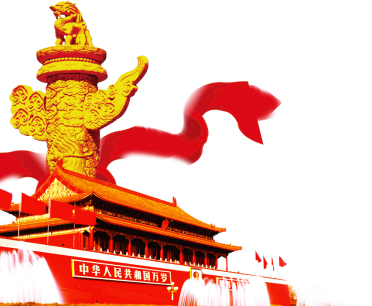 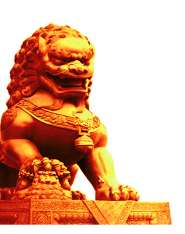 长征精神
长征精神简介
长征精神，红色革命精神之一 ，是中国共产党在二万五千里长征中创造的革命精神。红军指战员在长征途中表现出对革命理想和事业无比的忠诚、坚定的信念，表现出不怕牺牲、敢于胜利的无产阶级革命乐观主义精神，表现出顾全大局、严守纪律、亲密团结的高尚品德，创造了伟大的长征精神。集中体现为：坚韧不拔，自强不息，勇往直前。最显著特点是“一不怕苦，二不怕死”的革命英雄主义精神。长征精神是中华民族百折不挠、自强不息的民族精神的最高表现，是保证我们革命和建设事业走向胜利的强大精神力量。
长征精神
长征精神主要内涵
①把全国人民和中华民族的根本利益看得高于一切，坚定革命的理想和信念，坚信正义事业必然胜利的精神
②为了救国救民，不怕任何艰难险阻，不惜付出一切牺牲的精神；
③坚持独立自主、实事求是，一切从实际出发的精神；
④顾全大局、严守纪律、紧密团结的精神；
⑤紧紧依靠人民群众，同人民群众生死相依、患难与共、艰苦奋斗的精神。
长征精神
长征意义
红军长征不仅创造了可歌可泣的战争史诗，而且谱写了豪情万丈的精神史诗，铸就了伟大的长征精神。
长征精神，是中国共产党人和人民军队革命风范的生动反映，是中华民族自强不息的民族品格的集中展示，是以爱国主义为核心的民族精神的最高体现。长征精神为中国革命不断从胜利走向胜利提供了强大精神动力。继承和发扬长征精神，对于建设有中国特色的社会主义，实现中华民族伟大复兴的强国梦，具有重大意义。
长征精神
长征精神的影响
长征精神是具有原创意义的民族精神，是当代中国的民族精神，是我们党之魂、军之魂、民族之魂，在革命战争年代的积淀和凸现，是建设中国特色社会主义新长征的不竭动力，是推动中华民族伟大复兴的精神资源。 
 
“不论我们的事业发展到哪一步，不论我们取得了多大成就，我们都要大力弘扬伟大长征精神，在新的长征路上继续奋勇前进。”——习近平 

2016年7月18日，习总书记在宁夏考察时指出，“伟大的长征精神是中国共产党人革命风范的生动反映，我们要不断结合新的实际，传承好、弘扬好，我们每代人都要走好自己的长征路”。的确，每代人都有自己特殊的历史使命，新长征永远在路上，长征精神永放光芒！
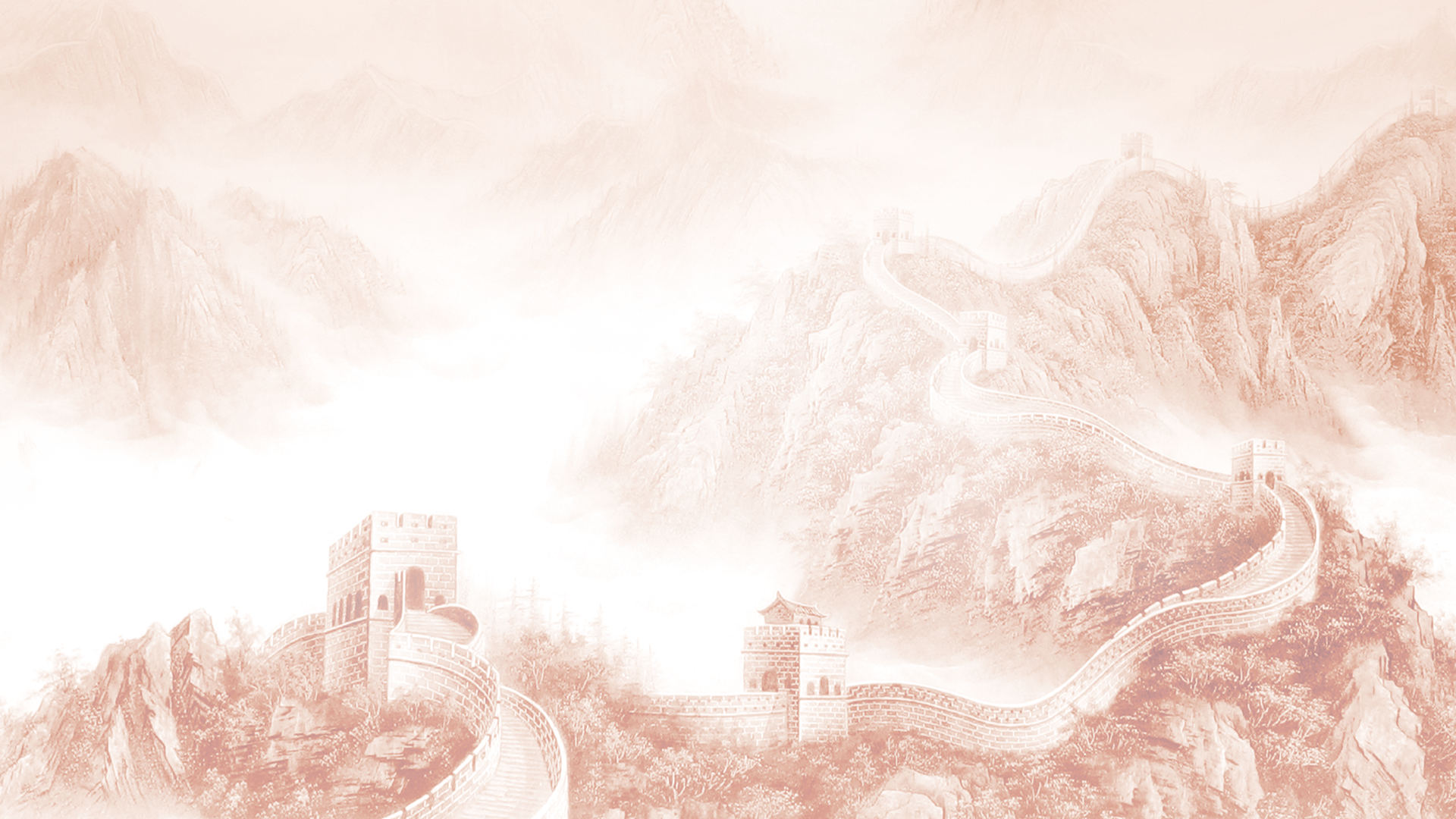 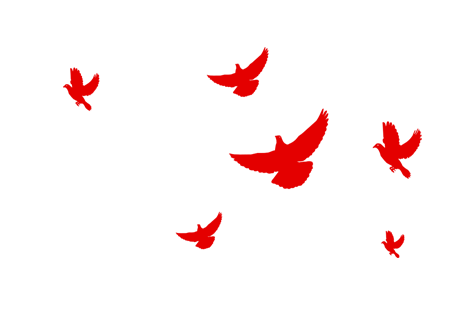 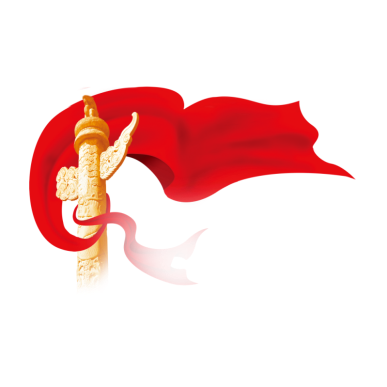 第六章节
第六章  遵义会议精神

中国共产党在新民主主义革命时期红船精神
的延伸和发展
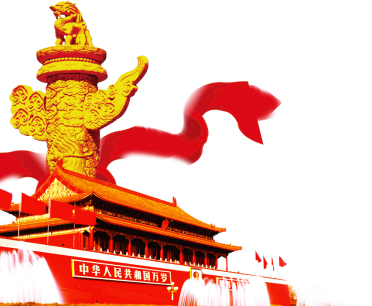 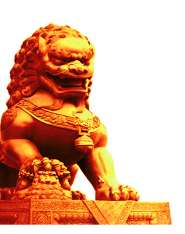 遵义会议精神
遵义会议精神简介
遵义会议精神是红色革命精神之一。

遵义会议精神是长征精神的重要组成部分，其实质是求索精神，其内涵主要是坚定信念、实事求是、独立自主、民主团结。
遵义会议精神
遵义会议精神
实事求是的精神

遵义会议堪称实事求是的历史典范，无论是对五次反“围剿”以来的历史总结，还是对红军进一步军事行动的谋划，亦或是对犯错误同志的批评和对被错误处理的同志的重新起用，无不体现着实事求是的精神。
遵义会议精神
遵义会议精神
独立自主的精神

遵义会议是我们党第一次在没有共产国际的干预下，独立自主地运用马克思列宁主义的基本原理解决自己的路线、方针、政策的会议。从偶然性来看，红军长征前夕，中共中央与共产国际中断了通讯联系；从必然性来看，经过14年艰难曲折，特别是第五次反“围剿”和长征初期的一系列挫折，红军高级将领和党的高级干部已经从实践中懂得，要夺取中国革命的胜利，必须走自己的路。
遵义会议精神
遵义会议精神
坚定信念的精神

遵义会议前夕，党和红军陷入了极度危难之中：红军从长征初期的8.6万人经过湘江战役后锐减到不足3万人，前有重兵堵截，后有敌军围追，物质条件极端困难，生存环境十分险恶，随时有全军覆没的危险。但从党的领导人到普通战士，没有动摇对马克思主义的信仰和的中国革命事业必胜的信念，大家处变不惊，遇难不馁，认真总结失败的教训，积极寻找正确的道路。正因为如此，才使遵义会议得以召开，错误路线得以纠正，正确路线得以确立，从而转危为安，转败为胜！
遵义会议精神
遵义会议精神
民主团结的精神

遵义会议是我们党在幼年时期依据民主集中制原则，在没有共产国际直接指导的情况下，自己解决自身重大军事和组织问题的一次会议。这次会议根据民主集中制、少数服从多数的原则，取消了“左”倾错误领导人的指挥权，对思想上还未认识到错误的领导人，采取了耐心等待的态度。改变了过去对犯错误同志无情打击、残酷斗争的做法。遵义会议是正确进行党内斗争的光辉典范，是体现党内民主团结的光耀典范。
遵义会议精神
遵义会议精神
务求必胜的精神

为什么要开遵义会议？为了转危为安，转败为胜。为什么要批判“左”的错误，为了端正党的路线，夺取革命的胜利。务求必胜就要敢于坚持真理，只有坚持真理才能保证党和红军从胜利走向胜利。真理有时掌握在少数人手里。真理要能在党内占上风，既要求掌握真理的少数人能以务求必胜的精神出以公心，旗帜鲜明地坚持真理；又要求大家也能从务求必胜的要求出发，出以公心，勇敢地服从真理。
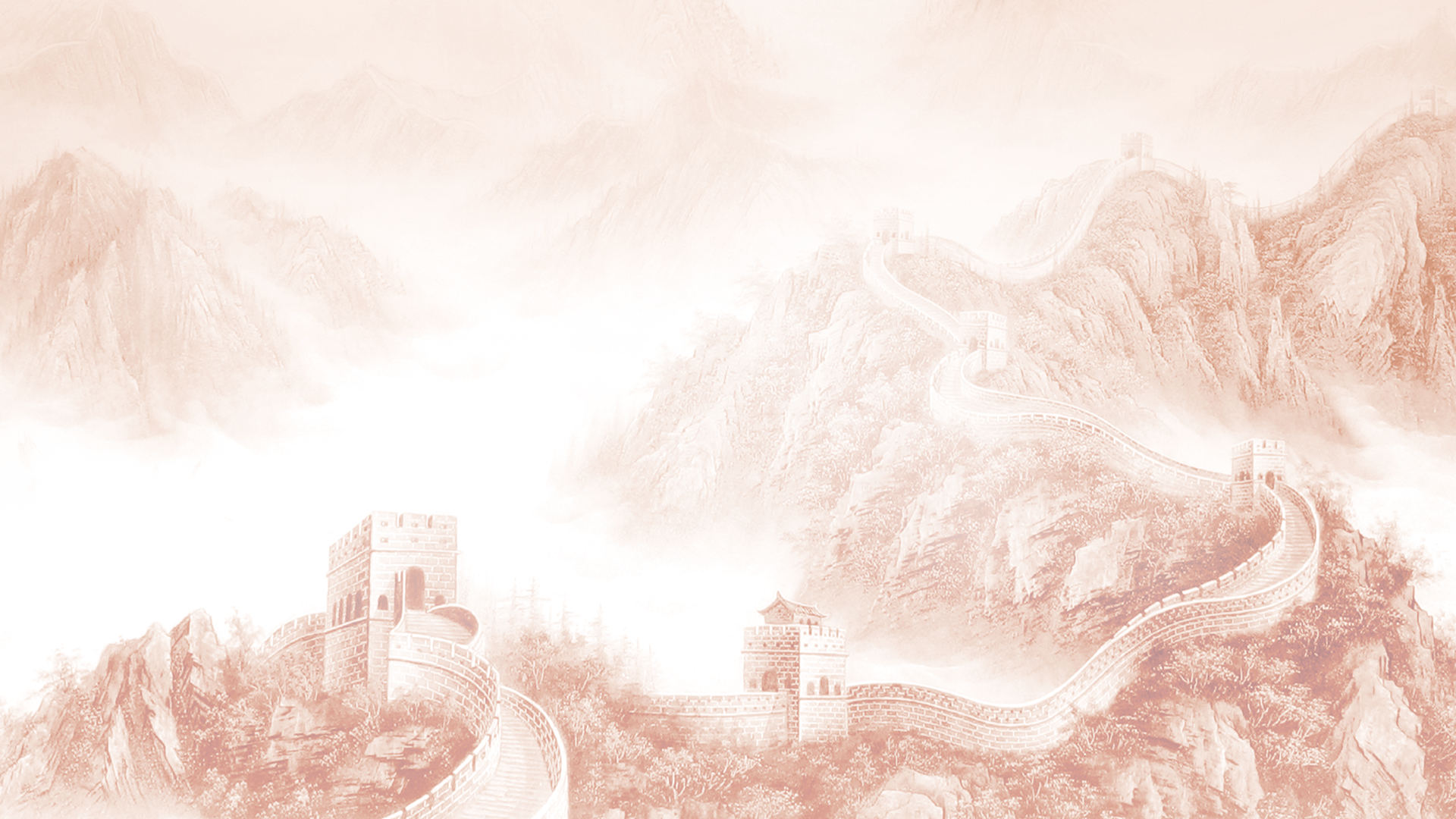 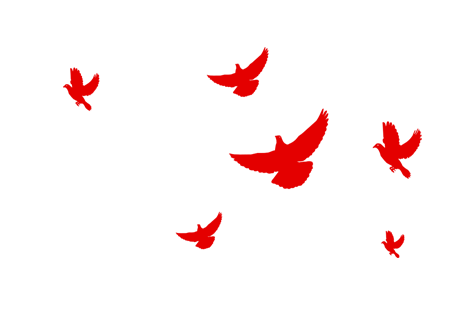 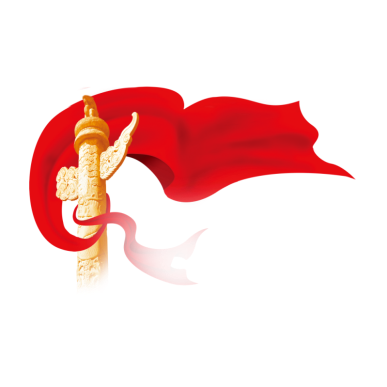 第七章节
第七章  延安精神

中国共产党在新民主主义革命时期红船精神
的延伸和发展
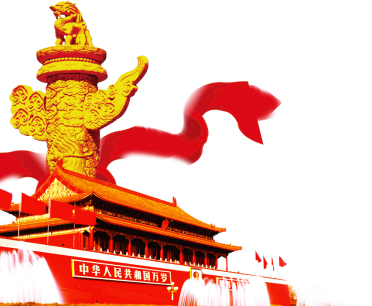 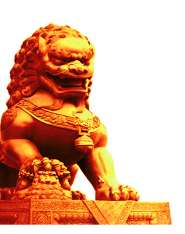 延安精神
延安精神简介
延安精神是红色革命精神之一  ，是中国共产党创造的一种革命精神。因在革命圣地延安诞生，故名。主要内容包括：实事求是、理论联系实际的精神，全心全意为人民服务的精神和自力更生艰苦奋斗的精神。本质是解放思想、实事求是。延安是举世闻名的中国革命圣地。从1935年到1948年，中共中央和毛泽东在这里领导、指挥了抗日战争和解放战争，实现了马克思列宁主义同中国实际相结合的第一次历史性飞跃，诞生了毛泽东思想，奠定了中华人民共和国的基石。延安孕育的延安精神，是中国革命和建设的伟大的精神动力。
延安精神
延安精神简介
延安是中国共产党和人民军队的根据地，勤劳勇敢的老区人民用生命和鲜血哺育了中国革命；延安是中国抗日战争的总后方，在物资极其短缺的情况下，广大军民开展了自己动手、丰衣足食的大生产运动，为夺取革命胜利奠定了物质基础。
延安是毛泽东思想从形成、发展到成熟的圣地。毛主席关于中国革命的政治路线问题、军事问题、党建问题、哲学问题等一系列具有代表性的理论著作大多是在延安撰写的。在这里，党的“七大”把毛泽东思想确立为党的指导思想。在中国共产党的历史上，马克思列宁主义同中国革命的实际相结合的第一次历史性飞跃就是在延安实现的。
延安在革命战争年代曾是中国共产党的指挥中枢和战略后方，中国共产党在这里运筹帷幄，作出了关系中国革命前途命运的一系列重大决策，为夺取全国政权奠定了坚实基础。这里孕育了伟大的“延安精神”，“延安精神”是中国共产党的传家宝，是中华民族宝贵的精神财富。
延安精神
延安精神内涵
自力更生、艰苦奋斗的创业精神
中国共产党是靠艰苦奋斗起家的，中国共产党和人民的事业是靠艰苦奋斗不断发展壮大的。回顾党的历史，从在上海成立到井冈山时期，从遵义会议到延安时期，从西柏坡到夺取全国政权，从新中国成立到改革开放新时期，艰苦奋斗是工作作风，也是思想作风，是中国共产党的优良传统和政治本色，是凝聚党心民心、激励全党和全体人民为实现国家富强、民族振兴共同奋斗。
延安精神
延安精神内涵
全心全意为人民服务的精神
延安时期是中国共产党在中国局部地区建立人民政权并不断扩大执政区域的重要时期。中国共产党历来把为中国广大人民谋利益作为自己的根本宗旨，在延安时期又响亮地提出了“为人民服务”的口号并在全党认真实践。那时的陕甘宁边区政府，被誉为“民主的政治。”
延安精神
延安精神历史地位
延安精神的廉政建设效应。延安精神是中国共产党人的党魂，它所形成的一套优良传统和作风是革命事业胜利的根本保证。在延安时期，陕甘宁边区政府被称为“民主的政府、廉洁的政府”。它真正是人民自己的政府。美国记者斯蒂尔访问延安后，深有感触地说：“我觉得在延安访问中，有三件事使我感动而且深刻起来。第一件是我体味到共产党常常说的 ‘为人民服务’，在延安所亲见的各种具体事实，我认为是货真价实的”。“不到延安实在不能深触到中国问题的内脏，到了延安使我对中国问题的认识深化了。”“真的，我要在延安住上十天，那我一定也将变成一个共产主义者！”
延安精神
延安精神历史地位
延安精神的经济建设效应。早在《关于正确处理人民内部矛盾的问题》中毛泽东就指出：“要使全体干部和全体人民经常想到中国是一个社会主义大国，但又是一个经济落后的穷国，这是一个很大的矛盾。要使中国富强起来，需要几十年艰苦奋斗的时间，其中包括执行厉行节约、反对浪费这样一个勤俭建国的方针。”邓小平同志也曾指出：“中国搞四个现代化，要经过老老实实地艰苦创业，我们穷，底子薄，教育，科学、文化都落后，这就决定了我们还要有一个艰苦奋斗的过程。中国这样的社会主义大国，不可能走‘捷径’……。我们利用外国的资金和技术，也要大力发展对外贸易，但是必然要以自力更生为主。我们的党员、干部、特别是高级干部，一定要努力恢复延安的光荣传统，努力学习周恩来等同志的榜样，在艰苦创业方面起模范作用”。江泽民总书记在1989年9月视察延安时说：“把经济搞上去，靠什么方针？还得靠发扬延安精神，归根到底要艰苦奋斗，自力更生，勤俭持家，勤俭建国。”
延安精神
延安精神历史地位
延安精神的精神文明建设效应。社会主义精神文明是社会主义的重要特征，是社会主义优越性的重要表现。
发扬延安精神首先就是要把坚定正确的政治方向放在第一位，对全体人民进行共产主义理想教育，进行社会主义必然代替资本主义的教育，从而解决人们的“信仰危机”、“信心不足”的问题。其次，发扬延安精神，就要重视道德建设，用以集体主义为核心的共产主义道德教育人，提倡“毫不利己，专门利人”、“人人为我，我为人人”的道德风尚，克服和抵制“专已打算”、“人不为己，天诛地灭”、“人人为自己，上帝为大家”的资产阶级自私自利的腐朽道德。最后，对全民族进行艰苦朴素、勤俭节约的教育，反对铺张浪费、肆意挥霍、大手大脚的败家子作风。树立社会主义主人翁和“过紧日子”的思想。
延安精神
延安精神历史地位
延安精神引导和哺育无产阶级革命者牢固树立马克思主义的世界观和方法论，牢固树立全心全意为人民服务的宗旨，激励着一代又一代中国共产党人为实现民族独立、人民解放和共产主义远大理想而前仆后继，英勇奋斗。延安精神引导和哺育无产阶级革命者坚持自力更生、艰苦奋斗的创业精神，使革命力量由小到大，由弱到强。延安精神把共产党人和革命者融入到广大人民群众之中，官兵一致，军民一致，水乳交融，使中国共产党获得了最广大人民群众的拥护和支持，这是中国共产党从胜利走向胜利的最大政治优势。
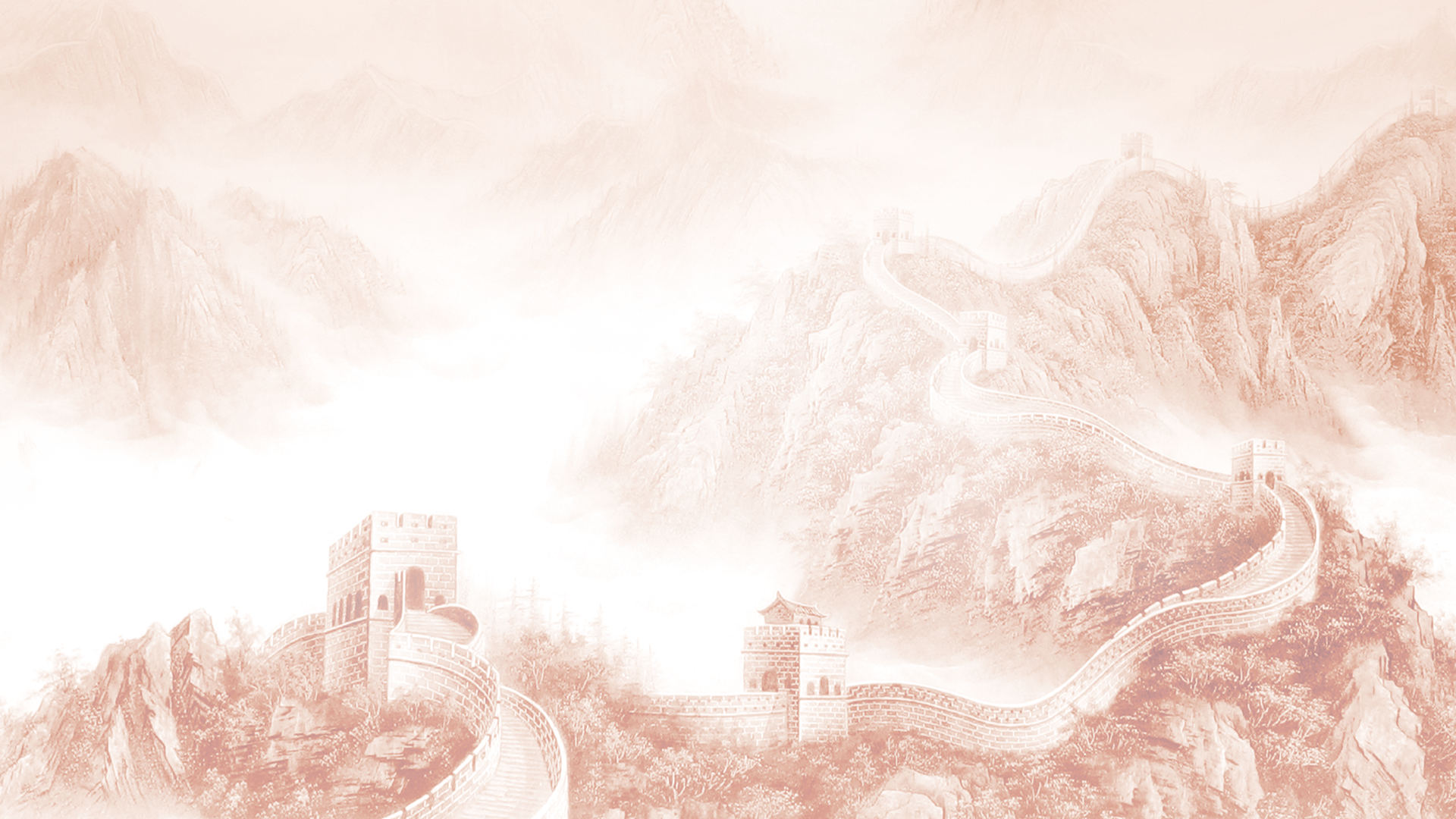 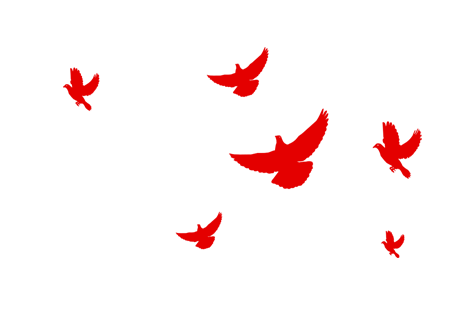 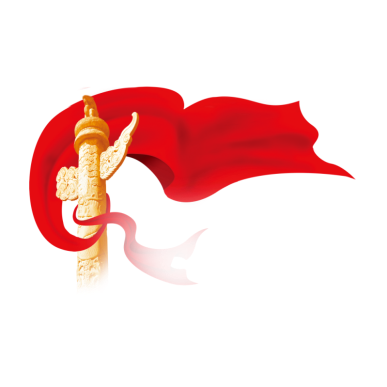 第八章节
第八章  南泥湾精神

中国共产党在新民主主义革命时期红船精神
的延伸和发展
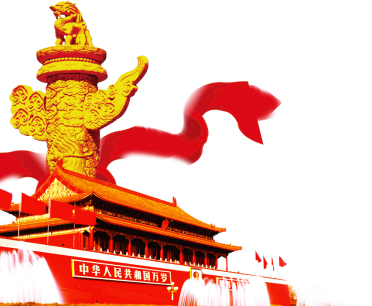 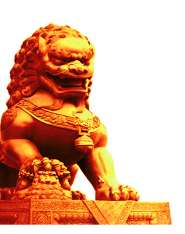 南泥湾精神
南泥湾精神简介
南泥湾精神，是以八路军第三五九旅为代表的抗日军民在南泥湾大生产运动中创造的，是中国共产党及其领导下的人民军队在困境中奋起、在艰苦中发展的强大精神力量。南泥湾精神是民族精神在特定历史条件下的具体体现，是激励无数仁人志士前赴后继、拯民于水火的精神源泉，是中国共产党和中华民族的宝贵财富和社会主义精神文明建设的重要支柱，在中国革命、建设和改革的过程中发挥了不可替代的重要作用，南泥湾精神具有重要的时代价值。
南泥湾精神
南泥湾精神的主要内容
自力更生、艰苦奋斗的革命精神
南泥湾精神的核心和本质就是艰苦奋斗、自力更生。1941年3月，八路军三五九旅进驻了作为陕甘宁边区南大门的南泥湾，一边练兵，一边屯田垦荒。正是在开荒过程中，培育和形成了以艰苦奋斗、自力更生为核心的南泥湾精神。
南泥湾精神
南泥湾精神的主要内容
调查研究、实事求是的工作方法
南泥湾精神不只是自力更生、艰苦奋斗的革命精神，而且是一种调查研究、实事求是的工作方法。三五九旅和其他机关单位之所以会到南泥湾开荒生产，不是某个人一时的心血来潮，而是建立在以朱德等做了大量切实有效的调查研究工作为前提的党中央的“南泥湾政策”科学基础之上的。
南泥湾精神
南泥湾精神的主要内容
上下一致、共克时艰的优良作风
三五九旅是在非常艰难的情况下进行南泥湾开荒生产运动的，但充满革命乐观与英雄主义精神的中国共产党及其领导下的人民军队是不会被任何困难吓倒的。在大生产运动中体现出的“军民团结如一人、试看天下谁能敌”、同心同德、群策群力、官兵平等，上下一致、共渡难关的优良作风同样是南泥湾精神的重要内容。
南泥湾精神
南泥湾精神的主要内容
勇于创造、敢为人先的进取精神
自力更生、艰苦奋斗的南泥湾精神，不只是一种迎难而上、勇往直前、以苦为乐、埋头苦干的奋斗精神，而且也是一种勇于创造、敢为人先的拼搏进取精神。
中国历史上有军垦民屯的传统，但在中国共产党的历史上还没有先例，朱德总司令提出实行垦荒屯田，这个主张本身就体现了一种在艰难困苦之中，勇于创造、积极变革、不墨守陈规、敢为人先的积极进取精神。这种精神是中国共产党人发展、壮大的重要精神根源，也是南泥湾精神的重要内涵。三五九旅广大指战员在南泥湾开荒过程中贯彻、培育了勇于创造、敢为人先的进取精神。
南泥湾精神
南泥湾精神的时代价值
南泥湾精神的核心是自力更生、艰苦奋斗的的创业精神。这种精神。虽然这种精神是毛泽东、党中央在延安时期培育起来的革命精神，可它的影响和作用，在空间上已经远远超出南泥湾和三五九旅的范围，而大到了全军、全党和全国；在时间上也已跨越抗日战争时期，而不断延展到解放战争时期、社会主义建设时期以及现在，并将继续延展到遥远的将来。因此，继承和发扬南泥湾精神，对今天建设有中国特色社会主义的伟大事业，具有重要的现实意义。
南泥湾精神
南泥湾精神的时代价值
弘扬艰苦奋斗的南泥湾精神是从现实国情出发，全面建设小康社会，基本实现中国社会主义现代化的战略需要新中国成立后特别是改革开放以来，我国经济社会发展取得了举世瞩目的巨大成就。我们完全有理由为已经取得的辉煌成就而自豪，但我们决不能自满，因为这只是伟大征途上迈出的坚实一步。应该看到，我们国家人口多，底子薄，人均国民生产总值仍居于世界后列，教育、科学、文化等方面和发达国家相比还落后的国情并没有真正改变，加之我们在发展中又付出了一些新的代价。可以说，目前人口众多、资源相对不足、环境承载能力较弱，地区发展不平衡，个人收入和生活水平差距拉大，成为制约我国经济社会改革和发展的主要瓶颈。今后一个时期，这种状况不仅依然存在，而且可能会进一步恶化。所以，在这样的条件下，我们要建成一个社会主义现代化的国家，必须有一个艰苦奋斗的过程。毛泽东同志早在建国初期，就强调“要使全体干部和全体人民经常想到我国是一个社会主义的大国，但又是一个经济落后的穷国，这是一个很大的矛盾。
南泥湾精神
南泥湾精神的时代价值
要使我国富强起来，需要几十年艰苦奋斗的时间，其中包括执行厉行节约、反对浪费这样一个勤俭建国的方针。”[5]改革开放初期，邓小平同志也指出:“我们要经常记住，我们国家大，人口多，底子薄，只有长期奋斗才能赶上发达国家的水平。……必须下长期奋斗的决心。在相当长的一段时间里，我们不能不提倡和实行艰苦创业。”[6]新的历史时期，胡锦涛总书记在党的十七大报告中更强调指出：“全党同志必须清醒认识到，实现全面建设小康社会的目标还需要继续奋斗十几年，基本实现现代化则需要几代人、十几代甚至几十代人坚持不懈地努力奋斗。”为此，要求我们“一定要戒骄戒躁、艰苦奋斗，牢记社会主义初级阶段基本国情，为党和人民事业不懈努力。”可见，自力更生、艰苦奋斗的南泥湾精神，既符合我国社会主义初级阶段的国情，也符合党一贯的社会主义建设基本路线和方针原则。当前大力提倡和弘扬南泥湾精神，是从现实国情出发，全面建设小康社会，基本实现中国社会主义现代化的战略需要。
南泥湾精神
南泥湾精神的时代价值
弘扬艰苦奋斗的南泥湾精神是加强社会主义精神文明建设，增强中华民族文化“软实力”的客观需要物质文明和精神文明两手抓，经济、政治、文化、社会四项建设协调发展是我国建设中国特色社会主义的奋斗目标和总体布局。改革开放和社会主义市场经济的建立，极大地解放了我国生产力，促进了经济社会快速发展。但是，应当看到，对外开放会带来一些资本主义的腐朽东西和消极影响，市场也有其自身的弱点和消极方面，容易助长或诱发尔虞我诈、不择手段地走私贩私、制造或出售假冒伪劣商品、偷税漏税、牟取暴利、贪污受贿、权钱交易、卖淫嫖娼、吸毒贩毒等违法乱纪的现象和崇洋媚外等思想倾向。目前，我国社会拜金主义、享乐主义和极端个人主的思潮有所泛滥，解放初期已经绝迹的黄、赌、毒丑恶现象和封建迷信思想又死灰复燃。如果任凭这些思想、现象蔓延和发展，势必败坏社会风气，腐蚀人民群众奋斗意志，损害中华民族的文化“软实力”，而文化却越来越成为民族凝聚力和创造力的源泉、越来越成为综合国力竞争的重要因素。
南泥湾精神
南泥湾精神的时代价值
因此，改革开放以来党和政府始终坚持“要把社会主义精神文明建设提到更加突出的地位”，并要求“坚持不懈地加强艰苦奋斗的优良传统教育，倡导敬业创业精神”。江泽民指出：“一个国家、一个民族，如果不提倡艰苦奋斗、勤俭建国，人们只想在前人创造的物质文明成果上坐享其成，贪图享乐，不图进取，那么，这样的国家，这样的民族，是毫无希望的，没有不走向衰落的。”胡锦涛也强调：“一个没有艰苦奋斗精神作支撑的民族，是难以自主自强的；一个没有艰苦奋斗精神作支撑的国家，是难以发展进步的；一个没有艰苦奋斗作支撑的政党，是难以兴旺发达的。”习近平总书记要求：“不论我们国家发展到什么水平，不论人民生活改善到什么地步，艰苦奋斗、勤俭节约的思想永远不能丢。艰苦奋斗、勤俭节约，不仅是我们一路走来、发展壮大的重要保证，也是我们继往开来、再创辉煌的重要保证。”
南泥湾精神
南泥湾精神的时代价值
这充分说明了，自力更生、艰苦奋斗精神对一个国家和民族存在和发展的极端重要性。在今天新的历史条件下，我们继承和发扬南泥湾精神，对广大党员干部和人民群众，特别是向青少年进行艰苦奋斗优良传统教育，就能够促进社会主义精神文明建设，增强中华民族的文化“软实力”。也只有这样才能把亿万人民群众中蕴藏的积极性、创造力和劳动热情充分调动起来，克服前进道路上的种种艰难险阻，实现全面建设小康社会的目标，最终把我国建设成更加繁荣昌盛，人民生活更加幸福美好，中国特色社会主义优越性更加显现的社会。
南泥湾精神
南泥湾精神的时代价值
弘扬艰苦奋斗的南泥湾精神是在新的历史方位下，加强执政党作风建设，保持党的先进性的迫切需要艰苦奋斗精神属于党的作风问题，但却与党的先进性息息相关。党的工人阶级先锋队性质，决定了我们党和党的各级干部必须自觉弘扬艰苦奋斗精神，忠诚实践党的全心全意为人民服务的根本宗旨。延安时期我们党依靠艰苦奋斗这一法宝培养了良好的党风，形成和巩固了与人民群众的血肉关系，从而增强和保持了党的先进性。党领导革命和建设的实践证明，什么时候坚持和发扬了艰苦奋斗精神，什么时候党就充满了生机和活力，不断发展壮大;反之，党的事业就会受损，甚至遭受严重挫折。今天，我们党是在改革开放和发展市场经济条件长期执政的党，这种历史方位容易使一些党员尤其是党员领导干部产生脱离人民群众的官僚主义和各种腐化堕落现象，从而损害党的先进性。为此，加强党的作风建设，就成为新时期党的建设的重大课题。
南泥湾精神
南泥湾精神的时代价值
南泥湾精神是民族精神与时代精神的融合，南泥湾精神中自力更生、艰苦奋斗的革命精神已经成为民族精神的一部分，这种精神实际上已经成为中华民族强大的精神支柱。这种精神，是求生存、谋发展的一种志气，一种自信心，是我们民族的灵魂。正是靠这种精神，中国共产党领导人民战胜了前进道路上的各种艰难险阻，取得了革命、建设和改革事业的伟大胜利。正是靠这种精神，无数仁人志士前仆后继，找到了中华民族自由解放之路。也正因为如此，胡锦涛总书记在庆祝我国首次载人航天圆满成功大会的讲话中指出：“无论过去、现在还是将来，艰苦奋斗永远是我们战胜一切困难、夺取事业胜利的重要法宝。”以自力更生、艰苦奋斗为核心的南泥湾精神永远不会过时，将永远激励着中华民族的优秀儿女为国家统一、民族复兴、社会和谐、人民幸福而不懈努力。
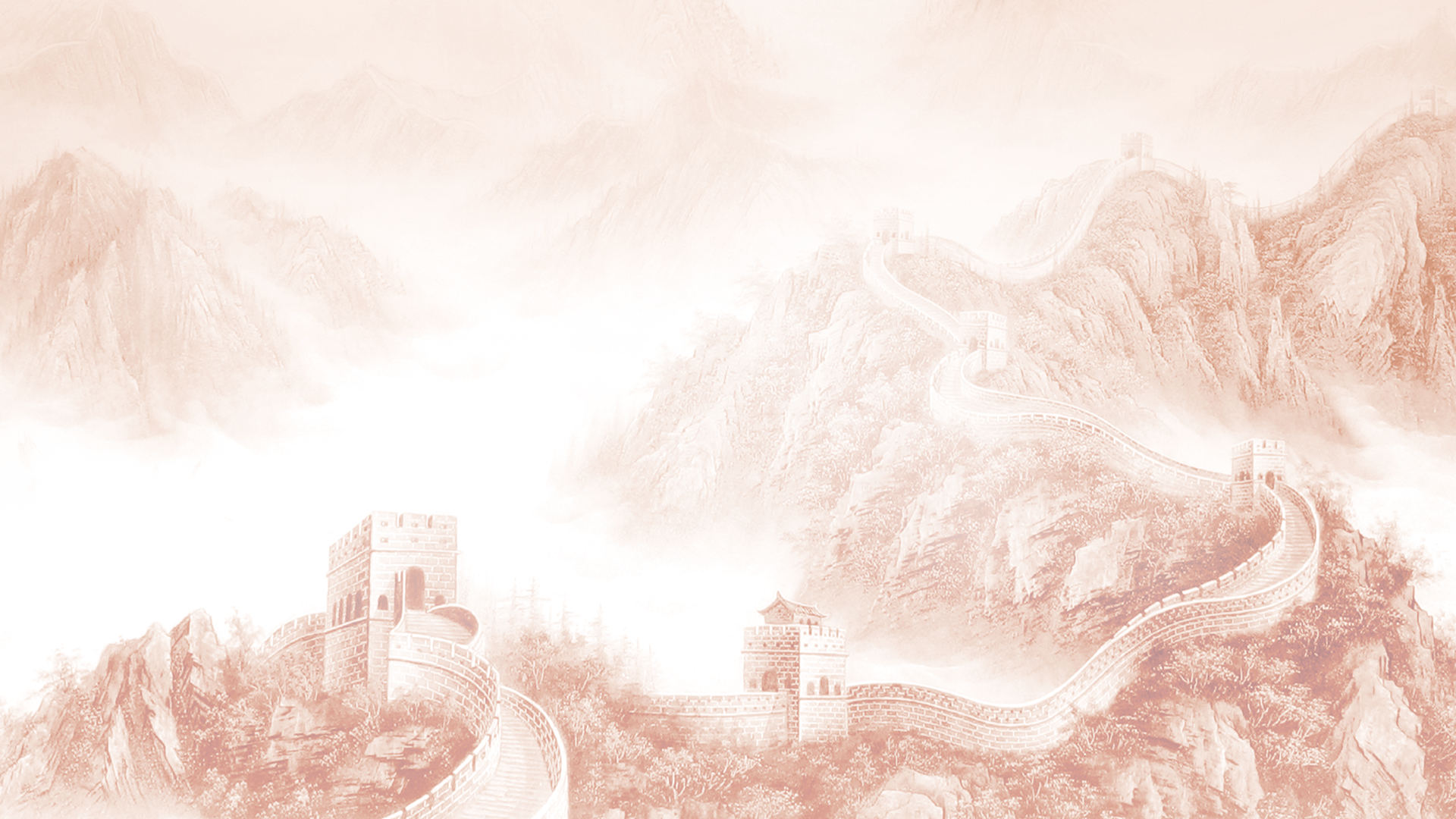 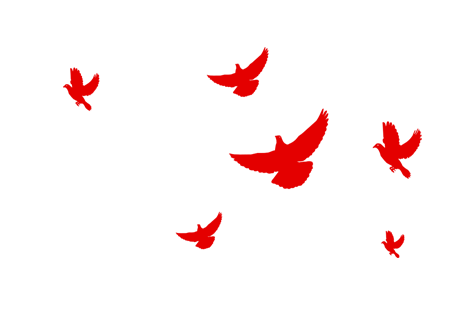 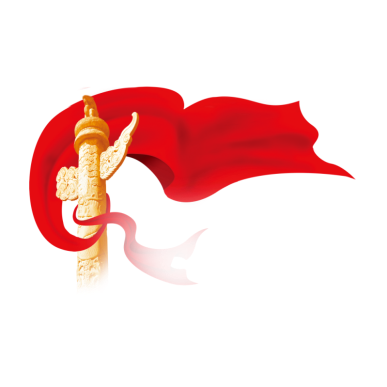 第九章节
第九章  伟大抗战精神

中国共产党在新民主主义革命时期红船精神
的延伸和发展
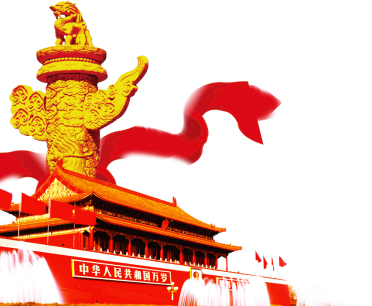 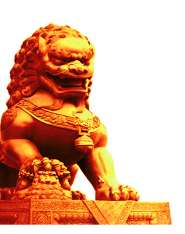 伟大抗战精神
伟大抗战精神的简介
伟大的抗战精神，是一种伟大的民族精神，是中华民族源远流长的爱国主义在抗日战争中的锤炼和升华。这种精神，来自中华儿女内心深处对祖国的无比热爱。面对日本帝国主义妄图灭亡中国的侵略战争，千千万万中华儿女义无反顾地走上了抗日救亡的战场。 “中国有强大的实力抗击日本吗？”当美国记者史沫特莱询问杨虎城将军时，杨虎城这样回答：“谁能从理论上解答这个问题？我认为中国的力量不在飞机和坦克，日本拥有更多的飞机和坦克。我们的力量就在于我们懂得我们必须抗日。这不是单纯的物质力量问题，它需要我们面对现实，有坚定的意志，只要我们有坚定的意志，我们就有力量抗战。”成千上万的中华儿女，在抗日战场上表现出了这种“坚定的意志”，用热血和生命浇铸了千古不朽、熠熠生辉的抗战精神。
伟大抗战精神
伟大抗战精神的来源
抗日战争是近代以来中国人民反抗外敌入侵取得的第一次完全胜利，成为中华民族由衰败走向振兴的重大转折点。在抗日战争中，中国共产党以鲜明的态度、科学的方略、坚决的行动，始终站在抗日斗争的最前线，成为领导全民族团结抗战的中流砥柱，为民族独立和人民解放作出了巨大牺牲，赢得了各族人民的信赖和拥护。
伟大抗战精神
伟大抗战精神的复兴之路
抗日战争胜利后，中国人民在中国共产党的领导下，仅用了短短几年时间，就彻底摧毁了帝国主义、封建主义、官僚资本主义在中国的反动统治，取得了新民主主义革命的胜利，建立了新中国，开辟了中华民族发展的历史新纪元，为实现中华民族的伟大复兴创造了前提条件。
在中国革命、建设和改革的征程上，伟大的抗战精神始终是激励中国人民攻坚克难、奋勇前进、实现民族复兴的强大精神力量。
伟大抗战精神
伟大抗战精神的历史作用
60多年前，在旧中国积贫积弱、惨遭宰割的情况下，日本帝国主义悍然发动了全面侵华战争。这是一场在半殖民地半封建的中国与强大凶残的日本侵略者之间展开的殊死搏斗。在中华民族生死存亡的危急关头，中国共产党高举抗日民族统一战线的旗帜，团结各个党派、各界群众和一切爱国同胞，同仇敌忾，共赴国难，同日本侵略者展开了英勇顽强的斗争。抗日战争残酷惨烈，艰苦卓绝，绝无仅有。中国人民浴血奋战，前仆后继，不屈不挠。中华民族达到了空前的觉醒，付出了巨大的牺牲，终于取得了最后胜利，谱写了惊天地、泣鬼神的壮丽史诗。在这场敌强我弱、力量悬殊的生死搏斗中，中国人民之所以能够打败日本侵略者，一个重要原因，就在于坚持和弘扬伟大的民族精神，锤炼和铸就了伟大的抗战精神。
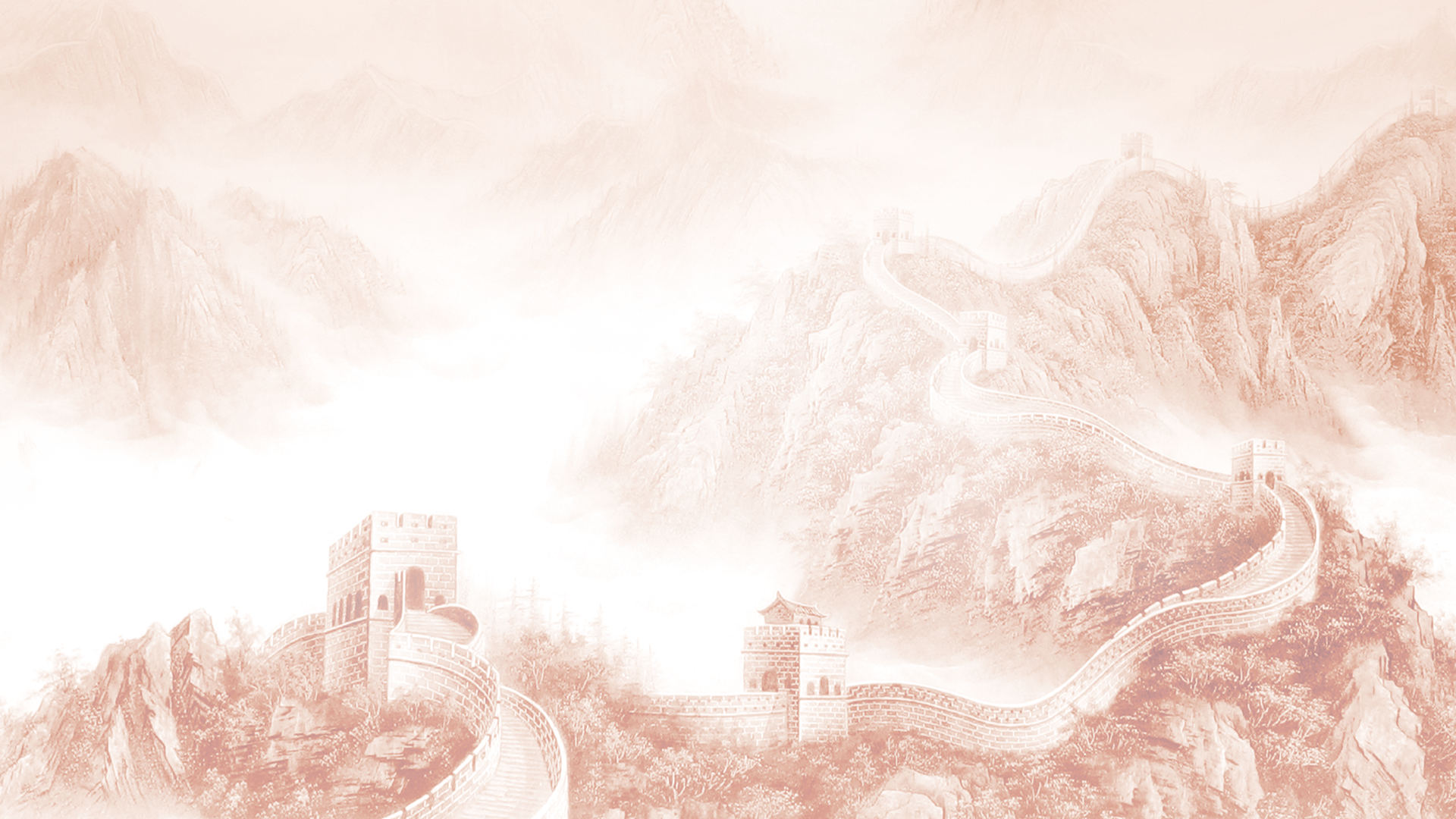 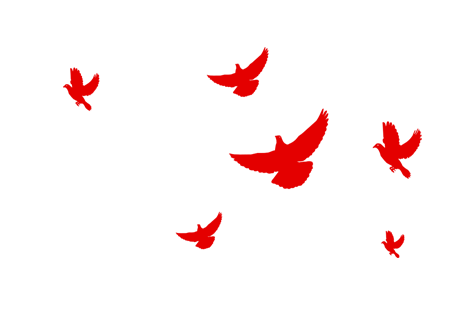 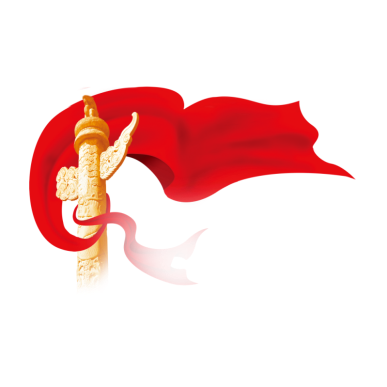 第十章节
第十章  沂蒙精神

中国共产党在新民主主义革命时期红船精神
的延伸和发展
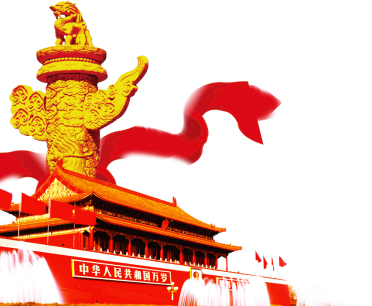 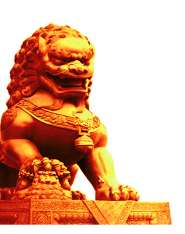 沂蒙精神
沂蒙精神的简介
沂蒙精神是红色革命精神之一，是临沂人民在长期的革命和建设实践中形成的先进群体意识，是中华民族优秀文化的重要组成部分，是临沂人民乃至全国人民宝贵的精神财富。

沂蒙精神要点为：“吃苦耐劳、勇往直前、永不服输、敢于胜利、爱党爱军、开拓奋进、艰苦创业、无私奉献。”  习近平总书记把沂蒙精神的特质高度概括为“水乳交融、生死与共”。
 
2013年11月25日，习近平总书记在临沂考察时指出：“沂蒙精神与延安精神、井冈山精神、西柏坡精神一样，是党和国家的宝贵精神财富，要不断结合新的时代条件发扬光大。”
沂蒙精神
沂蒙精神的具体内涵
吃苦耐劳
沂蒙人民的脚踏实地的吃苦耐劳精神令人肃然起敬，诞生了一代又一代的时代楷模和典型。从厉家寨到九间棚再到沈泉庄，处处显现出令人耸然动容的精神事例和典型。体现了沂蒙人民的吃苦耐劳，战天斗地的沂蒙精神。
沂蒙精神不仅仅局限在过去的岁月里，无论是战争年代的“红嫂精神”、“支前精神”，还是社会主义革命和建设时期的“厉家寨精神”，以及改革开放新时期的“九间棚精神”、“沈泉庄精神”、“经济开发区精神”、“兰田商城精神”等，沂蒙精神都能随时代一起脉动，不断汇入新的时代内涵，具有强大的生命力。
沂蒙精神
沂蒙精神的具体内涵
勇往直前
沂蒙人民面对困难和挑战面前，具有一股勇往直前的犟劲和拼劲。只要是认准了的事情，沂蒙人民那种倔强劲就体现的淋漓尽致了。
沂蒙精神与同为革命精神的井冈山精神、延安精神及西柏坡精神等进行比较，我们就能发现，沂蒙精神与这些革命精神除了共有的精神价值之外，最突出的特质便是这种精神创造于人民群众之中，凸显的是沂蒙老百姓的人民之魂。
沂蒙精神
沂蒙精神的具体内涵
永不服输
在困难面前，沂蒙人具有一股永不服输的革命精神。这也是沂蒙经济在沂蒙大地焕发出勃勃生机和活力的所在。
“ 群体”这个词是沂蒙精神最鲜明的特质，因为沂蒙精神就是沂蒙人民一种群体自觉的精神创造。说到底，沂蒙精神是一种人民精神，沂蒙山是一座由人民精神铸就的山。比如革命战争年代里到底有多少用乳汁救伤员的红嫂，有多少人拼死掩护八路军伤员，这些都无从查证。再如沂蒙六姐妹，也只是这个英雄群体中的杰出代表，因为在沂蒙大地上有千千万万个这样的“六姐妹”。沂蒙精神具有独到的精神风貌、价值主体和文化特质。如果说井冈山精神、延安精神以及西柏坡精神等都是因与毛泽东的联系即精英之光而备受瞩目的话，他们的创造主体则是中国共产党的精英群体，而沂蒙精神凸显的却是普通人即人民之魂，她的创造主体是纯朴、善良、憨厚、正直的沂蒙老百姓。而在沂蒙精神形成发展的过程中，更多地体现了沂蒙人民的主体价值、主体理念和主人翁姿态。
沂蒙精神
沂蒙精神的具体内涵
敢于胜利
沂蒙人民是敢于胜利的，沂蒙人民创造了全国最大的城市湿地公园——滨河公园、全国最大物流城 、全国最大国际文化城、全国最大的板材基地、全国最大的复合肥生产基地（临沭）、在2010年全国城市公共文明指数测评中，临沂喜获全国地级市第一、临沂大学是全国单体面积最大的大学、2011年中国交通运输协会授予临沂市"物流之都"称号。沂蒙人民用自己平凡的双手创造了一个又一个不平凡的奇迹，这是沂蒙人民敢于胜利精神的集中体现。
沂蒙精神
沂蒙精神的具体内涵
爱党爱军
爱党爱军是沂蒙精神的灵魂，展示了沂蒙人民所具有的立场坚定、方向明确、追求执着的崇高政治信仰。自古以来，沂蒙人民一贯崇尚进步。在党的领导下，沂蒙人民的愿望开始变成现实。经过战争的考验，沂蒙人民从亲身经历中看到了党的英明伟大，形成了坚定的爱党爱军的政治觉悟。并将这种发自内心的爱转化为实际行动，积极参军参战，赴汤蹈火，在所不惜。改革开放和现代化建设的新时期，沂蒙人民这种坚定正确的政治信仰更突出地表现为高举邓小平理论和“三个代表”重要思想的伟大旗帜，自觉与党中央保持高度一致，坚定不移地走中国特色社会主义道路。爱党爱军成了一代又一代沂蒙人民坚定不移的思想规范和自觉行动，是沂蒙人民政治本色的根本体现。在革命战争年代，党的中心任务就是推翻旧政权、夺取革命战争的胜利。
沂蒙精神
沂蒙精神的具体内涵
开拓奋进

概括了沂蒙人民追求进步、改革创新、敢为人先的先进思想意识，是沂蒙精神的永恒主题。不安于现状，不墨守成规，敢于走前人没走过的路，这是沂蒙人的重要特点和秉性。正是这种秉性，使沂蒙儿女在翻身求解放、求自由中不停地求索，勇于接受新思想、新文化，敢于冒极大的风险支持革命、参与革命。也正是这种秉性，使沂蒙人民在改革开放中敢于革故鼎新，敢为人先，勇于走在时代潮流的前头。临沂的不断发展是沂蒙人民开拓奋进的结果。
沂蒙精神
沂蒙精神的具体内涵
艰苦创业
艰苦创业是沂蒙人民的特殊品格，它体现了沂蒙人民不管在什么困难条件下，都能自力更生、坚韧不拔、艰苦奋斗的精神风貌。贫困的地理、自然条件和长期的文化积淀，造就了沂蒙人民含辛茹苦、吃苦耐劳、不屈不挠的精神品格。战场上，沂蒙人民特别能战斗。在社会主义市场经济条件下，沂蒙人民将艰苦创业寓于改革开放之中，求真务实，埋头苦干，创造出许多令人称赞的奇迹，树立了良好的形象，以至人们把诚实能干作为沂蒙人的代名词。沂蒙山区自然条件较差，在历史上曾是“四塞之崮，舟车不通；土货不出，外货不入”。特别是受封建剥削和外来势力的压迫，再加上革命战争年代为革命事业而献出了几乎全部的人力、财力和物力，经济基础因而极端薄弱，发展经济遇到了特殊的困难。
沂蒙精神
沂蒙精神的具体内涵
无私奉献
概括了沂蒙人民顾全大局、公而忘私、自我牺牲、勇于奉献的价值取向，这是沂蒙精神的核心。沂蒙人民坚守道义，耿直忠贞，一旦认清了前进的道路，就义无返顾地走下去。战争年代，沂蒙人民为了建立新中国，不怕牺牲，留下了彪炳千秋的英雄事迹。和平建设时期和改革开放新时期，沂蒙人民在任何情况下，尤其是在关键时刻，总是以党和国家利益为重，挺身而出，满腔热情地主动承担义务和责任，宁愿牺牲小家，也要顾全大家，总是把困难留给自己，把方便让给别人，充分体现了老区人民正确的价值观念和崇高的思想境界。
沂蒙精神
沂蒙精神的具体内涵
无私奉献
仅解放战争时期，临沂全区460万人口中就有120万人支前参战，有31000多名沂蒙儿女献出了宝贵的生命，涌现出了用乳汁救活八路军伤员的“沂蒙红嫂”，冒着生命危险掩护和抚养革命后代的“沂蒙母亲”、不顾生死抢救解放军战士的“沂蒙六姐妹”等；三年困难时期，沂蒙人民节衣缩食，吃糠咽菜向国家交粮3.6亿公斤，油820万公斤，并接收了由政府统一组织来的6万余名灾民；为顾全大局，根治淮河，沂蒙山区有527个村、27万间房屋被拆迁，28万亩良田、5万亩山林被淹没，40多万库区农民舍了家园，生活跌到了贫困线以下；改革开放年代，王廷江放着“百万富翁”不当，甘愿将自己600多万的合法收入无偿献给集体……他们以自觉奉献为荣，以长期奉献为贵，以竭力奉献为乐。正是这一切，孕育了沂蒙精神，孕育了沂蒙精神不息的生命力，也推动着沂蒙精神与时俱进。
沂蒙精神
沂蒙精神的具体内涵
沂蒙精神是对历史的总结，也是对未来的展望，更是老一代想让走向未来的一代人传递的精神火把，是一个民族永生的精神财富！
沂蒙精神
沂蒙精神的具体内涵
习近平
“沂蒙精神与延安精神、井冈山精神、西柏坡精神一样，是党和国家的宝贵精神财富，要不断结合新的时代条件发扬光大。”——习近平（2013年11月25日在临沂考察时）
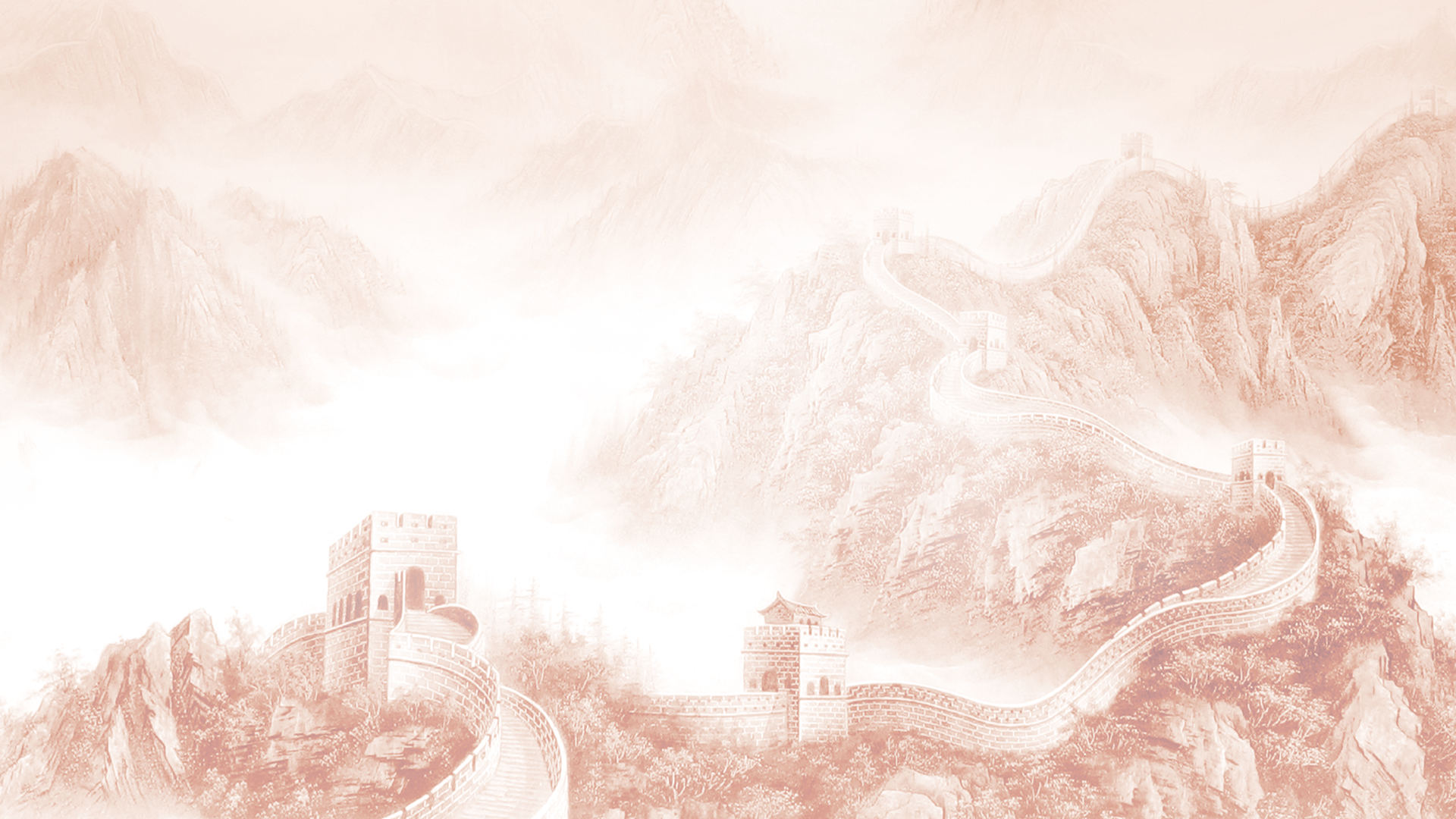 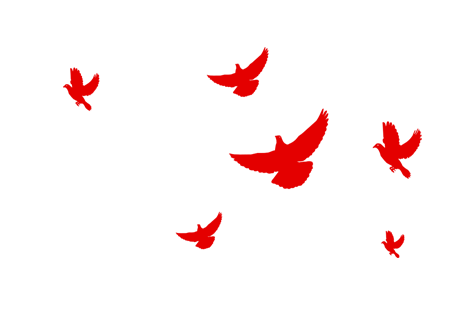 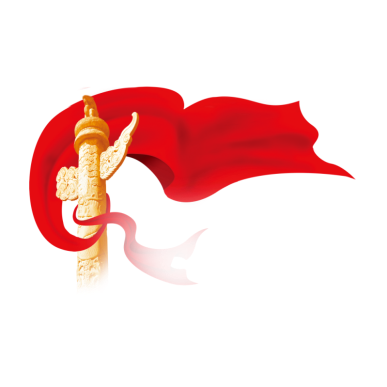 第十一章节
第十一章 红岩精神

中国共产党在新民主主义革命时期红船精神
的延伸和发展
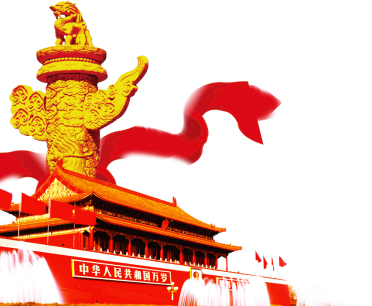 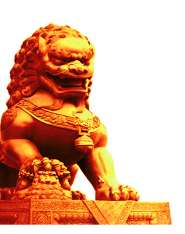 红岩精神
红岩精神的简介
红岩精神是在中共中央的领导下，以周恩来为代表的南方局老一辈无产阶级革命家、共产党人和革命志士，在抗日战争及解放战争初期的斗争中形成的革命精神。 
红岩精神产生的大背景是世界处于第二次世界大战时期，中国处于全民族抗日战争时期，中国共产党处于逐步成熟时期和第二次国共合作时期。具体讲，红岩精神产生在风雨如磐的革命斗争岁月，整个时间跨度从1939年1月南方局在重庆成立至1946年5月南方局离开重庆。
红岩精神蕴涵着党的思想、组织、作风建设等方面的丰富经验，为不断提高党的执政能力和领导水平提供了历史镜鉴，也是我们今天深入推进反腐败斗争、重塑风清气正政治生态的强大精神力量。
2020年8月，为深入贯彻习近平总书记关于弘扬红岩精神的重要指示精神，切实加强红岩革命文物保护传承，重庆市文化和旅游发展委员会印发《红岩革命文物保护传承工程实施方案》
红岩精神
红岩精神的历史沿革
红岩精神的形成并非偶然，它是中国共产党领导中国人民，在特定的历史阶段和特定的社会环境中，进行艰苦卓绝斗争的产物。这个特定的历史阶段就是抗日战争和解放战争时期，这个特定的社会环境就是国民党统治区。 

从1937年7月至1949年10月的12年，是近代中国社会发生根本变革的历史时期。这个期间，中国人民经过8年的抗日战争，驱逐了日本侵略者，挽救了民族危亡；接着又经过三年半人民解放战争，打垮了蒋介石反动政权，建立了新中国。红岩精神就是适应这一根本变革的需要而产生的。
红岩精神
红岩精神的内涵
（一）刚柔相济，锲而不舍的政治智慧
皖南事变是抗日战争期间国民党发动的第二次反共高潮。周恩来等人冷静地分析抗战全局和国共合作形势，表示“我要坚持到最后”（《中共中央南方局大事记》，重庆出版社2004年版，第142页）。他要撤往延安的同志“转告毛主席，我们坚决同国民党顽固派斗争到底！”（《周恩来传》上卷，中央文献出版社1998年版，第599页。）在凶险的形势下，他们镇定冷静、敢于斗争、灵活应变、化险为夷，尽显其政治智慧之娴熟。面对国民党对新四军事件的封锁，周恩来指示用一张可以通过检查的《新华日报》的版面，与国民党新闻检查官虚与委蛇，同时却连夜赶印有“千古奇冤，江南一叶”题词的报纸，于次日就在制造事变的罪魁祸首眼皮下，广泛发行。其斗争艺术之高超，尤其题词之妙绝，令远在延安的毛泽东亦“欣慰之至”，“为之神往”（《中共中央南方局大事记》，第149页。）
红岩精神
红岩精神的内涵
皖南事变后，南方局在中共中央的领导下，通过有理有利有节的斗争，在极为险恶的环境中保存了自己的力量，扭转了被动的局面，唤醒了中间势力，结果，皖南事变反而成为国民党政治地位和政治影响逐步下降、中国共产党的政治地位和政治影响逐步上升的转折点。历史表明，以周恩来为首的南方局在险恶的政治环境中创造性地贯彻了党中央统一战线的方针、政策和策略，其大智大勇是红岩精神最见功力、最具风采的精彩篇章。
红岩精神
红岩精神的内涵
（二）“出淤泥不染，同流不合污”的政治品格
当时来讲，国统区是一潭“淤泥”，周恩来曾经多次告诫南方局同志和从事秘密工作的党员，要做到“同流不合污”。这种“六月风荷”的政治品格，是以周恩来为代表的共产党人，在国统区恶劣艰险的政治环境下开展党的工作的显著特点，是南方局对党的建设、统战工作、群众工作的创新。
红岩精神
红岩精神的内涵
在党的建设上，保持共产党人的坚强党性和优良作风，经得起灯红酒绿的考验。当年重庆作为国民政府的陪都，纸醉金迷，物欲横流，“前方吃紧，后方紧吃”，社会环境确如“染缸”。由于有周恩来等南方局领导人的率先垂范，战斗在这一特殊环境中的共产党人都能坚持操守，经受住严峻考验。在与国民党打交道时，南方局坚持党在抗日民族统一战线中的独立性、牢牢把握领导权。国民党提出要把国共两党纳入“一个大党”之中，并对周恩来等许以高官厚禄。对此，周恩来旗帜鲜明地指出：“共产党绝不放弃马克思主义信仰，绝不能将共产党的组织合并于其他政党”，从而保证了党在统一战线中的独立性。
红岩精神
红岩精神的内涵
（三）以诚相待，团结多数的宽广胸怀
在对国统区群众做工作时，始终与群众在一起，保存党的组织，保存党的力量。南方局制定了“勤学、勤业、勤交友”和“职业化、社会化、合法化”的政策，指示地下党的同志要设法深入社会，独立工作，埋头苦干，通过自己的实际行动启发群众、教育群众、团结群众。
抗战时期，为统战工作，南方局密切联系国统区的实际，用“以诚待人，团结多数”的宽广胸怀做团结争取工作。
红岩精神
红岩精神的内涵
南方局既坚持“以斗争求团结”的方针，也严格区分国民党顽固派与爱国民主派的界限，争取多数，化敌为友。1931年，在国民党中央党部调查科的张冲曾亲自搜捕中央机关和周恩来未遂，并借周恩来的化名“伍豪”在报上刊登伪造的所谓《伍豪脱党启事》，严重损害了周恩来的声誉。到第二次国共合作时期，张冲作为国民党的代表，与周恩来再次会面。为了抗战大局，周恩来对张冲以诚相待。正是与周恩来的交往，才使张冲真正了解了中国共产党，从而在心底敬佩周恩来的人格与精神，留下了“安危谁与共，风雨忆同舟”的佳话。
红岩精神
红岩精神的内涵
为了完成对中间势力的团结争取工作，南方局从国统区实际出发，制定了“扶助进步团体，照顾小党派利益，进行民主运动，要求各党派的合法地位，要求政治改革”等一系列策略方针。在争取“三党三派”（中国青年党、中国国家社会党、第三党和中华职业教育促进社、乡村建设派、全国各界救国联合会）的过程中，鼓励他们成立了中国民主政团同盟。此后，又积极支持建立九三学社、中国民主建国会、中国民主促进会和中国国民党革命委员会等民主党派。在争取民族资产阶级的统战工作中，南方局领导人与其上层代表人物建立了经常联系，经过多年艰苦工作，使地方实力派在新民主主义革命进程中，逐步走向人民阵营。
在“以诚待人，团结多数”的宽广胸怀的感召下，农场经营主饶国模贡献出了“大有农场”，使中国共产党得以“结庐红岩”；金永华贡献了全部田产以资助革命。共产党人诚信、宽广的胸怀，感染着广大的国统区人民群众，使国统区几乎所有的民主党派和民主人士最终都站在了人民一边，形成了爱国统一战线的铜墙铁壁。
红岩精神
红岩精神的内涵
四）善处逆境，宁难不苟的英雄气概
抗战时期和解放战争初期，中央南方局始终处在极其险恶的政治环境中，他们善处逆境，勇于牺牲，在艰难的局面中开拓，展示了中国共产党人的风采。
周恩来是善处逆境的典范。在南方局工作期间，他不顾个人安危，公开阐明共产党的立场，揭露国民党的各种罪恶行径。面对国民党的恐吓，他大义凛然，保护同志，承担责任，把个人的生死置之度外。皖南事变后，面对危局他曾庄严宣告：“要作最坏的准备，要准备牺牲。要牺牲，我们一起牺牲！”（《见证红岩——回忆南方局》（上），重庆出版社2004年版，第204页。）正是在周恩来的感召下，南方局的同志们“都有一个共同的感觉，有恩来同志在，我们毫无所惧”（《风雨四十年》（第一部），中央文献出版社1997年版，第240页）。正是在南方局的培育下，战斗在国统区的共产党人和革命志士都能善处逆境，对革命充满信心。
红岩精神
红岩精神的历史地位
红岩精神是中国共产党优良传统和作风的体现，是中国共产党精神宝库中独具风采的璀璨明珠。
我们党领导人民在各个革命时期的实践斗争中形成了各具特色与风采的精神财富，如井冈山精神、长征精神、延安精神等等，他们都分别代表了各个革命运动的特征。红岩精神则是对这些党的优良传统与作风在特定历史环境中的继承和发扬。
在把马列主义普遍真理与中国革命具体实践相结合的过程中，中国共产党既创造了实践的成果，又创造了理论的成果；既创造了物质的财富，又创造了精神的财富。以周恩来为代表的南方局，在抗日战争时期的大后方，在极其险恶的环境里，奉献了伟大的实践成就和光辉的精神成就。
红岩精神
红岩精神的历史地位
在实践方面，南方局创造了为新中国奠定政治基础的伟大业绩——坚持政策的坚定性和策略的灵活性，维护国共合作，推进抗战向前发展，为实现和平民主团结而奋斗；创造性地贯彻执行党的统战工作方针，最大限度地争取中间势力，开拓统一战线新格局；开展国统区抗战进步文化运动，造就革命文化大军；突破国民党外交垄断，开展国际交往，为新中国外交工作奠定基础；全面加强党的建设，把国统区党组织建设成为坚强的战斗堡垒。
在精神方面，南方局培育形成了光耀千秋的红岩精神——高举抗日民族统一战线旗帜，为争取抗战胜利和为新中国奠定政治基础的时代使命；刚柔相济，锲而不舍的政治智慧；“出淤泥不染，同流不合污”的政治品格；以诚相待，团结多数的宽广胸怀；善处逆境，宁难不苟的英雄气概，充分体现了老一辈无产阶级革命家、共产党人和革命志士的崇高思想境界、坚定理想信念、巨大人格力量和浩然革命正气。
红岩精神
红岩精神的历史地位
红岩精神是中华民族精神的充分展示和伟大升华
中华民族精神博大精深，是优秀历史传统精神、革命传统精神和新时期精神的有机统一。所谓革命传统精神，主要是“五四”以来，在马克思主义的指导下，中国共产党领导中国人民在革命斗争中培育的时代精神、民族精神，是对中华民族优秀历史传统精神的继承和发展、充实和升华，红岩精神就是它的重要内容。在中华民族的传统精神中，有“天下兴亡，匹夫有责”的历史使命感，有“富贵不能淫，贫贱不能移，威武不能屈”的伟大气节，有“见利不亏其义，见死不更其守”的人生态度，有“出淤泥不染”的高尚品格，以及吃苦耐劳、艰苦奋斗、注重修身等传统美德，这些都体现在南方局的重大决策之中，表现在以周恩来为代表的共产党人和革命志士的言行之中，并被凝聚到红岩精神的科学内涵中，为中华民族精神增添了新的内涵和光彩。
红岩精神植根于中华民族不屈不挠的民族精神的沃土，植根于几千年来中国人民身上所凝聚的传统美德，是我们中华民族伟大精神和传统美德的表现和升华，是宝贵的精神财富。
红岩精神
红岩精神的文化传承
传承“红岩精神”，最根本的是用崇高信仰铸就时代忠诚。任何时候、任何情况都要像红岩烈士那样保持至真至诚、无怨无悔的坚定和执着，这是决胜全面建成小康社会、夺取新时代中国特色社会主义伟大胜利的坚强政治保证。强化武装写忠诚。自觉发扬红岩先辈“学习、学习、再学习”和毫不放松“研究学问、学习主义”的精神，积极响应习近平总书记“在全党来一个大学习”的号召，切实打牢强化“四个意识”、坚定“四个自信”、践行“三个维护”的思想政治根基。维护核心践忠诚。自觉强化忠诚核心是“天条”、维护核心是“铁律”、拥戴核心是“号令”的思想自觉、政治自觉和行动自觉，坚决做军委主席负责制的坚定信仰者、忠实捍卫者、模范践行者，一切行动听习近平主席指挥、对习近平主席负责、让习近平主席放心。
红岩精神
红岩精神的文化传承
传承“红岩精神”，最现实的是用不懈奋斗镌刻时代担当。进入新时代，我们肩负着新的历史使命，面临着新的风险、新的挑战、新的困难，必须加倍努力，接续为党的事业不懈奋斗。自觉担当时代使命。当年，红岩革命先辈从挽救中华民族危亡出发，深入龙潭虎穴，在逆境险境中挺立，在危局困局中开拓，在封闭封锁中突围，以极大的勇气和决心排除万难、艰苦奋斗、争取胜利，开辟出一条救亡图存的新战线，完成了党和人民赋予的重要历史使命。现在，改革强军如火如荼，人民军队重构重塑，全面建成世界一流军队的目标召唤我们，以“时不我待、只争朝夕”的精神撸起袖子加油干，绝不辜负历史和时代赋予的光荣使命。主动破解发展难题。随着国防和军队改革深入推进，许多工作已进入深水区，新旧体制转换磨合，新老矛盾问题交织，新官理旧账的任务艰巨复杂，场场都是硬仗、攻坚战，必须以开拓创新的精神，敢于啃最硬的骨头，勇于挑最重的担子，大兴调查研究之风，创新方法路子，提升质量效益，在推进新时代国防动员事业创新发展中抢占先机、争取主动。
红岩精神
红岩精神的文化传承
传承“红岩精神”，最紧迫的是用人格力量塑造时代形象。新时代历史使命越光荣，奋斗目标越宏伟，执政环境越复杂，越要增强表率意识、责任担当和斗争精神，越要自觉讲政德、立大德、守公德、严私德，守住为官做人的底线。永葆共产党人的政治本色，永葆党的先进性和纯洁性。立起严以修身的形象。坚持大是大非立场坚定、小事小节加强修养、一点一滴完善自己，时刻用党章、共产党员标准要求自己，时刻注重自我修炼、自我约束、自我塑造，不断增强拒腐防变的免疫力。培塑起忠诚无私高尚的新品德，传递清廉清净清新的新风尚。立起严以用权的形象。自觉敬畏人民、敬畏组织、敬畏权力、敬畏法纪，为公不为私、为民不为己，自觉接受党内监督、群众监督和舆论监督，习惯在高压严治下开展工作，始终对党的纪律和规矩保持敬畏之心，真正为人民掌好权、用好权。立起严于律己的形象。坚持慎独、慎初、慎微、慎欲，做到心有所戒、行有所止，切实管好自己的生活圈、交往圈、娱乐圈，管好家人、管好亲属、管好身边人，培养健康向上的兴趣爱好和高尚的道德情操，切实立起怀德自重、清廉自守、作风正派的党员领导干部“好样子”。
红岩精神
红岩精神的评价
传承“红岩精神”，最紧迫的是用人格力量塑造时代形象。新时代历史使命越光荣，奋斗目标越宏伟，执政环境越复杂，越要增强表率意识、责任担当和斗争精神，越要自觉讲政德、立大德、守公德、严私德，守住为官做人的底线。永葆共产党人的政治本色，永葆党的先进性和纯洁性。立起严以修身的形象。坚持大是大非立场坚定、小事小节加强修养、一点一滴完善自己，时刻用党章、共产党员标准要求自己，时刻注重自我修炼、自我约束、自我塑造，不断增强拒腐防变的免疫力。培塑起忠诚无私高尚的新品德，传递清廉清净清新的新风尚。立起严以用权的形象。自觉敬畏人民、敬畏组织、敬畏权力、敬畏法纪，为公不为私、为民不为己，自觉接受党内监督、群众监督和舆论监督，习惯在高压严治下开展工作，始终对党的纪律和规矩保持敬畏之心，真正为人民掌好权、用好权。立起严于律己的形象。坚持慎独、慎初、慎微、慎欲，做到心有所戒、行有所止，切实管好自己的生活圈、交往圈、娱乐圈，管好家人、管好亲属、管好身边人，培养健康向上的兴趣爱好和高尚的道德情操，切实立起怀德自重、清廉自守、作风正派的党员领导干部“好样子”。
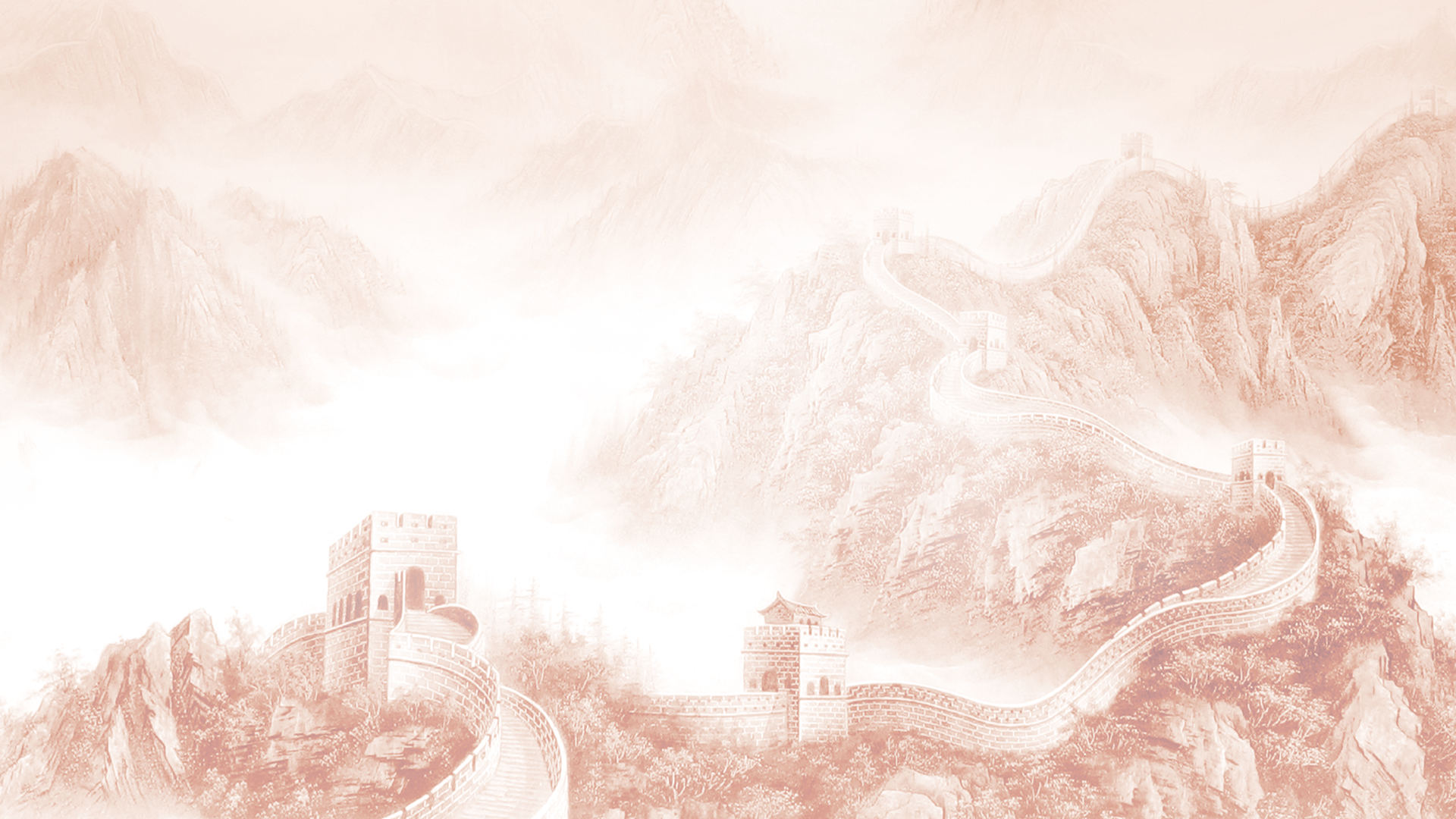 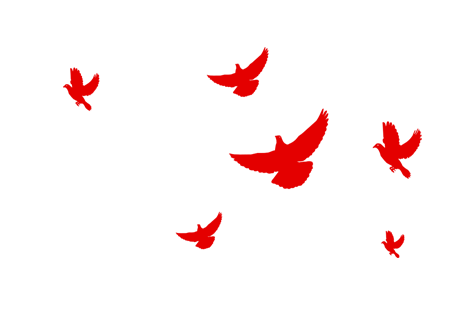 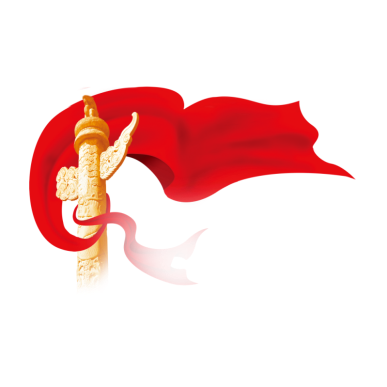 第十二章节
第十二章   西柏坡精神

中国共产党在新民主主义革命时期红船精神
的延伸和发展
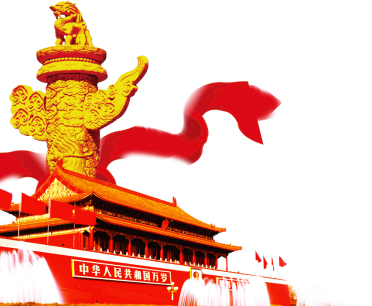 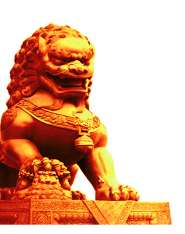 西柏坡精神
西柏坡精神的简介
西柏坡精神是红色革命精神之一  ，由毛泽东在西柏坡召开的中国共产党七届二中全会上提出，是指以毛泽东为首的党中央在驻西柏坡期间，所体现和创立的一系列革命精神。由于它产生于中国革命重要的历史转折关头，决定着中国革命的前途和命运，所以它集中体现了敢于斗争、敢于胜利的彻底革命精神，体现了头脑清醒、目光远大的胜利者图强自律的精神。它的主要内容包括：永不停步，将革命进行到底；执政党要坚持以经济建设为中心；坚持两个“务必”，保持党的优良传统和作风；团结高效，加强党的集中统一。它的核心是教育全党要经得起新的历史阶段的考验。它的实质是巩固和加强共产党的执政地位，不断地把社会主义事业推向前进。西柏坡精神同井冈山精神、延安精神一样，是我们党的宝贵精神财富。
西柏坡精神
西柏坡精神会议
西柏坡时期，毛泽东思想继续得到丰富和发展，包括军事思想、战略战术思想，特别是建立人民民主专政、人民代表大会制度和多党合作制度的思想，以及从国情出发，走中国式的建设道路，通过建设新民主主义向社会主义过渡的思想，都得到了进一步充实和完善。
西柏坡精神，不仅是我们党，也是我们中华民族的宝贵精神财富，在改革开放和社会主义现代化建设的新时期，特别值得我们深入研究和发扬光大。
时值党中央进驻西柏坡50周年，西柏坡——这个党领导的“解放全中国的最后一个农村指挥所”，自然成为人们瞻仰的必去之地，西柏坡精神也自然成为专门研究者的热门话题。
西柏坡精神
西柏坡精神会议
本质上是无产阶级的革命精神
石家庄市社会科学院夏月娥主编的《建设一个新世界》一书指出，内涵是一个概念所反映的事物本质属性的总和。我们认为可以这样表述：西柏坡精神是中国无产阶级在革命即将取得全国性胜利的历史转折时期所表现出来的既善于破坏旧世界、又善于建设新世界的革命精神，它既是对中国共产党传统和优良作风的概括和总结，又是中华民族自尊、自信、自强精神在新民主主义革命时期的升华。
西柏坡精神
西柏坡精神会议
领袖集团集体智慧的结晶
中共河北省委党校常瑞平撰文指出，什么是西柏坡精神呢？其基本内涵十分丰富，包括万众一心的团结精神，自强不息的赶考精神；团结进取的大无畏精神等。它是以毛泽东同志为首的，以周恩来、朱德、任弼时、刘少奇等老一辈无产阶级革命家组成的领袖集团集体智慧的结晶。
西柏坡精神
西柏坡精神会议
精髓是实事求是
唯物辩证法认为，革命精神的产生与发展离不开一定的客观物质条件，只有建立在一定的客观物质基础上的革命精神，才会有强大的生命力、影响力和促进力。西柏坡精神作为历史的产物是客观存在的，我们后人不论从何种角度去概括总结，都不能超越当时当地的历史条件。周恩来同志曾经指出：“西柏坡是毛主席和党中央进入北平，解放全中国的最后一个农村指挥所，指挥三大战役在此，开党的七届二中全会在此。”三大战役和七届二中全会都是决定中国前途和命运的大事件，在西柏坡这个农村指挥所里，党中央，毛主席运筹帷幄，决胜千里，吹响了彻底埋葬蒋家王朝，建立新中国的号角，这就是历史事实；人民革命力量发展壮大，革命形势急剧高涨，群情振奋，胜利在望，这就是革命精神产生的客观物质条件。
西柏坡精神
西柏坡精神会议
精髓是实事求是
正是在如火如荼的革命高潮中，产生了两个“敢于”（敢于斗争，敢于胜利）的革命精神，两个“善于”（善于破坏旧世界，善于建设新世界）的科学精神，两个“坚持”（坚持依靠群众，坚持团结统一）的民主精神，两个“务必”（务必保持谦虚谨慎的作风，务必保持艰苦奋斗的作风）的创业精神等多种革命精神，但这些革命精神的精髓只能是实事求是，是实事求是在不同方面的表现。正确地分析敌情、我情、友情，适时作出战略决战的决策，动员全党、全军和全国人民以敢于斗争，敢于胜利的革命精神，打倒蒋介石，解放全中国，体现了实事求是、的光辉思想；正确分析中国国情和革命胜利后的形势，提出夺取民主革命在全国的胜利，这只是万里长征走完了第一步，因此务必要保持谦虚谨慎，不骄不躁的作风，保持艰苦奋斗的作风，体现了实事求是的光辉思想；深入调查研究，紧紧依靠人民群众，建立广泛的人民民主统一战线，前方打老蒋，后方搞土改、建政权等无不体现了实事求是的光辉思想。总之，实事求是是研究西柏坡精神的指导思想，也是西柏坡精神的精髓。
西柏坡精神
西柏坡精神会议
本质特征是两个“敢于”、两个“务必”
弘扬西柏坡精神
弘扬西柏坡精神
毛泽东同志曾指出：“对于物质的每一个运动形式，必须注意它和其他运动形式的共同点。但是，尤其重要的，成为我们认识事物基础的东西，则是必须注意它的特殊点，就是说，注意它和其他运动形式的质的区别。”①革命精神是在继承和发扬的基础上不断创新的，后者是包容了前者，因此，历史愈向前发展，革命精神的内容愈丰富。不注意它和其他运动形式的质的区别”，就只能笼统的称为革命精神，而不能区别为井冈山精神、长征精神、延安精神和西柏坡精神了。
西柏坡精神
西柏坡精神会议
研究西柏坡精神的本质特征，就是具体分析西柏坡精神产生的历史条件。西柏坡精神是在战略决战的殊死搏斗中产生的，是夺取全国胜利的前夜产生的，是党中央在最后一个农村指挥所的特定条件下产生的，因此，西柏坡精神有大决战硝烟的洗礼，有迎接胜利喜悦的撞击，有摧毁旧政权、建设新政权的各种困难的挑战，有长期从事农村工作得心应手、炉火纯青经验的升华。这一历史阶段虽然短暂（不足一年，连同中央工委在西柏坡的活动不到两年），但由于这是决定中国命运的关键时刻，是中国历史上最生动、最活跃、最威武雄壮的一幕，因而，这种特定的历史条件下产生的革命精神更具有创造力和表现力，应该有别于被逼上井冈山产生的井冈山精神，有别于被迫踏上长征路的长征精神，有别于极端困难条件下依靠自力更生发展壮大产生的延安精神。
西柏坡精神
西柏坡精神会议
党中央进驻西柏坡期间，解放战争已进入第三年，敌我力量对比虽然在数量上仍然表现为敌优我劣，但如果加上人心向背和质量对比，我则已占优势。正是这种形势下，我们党发出了“敢于斗争，敢于胜利”的号召，用大无畏的革命英雄主义精神鼓舞人民，藐视敌人，夺取胜利，毅然发动了三大战役，展开了空前决战；三大战役胜利后，夺取全国胜利己成定局，面对纷杂万端的社会矛盾，我们党一方面要求全党、全军再接再厉，将革命进行到底，不要半途而废，另一方面提出两个“务必”，要求在夺取政权后，警惕糖衣炮弹的袭击，永远立于不败之地。两个“敢于”体现了大无畏的英雄革命主义精神，两个“务必”体现了积极进取不断革命的精神。这两种精神贯穿于党中央在西柏坡期间革命斗争的全过程，成为最突出的特点，并且两种革命精神互相辉映，相得益彰，成为夺取胜利，迎接解放，战胜困难，实现转变的强大精神支柱。
西柏坡精神
西柏坡精神会议
这一时期还有许多鼓舞军民奋斗的革命精神，诸如，着眼大局服从大局，全心全意依靠人民群众，坚持团结统一，善于破坏旧世界、善于建立新世界等革命精神，这些革命精神是以往革命精神的继承和发扬，是围绕两个“敢于”、两个“务必”革命精神的展开，并为其服务的。总之，西柏坡精神尽管有多种概括，但其本质特征，应该是两个“敢于”、两个“务必”。
西柏坡精神
西柏坡精神会议
党的优良传统和作风的升华
党在领导革命斗争中产生的精神总是一脉相承的，这是由党的事业是在连续不断中开拓前进，后一时期总是包含前一时期斗争成果的客观规律决定的。一种革命精神一旦形成，就会转化为巨大的精神财富，具有长久的影响力。因此在概括某一种具有时代特征的革命精神的涵义时，总会包含以往革命精神的成分。如井冈山精神包含着坚定的理想信念，不屈不挠的英雄气概，血肉相连的党群关系，艰苦奋斗的创业精神；长征精神包容着坚定不移的革命信念，坚韧不拔的英雄气概，维护团结统一的高尚品德，联系群众艰苦奋斗的崇高思想；延安精神包含着全心全意为人民服务的精神，爱国主义精神，自力更生、艰苦创业的精神。由于历史条件的不同，其中各自包含的理想信念、艰苦奋斗、联系群众等革命精神都有其特定的内涵，但在其表述上却很难分开，且这些革命精神都是用实事求是这根红线，用社会主义共产主义大目标联在一起的，本质上是一致的。
西柏坡精神
西柏坡精神会议
革命精神一脉相承的特点，决定我们在概括西柏坡精神时，应着眼于继承、发扬、发展、创新。所谓继承和发扬，就是看党中央在西柏坡这个历史阶段，有哪些老的、好的传统和精神发扬光大了；所谓发展创新，就是看在当时的历史条件下，有哪些是新产生出来并形成巨大影响力的思想作风。继承和发扬了的革命精神，发展创新的革命精神，结合起来才能构成西柏坡精神的全部内涵。
总之，西柏坡精神是党直接从事武装斗争20余年积累了丰富斗争经验的产物，是党的优良传统和作风在重大历史转折关头的一次大检验、大总结、大发展，是党在长期革命斗争中锻造的革命精神的一次大升华，它的内涵十分丰富，在注重研究它的本质特征时，必须历史地、全面地概括它的全部内容。
西柏坡精神
西柏坡精神会议
全党精神风貌的集中反映
西柏坡精神是与西柏坡紧紧连接在一起的，这是因为党中央在西柏坡，党的最后一个农村指挥所在西柏坡，西柏坡同井冈山、延安一样是革命圣地。但是，如果仅仅考查西柏坡的地理环境、战略地位、风土人情，研究西柏坡军民的精神风貌，并据此概括西柏坡精神，那是不完全的。因为，西柏坡和井冈山、长征路、延安的特定的时代条件和地理环境不同。井冈山精神、长征精神、延安精神是敌强我弱对比悬殊的条件下，红色政权被四面包围或者被迫实行战略转移的特定环境下产生的。艰难困苦的环境要求党领导下的军民，以顽强的革命意志，坚毅的革命精神，顶住压力，战胜困难，求得生存和发展，因此，与之相适应的革命精神是被逼出来的，有自发产生，逐步发展的特点。而西柏坡精神则是党已经取得了战略决战主动权的条件下产生的，它汇集了党的传统的革命精神，反映了党进行战略决战的决心，体现了全党和各解放区军民的精神风貌，具有主动性、集中性的特点。
西柏坡精神
西柏坡精神会议
具有指导现实、昭示未来的不朽意义
革命精神是一笔财富，具有凝聚党心、军心、民心的巨大作用。概括西柏坡精神，既要尊重历史，总结出反映当时时代特征的革命精神的内涵，又要遵循历史为现实服务的方针，挖掘出在当时产生，但对现实和未来都有指导作用的革命精神的内涵，以使其成为中华民族永久的精神财富。
西柏坡精神
西柏坡精神会议
凝结在西柏坡精神中的优良传统和作风，有的是我国传统美德的反映，如艰苦朴素、谦虚谨慎、不骄不躁等；有的是中华民族精神的体现，如爱国主义、维护国家统一等；更多的则是在长期革命斗争中形成的革命精神的汇集和发展，如坚定信念、敢打必胜、求真务实、艰苦奋斗、服从大局、联系群众等。这些精神对夺取三大战役的胜利，对解放全国大陆，对顺利实现工作重心由农村向城市的转变，对建立和巩固新生政权，对恢复国民经济都产生了巨大的推动作用。由于这些精神并非一时一地的产物，而是全党和全国人民的共同财富，因而能够产生广泛影响，具有强大生命力，乃至对新时期推动四化建设，对在改革开放和实行市场经济中保持清醒头脑，对在取得改革开放巨大成就时刻跨入二十一世纪，迎接更大的挑战，都具有不朽的重要意义。
西柏坡精神
西柏坡精神思想内涵
敢于斗争、敢于胜利的开拓进取精神
西柏坡时期，革命形势迅猛发展，我党领导的人民军队已转入全国反攻，是否敢于不失时机地发起战略决战，将革命进行到底，是党在西柏坡时期面临的一个历史性课题。中共中央发扬敢于斗争、敢于胜利精神，不失时机地组织了伟大战略决战，歼灭了国民党赖以维护其反动统治的主要军事力量，大大加速了中国革命胜利的进程。针对蒋介石1949年《元旦文告》发动的“和平”攻势和当时国际势力提出的“划江而治”的主张，毛泽东号召全国人民“将革命进行到底”，在全国范围内推翻国民党反动统治，不使革命半途而废，显示了中共中央在复杂的政治风云和决定中国人民前途和命运的历史关头，敢于斗争，敢于胜利的彻底精神，这是一种抓住机遇，顶住压力、挑战，争取最大胜利的革命进取精神。
西柏坡精神
西柏坡精神思想内涵
依靠群众和团结统一的民主精神
西柏坡时期，中共中央一方面要最大限度地发动农民群众参加伟大的解放战争，为战争的胜利提供巨大的物质基础；另一方面要加强党内的团结统一，克服存在于党内的某些无纪律无政府状态，为争取革命的最后胜利并顺利实现两个“转变”提供了组织保证。这是中共中央面临的又一重要课题。为此，共产党依靠群众、发动群众，进行土地制度的彻底改革，极大地调动了广大农民群众参战和生产的积极性，使解放战争“获得了足以战胜一切敌人的最基本的条件”。同时党中央把加强纪律性和党的集中统一领导作为具有重要意义的事情来抓，先后作出了建立报告制度、健全党委会议制度等决议、决定，要求克服依然存在着的某些无纪律、无政府状态，克服地方主义和游击主义，将一切可能和必须集中的权力集中于中央和中央代表机关手中，达到全党、全军在政策上、行动上的高度统一，并要求把加强纪律性与发展民主结合起来，充分体现了坚持依靠群众、坚持团结统一的民主精神。
西柏坡精神
西柏坡精神思想内涵
戒骄戒躁的谦虚精神、艰苦奋斗的创业精神
在西柏坡时，中国革命即将全面胜利。执政问题摆在中国共产党面前、提到党中央的议事日程。共产党人会不会变成李自成？能否避免重蹈“其亡也忽”的历史覆辙？能不能经受得住胜利与执政的考验？这关系到革命成果能否巩固，社会主义目标能否实现，中国式的建设道路能否走下去？在解决这个重要课题时，毛泽东在中央七届二中全会上向全党敲起警钟：“因为胜利，党内的骄傲情绪，以功臣自居的情绪，停顿起来不求进步的情绪，贪图享乐不愿再过艰苦生活的情绪，可能生长。”“我们必须预防这种情况”。在他看来“夺取全国胜利，这只是万里长征走完了第一步。革命以后的路更长，工作更伟大，更艰苦”。
西柏坡精神
西柏坡精神思想内涵
戒骄戒躁的谦虚精神、艰苦奋斗的创业精神
在西告诫全党“务必使同志们继续地保持谦虚、谨慎、不骄、不躁的作风，务必使同志们继续地保持艰苦奋斗的作风”。毛泽东坚信：“我们有批评和自我批评这个马克思列宁主义的武器，我们能够去掉不良作风，保持优良作风。”在离开西柏坡前夕和进驻北平途中，毛泽东多次强调：我们是“进京赶考”，发誓“我们决不当李自成”。所有这些，蕴含了对共产党人理想、宗旨、奋斗目标和作风风范等极为丰富的时代要求，科学地回答了共产党人应怎样经受革命胜利和执政考验的历史性课题，为共产党在执政条件下如何防止腐化变质，永葆革命者本色，提供了极为宝贵的精神财富。
西柏坡精神
西柏坡精神现实意义
西柏坡精神是党和人民精神宝库的重要组成部分，是中华民族的宝贵精神财富。西柏坡精神是部生动的教科书，我们应当认真学习，温故知新，从中得到教益，受到启示，获得力量。虽然我们的物质技术条件比革命战争年代有了很大的改善，但艰苦奋斗干革命的作风、全心全意为人民的精神是需要继承和发扬的。我们要做到：一方面时刻关心群众，始终把代表、维护和发展好最广大人民群众的根本利益摆在工作的首位，始终坚持和发扬与人民同甘共苦的优良传统，真正为着群众；二方面严格要求自己，做到以身作则，坚持和发扬不畏艰险，克己奉公，甘于奉献；三方面经常深入实际，发扬民主作风，真抓实干。只有这样，才能保持党和国家政权永不变质，才能夺取全面建设小康社会、实现中华民族复兴的伟大胜利，才能够在奋力实现“中国梦”的征程中再立新功！
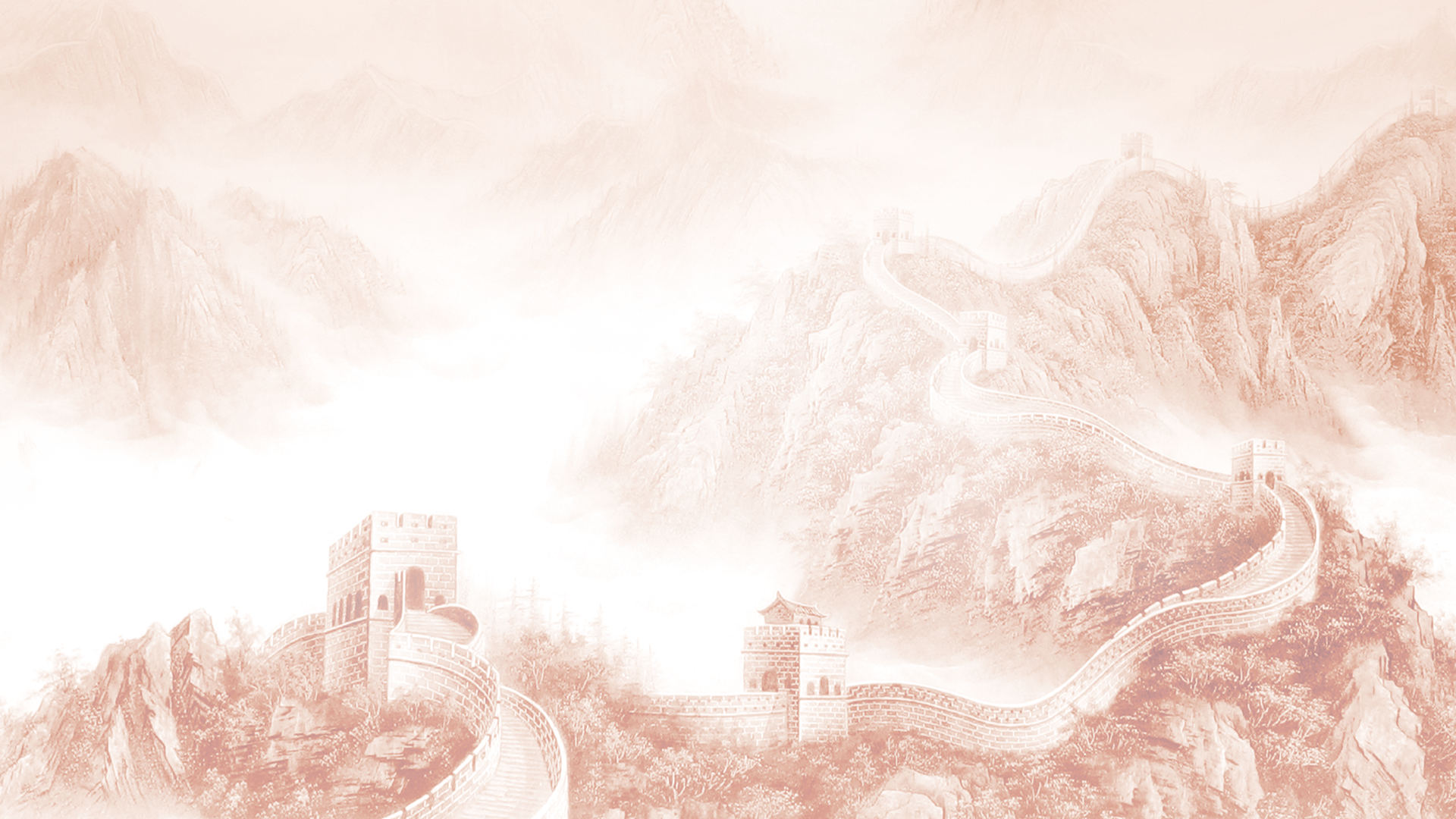 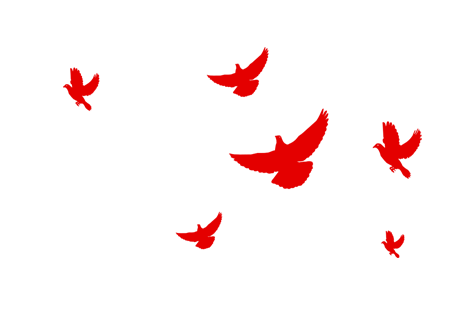 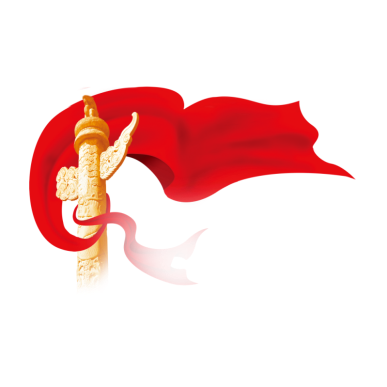 第十三章节
第十三章   抗美援朝精神

红船精神在社会主义革命和建设时期的新发展
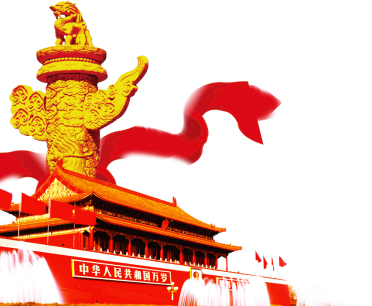 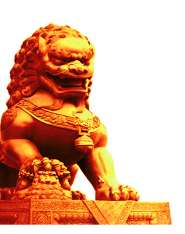 抗美援朝精神
抗美援朝精神的简介
抗美援朝精神，是马克思列宁主义、毛泽东思想同正义战争伟大实践相结合的产物，是人民军队宗旨、本色和作风的体现，是中华民族不畏强暴、敢于斗争的历史传统的弘扬，是中国人民极其宝贵的精神财富。
2020年10月19日，习近平强调，在新时代继承和弘扬伟大抗美援朝精神，为实现中华民族伟大复兴而奋斗。  
2020年10月23日，纪念中国人民志愿军抗美援朝出国作战70周年大会在京隆重举行。中共中央总书记、国家主席、中央军委主席习近平出席大会并发表了重要讲话。习近平总书记的重要讲话高度肯定了中国人民志愿军抗美援朝出国作战的历史意义和伟大精神，激励了全党全军全国各族人民对标对表先辈英雄，弘扬伟大抗美援朝精神，在全面开启中国特色社会主义现代化国家建设新征程中勇毅奋进、不懈斗争。
抗美援朝精神
抗美援朝精神的基本内涵
一、祖国和人民的利益高于一切、为了祖国和民族的尊严而奋不顾身的爱国主义精神。爱国主义是凝聚民族力量的伟大旗帜，是志愿军指战员入朝参战，克服一切困难，战胜一切敌人的巨大精神动力，祖国和人民的利益高于一切，成为全体志愿军指战员的行动准则。
二、英勇顽强、舍生忘死的革命英雄主义精神。革命英雄主义精神是以弱胜强，战胜一切敌人的法宝。志愿军指战员在异常残酷的战争中，扬长避短，以灵活机动的战略战术和一往无前的英雄气概，进行了艰苦卓绝的作战，创造了人类战争史上的奇迹。
三、不畏艰难困苦、始终保持高昂士气的革命乐观主义精神。志愿军指战员面对世界上最强大的敌人，在极为艰难困苦的条件下，一把炒面一把雪，以苦为荣，顽强拼搏，经受住了生命极限的考验，始终保持高昂的斗志和敢打必胜的乐观信念。
抗美援朝精神
抗美援朝精神的基本内涵
四、为完成祖国和人民赋予的使命、慷慨奉献自己一切的革命忠诚精神。在志愿军的行列中先后涌现的杨根思、黄继光、邱少云等30多万名英雄功臣和近6000个功臣集体，昭示着志愿军指战员视死如归、无私奉献，用鲜血和生命铸就的对祖国和人民的无限忠诚。
五、为了人类和平与正义事业而奋斗的国际主义精神。志愿军指战员尊重朝鲜人民的风俗习惯，爱护朝鲜的一山一水一草一木，战争中与朝鲜人民军并肩作战，停战后积极帮助朝鲜人民医治战争创伤，重建家园，维护了中朝人民以及一切被压迫、被奴役人民的独立和自由，推进了世界和平发展的历史进程。抗美援朝精神，是马克思列宁主义、毛泽东思想同正义战争伟大实践相结合的产物，是人民军队宗旨、本色和作风的体现，是中华民族不畏强暴、敢于斗争的历史传统的弘扬，是中国人民极其宝贵的精神财富。
抗美援朝精神
抗美援朝精神的丰富内涵
一、弘扬和光大了祖国和人民利益高于一切、为了祖国和民族的尊严而奋不顾身的爱国主义精神
天下兴亡，匹夫有责。爱国主义精神是抗美援朝精神的根本，是派生出抗美援朝精神中其他几种精神的本源。爱国，既是对国家和人民利益的坚定维护，也是对生养自己的土地和人民的真挚热爱；既是对祖国和民族尊严的认同与自豪，也是对国家前途、民族命运和人民幸福的使命与责任。内心升腾着爱国主义精神，就会深深植根革命忠诚精神，昂扬起革命英雄主义精神和革命乐观主义精神。历时两年零九个月的抗美援朝战争，从决定出兵到胜利收兵，自始至终高扬着中国共产党、中国人民志愿军和中国人民的爱国主义精神，有力维护了祖国和人民利益，打出了国威军威，使刚成立不久的社会主义新中国能够顶天立地地立足于世界舞台。
抗美援朝精神
抗美援朝精神的丰富内涵
二、弘扬和光大了英勇顽强、舍生忘死的革命英雄主义精神
革命英雄主义精神是抗美援朝精神的精髓，具有震撼人心的硬核力量。自古以来，革命英雄主义就植根于中华民族的精神血脉，中华大地上“一时多少豪杰”。在抗美援朝战争中，更是涌现了数不胜数的英雄，昂扬起气壮山河的革命英雄主义精神。杨根思、黄继光、邱少云等30多万名英雄功臣和近6000个功臣集体，铸就了革命英雄主义的精神丰碑。
抗美援朝精神
抗美援朝精神的丰富内涵
二、弘扬和光大了英勇顽强、舍生忘死的革命英雄主义精神
在整个抗美援朝战争期间，志愿军将士以勇于担当的英气、横刀立马的豪气、舍我其谁的勇气、赴汤蹈火的胆气，与美帝国主义进行了一次次惊心动魄的抗争，上演了一幕幕威武雄壮的活剧。魏巍在《谁是最可爱的人》中，为我们展现了志愿军战士与敌人血战到底的松骨峰战斗。“勇士们在这烟与火的山岗上，高喊着口号，一次又一次把敌人打死在阵地前面。敌人的死尸像谷子似的在山前堆满了，血也把这山岗流红了。”2018年新年伊始，习近平主席视察中部战区陆军某师，在反映该师抗美援朝战争期间激战松骨峰情况的展板前，他感慨地说，这一仗打得很激烈，官兵战斗作风很顽强。我军历来是打精气神的，过去钢少气多，现在钢多了，气要更多，骨头要更硬。上甘岭战役是整个抗美援朝战争的缩影。
抗美援朝精神
抗美援朝精神的丰富内涵
二、弘扬和光大了英勇顽强、舍生忘死的革命英雄主义精神
“上甘岭战役中，危急时刻拉响手雷、手榴弹、爆破筒、炸药包与敌人同归于尽，舍身炸敌地堡、堵敌枪眼等，成为普遍现象”。敌人先后投入6万多兵力，倾泻了190万发炮弹，投掷炸弹5000余枚，耗时43天，付出伤亡和被俘2.5万余人的沉重代价，山头被削低2米，志愿军官兵仍牢牢地铆在阵地上。在“空中拼刺刀”的勇猛战斗中，志愿军官兵搏击长空，创造了世界空战史上的奇迹。毛泽东同志在总结抗美援朝战争经验时曾说，志愿军打败美军，靠的是一股气，美军不行，钢多气少。
抗美援朝精神
抗美援朝精神的丰富内涵
三、弘扬和光大了不畏艰难困苦、始终保持高昂士气的革命乐观主义精神
革命乐观主义精神是抗美援朝精神的特质，是抗美援朝精神最具标识性的精神内核。在前进的征途上，中华民族曾经遇到这样那样的矛盾和问题、困难和风险，但总是心怀希望、不懈追求，激流勇进，最终战胜千难万险，同时也锻造了敢于压倒一切困难而不被任何困难所压倒的自强品格和必胜信念。抗美援朝战争，是两个国力和军力对比严重失衡的国家之间的较量，当时中国90%的国民经济还停留在近代农业经济水平，工业产值仅居世界第26位；美国经济和科技实力都处于世界首位，工业产值占全球的40%。正是在实力悬殊的较量中，革命乐观主义精神得到了大磨砺、大发扬，创造了以弱胜强的范例。
抗美援朝精神
抗美援朝精神的丰富内涵
三、弘扬和光大了不畏艰难困苦、始终保持高昂士气的革命乐观主义精神
抗美援朝战争，这一在极不对称、极为艰难条件下顽强取胜的英雄壮举，书写了人类战争史上可歌可泣的壮丽史诗。美国军队动用了除核武器以外所有新式武器，地面部队全部机械化，还掌握着战场的制空权和制海权。中国人民志愿军基本上是靠步兵和少量炮兵作战，武器装备相当落后，后期参战的少量空军也仅能掩护后方主要交通运输线和局部的空中作战，不能直接支援地面部队作战。他们冒着摄氏零下30多度的严寒，在白雪皑皑的崇山峻岭中纵横驰骋、前仆后继，以劣势装备进行殊死搏斗。长津湖战役进行时，朝鲜半岛正遭遇50年一遇的严寒，气温急剧下降，志愿军部队来不及休整，在药品、粮食及油料等物资十分短缺的情况下就投身天寒地冻的战场，不少战士被冻坏手脚、耳鼻，即使冻死在阵地也仍然保持着战斗的姿态。
抗美援朝精神
抗美援朝精神的丰富内涵
三、弘扬和光大了不畏艰难困苦、始终保持高昂士气的革命乐观主义精神
美军陆战第1师师长史密斯感叹：“长津湖战役，是钢铁部队在和钢铁的人作战。”壮烈牺牲在抗美援朝战场上的“特级英雄”杨根思，生前说过三句话：“不相信有完不成的任务！不相信有克服不了的困难！不相信有战胜不了的敌人！”这正是不畏艰难困苦、始终保持高昂士气的革命乐观主义精神的生动写照。
抗美援朝精神
抗美援朝精神的丰富内涵
四、弘扬和光大了为完成祖国和人民赋予的使命、慷慨奉献自己一切的革命忠诚精神
革命忠诚精神是抗美援朝精神的底蕴，是支撑起志愿军将士革命英雄主义精神和革命乐观主义精神的深层次因素。有对党和人民的“革命忠诚”，才会有大无畏的英雄气概和坚毅决绝的伟大壮举。这个“革命忠诚”，是绝对忠诚，是“唯一的、彻底的、无条件的、不掺任何杂质的、没有任何水分的忠诚”，是“捧着一颗心来，不带半根草去”的铁血丹心。我军是党缔造和领导的人民军队，同时也是始终保持着革命本色的军队。“革命”二字，体现的是对初心使命的坚守，对理想信念的笃定，对崇高责任的担当。
抗美援朝精神
抗美援朝精神的丰富内涵
四、弘扬和光大了为完成祖国和人民赋予的使命、慷慨奉献自己一切的革命忠诚精神
疾风知劲草，板荡识诚臣。革命忠诚精神，在中国人民志愿军司令员兼政治委员彭德怀身上，体现得尤为鲜明。在中央政治局会议反复讨论出兵和挂帅问题，争论很激烈时，彭德怀坚定支持毛泽东同志的意见：“出兵援朝是必要的，打烂了，等于解放战争晚胜利几年。如美军摆在鸭绿江岸和台湾，它要发动侵略战争，随时都可以找到借口。”在我军尚无直接同美军进行大规模战场较量的经验、任何一位将帅领衔出征都没有必胜把握的条件下，彭德怀毅然闻令出征，完全置个人荣辱于度外。毛泽东同志在彭德怀临危受命后感慨地说：“得良将者，兵强国昌。”抗美援朝战争中，将帅的革命忠诚精神，引领着将士们竞相牺牲奉献。他们敢于在战场上牺牲自己的一切，正是因为有着对国家和民族、对党和人民的“革命忠诚”。
抗美援朝精神
抗美援朝精神的丰富内涵
五、弘扬和光大了为人类和平与正义事业而奋斗的国际主义精神
国际主义精神是抗美援朝精神的有机组成，是激励中国人民志愿军奔赴朝鲜战场的重要动因。和衷共济、和合共生是中华民族的历史基因，“和平、发展、公平、正义、民主、自由”是中国共产党坚持和倡导的全人类共同价值。中国共产党既坚持为中国人民谋幸福，又坚持为人类进步事业而奋斗；既肩负起实现中华民族伟大复兴的历史使命，又始终把为人类作出新的更大的贡献作为自己的使命。朝鲜半岛同中国山水相连，抗美援朝既从中国的安全和发展利益出发，也从朝鲜人民的民族解放事业需要考虑，更着眼于维护和促进世界的和平。
抗美援朝精神
抗美援朝精神的丰富内涵
五、弘扬和光大了为人类和平与正义事业而奋斗的国际主义精神
抗美援朝战争，是第二次世界大战结束后第一场大规模的国际性局部战争。中国人民志愿军面对的除数十万美军和韩国军队外，还有英国等16个国家的军队。美国政府妄图以“联合国军”的名义为出师朝鲜正名，然而其纠集的国家再多，也无法洗刷掉帝国主义侵略者的历史罪名。伟大的抗美援朝战争，是保卫和平、反抗侵略的正义之战，是高扬着国际主义精神的正义之战，绝不仅仅是为了中国自身的安全。正如毛泽东同志所说，出兵参战，“对中国、对朝鲜、对东方、对世界都极为有利；而我们不出兵让敌人压至鸭绿江边，国内国际反动气焰增高，则对各方都不利”。这场正义之战既激发了志愿军将士愈战愈勇的旺盛斗志，也得到全世界爱好和平国家和人民的同情、支持和援助，最终正义之师赢得了战争胜利，打乱了帝国主义扩张势力范围的部署，维护了亚洲以及世界的和平。抗美援朝战争的胜利，保卫了朝鲜民主主义人民共和国和刚刚诞生的中华人民共和国的安全，深刻影响和改变了第二次世界大战结束后亚洲乃至世界的政治格局。
抗美援朝精神
抗美援朝精神的意义解析
伟大的抗美援朝战争，是保卫和平、反抗侵略的正义之战
中国人民志愿军的力量源泉及其获得胜利的根本原因，是伟大的抗美援朝斗争的正义性。60年前，中国人民在忍无可忍的情况下，毅然派出志愿军抗美援朝，完全是保卫和平、反抗侵略的正义之举。所以，志愿军将士才会有愈战愈勇的旺盛斗志和高昂士气，才能不断创造出惊天地、泣鬼神的战争奇迹。
——2010年10月25日，习近平：《在纪念中国人民志愿军抗美援朝出国作战60周年座谈会上的讲话》
抗美援朝精神
抗美援朝精神的意义解析
伟大的抗美援朝战争，打出了新中国的国威和人民军队军威，创造了以弱胜强的范例。
抗美援朝战争的胜利，是在敌我力量悬殊的条件下取得的。美国军队动用了除核武器以外所有新式武器，还动用了其陆军的三分之一、空军的五分之一和海军的大部分兵力投入战争。中国人民志愿军将士则以劣势装备进行殊死搏斗。他们冒着摄氏零下30多度的严寒，在白雪皑皑的崇山峻岭中纵横驰骋、前仆后继。无数勇士身负重伤后从血泊中爬起来冲向敌人，甚至用自己的身体挡住敌人的枪口，即使战斗到只剩一人一枪，仍然坚守阵地，顽强地同敌人血战到底。
——2010年10月25日，习近平：《在纪念中国人民志愿军抗美援朝出国作战60周年座谈会上的讲话》
抗美援朝精神
抗美援朝精神的意义解析
伟大的抗美援朝战争，弘扬和光大了中国共产党和人民军队的革命精神
伟大的抗美援朝精神，是中国共产党人和人民军队崇高风范的生动写照，是中华民族传统美德和民族品格的集中展示，是以爱国主义为核心的民族精神的具体体现。这种精神永远是中国人民的宝贵财富。
——2010年10月25日，习近平：《在纪念中国人民志愿军抗美援朝出国作战60周年座谈会上的讲话》
抗美援朝精神
抗美援朝精神的意义解析
伟大的抗美援朝战争，是全国各族人民共同谱写的壮丽凯歌
正是由于全国各族人民的大力支援，才形成了同仇敌忾、战胜一切困难和强大敌人的无穷力量，才赢得了抗美援朝战争的胜利。这再次证明了毛泽东同志揭示的颠扑不破的真理：“战争的伟力之最深厚的根源，存在于民众之中。”
——2010年10月25日，习近平：《在纪念中国人民志愿军抗美援朝出国作战60周年座谈会上的讲话》
抗美援朝精神
抗美援朝精神的意义解析
伟大的抗美援朝战争，进一步锤炼了经过严酷战争洗礼的人民军队
在抗美援朝战争中，为和平而战、为正义而战的志愿军全体将士，坚持从战争中学习战争，在血与火的洗礼中，迅速改善了装备、提高了技术水平，催生了我军由单一兵种作战过渡到现代诸军兵种联合作战，创造了依靠劣势装备打赢现代战争的一系列新经验、新战术、新战法。
——2010年10月25日，习近平：《在纪念中国人民志愿军抗美援朝出国作战60周年座谈会上的讲话》
抗美援朝精神
抗美援朝精神的意义解析
伟大的抗美援朝战争，为世界和平与人类进步事业作出了巨大贡献
抗美援朝战争的胜利，保卫了朝鲜民主主义人民共和国和刚刚诞生的中华人民共和国的安全，深刻影响和改变了第二次世界大战结束后亚洲乃至世界的政治格局。
——2010年10月25日，习近平：《在纪念中国人民志愿军抗美援朝出国作战60周年座谈会上的讲话》
抗美援朝精神
抗美援朝精神的意义解析
伟大抗美援朝精神跨越时空、历久弥新，必须永续传承、世代发扬。
——无论时代如何发展，我们都要砥砺不畏强暴、反抗强权的民族风骨。70年前，帝国主义侵略者将战火烧到了新中国的家门口。中国人民深知，对待侵略者，就得用他们听得懂的语言同他们对话，这就是以战止战、以武止戈，用胜利赢得和平、赢得尊重。中国人民不惹事也不怕事，在任何困难和风险面前，腿肚子不会抖，腰杆子不会弯，中华民族是吓不倒、压不垮的！ 
——2020年10月23日，习近平：《纪念中国人民志愿军抗美援朝出国作战70周年大会上的讲话》
抗美援朝精神
抗美援朝精神的意义解析
铭记伟大胜利，推进伟大事业，必须坚持中国共产党领导，把党锻造得更加坚强有力。
抗美援朝战争伟大胜利再次证明，没有任何一支政治力量能像中国共产党这样，为了民族复兴、人民幸福，不惜流血牺牲，不懈努力奋斗，团结凝聚亿万群众不断走向胜利。只要我们不忘初心、牢记使命，以自我革命精神全面推进党的建设新的伟大工程，不断增强党的政治领导力、思想引领力、群众组织力、社会号召力，就一定能够使党始终成为中国人民最可靠、最坚强的主心骨！ 
——2020年10月23日，习近平：《纪念中国人民志愿军抗美援朝出国作战70周年大会上的讲话》
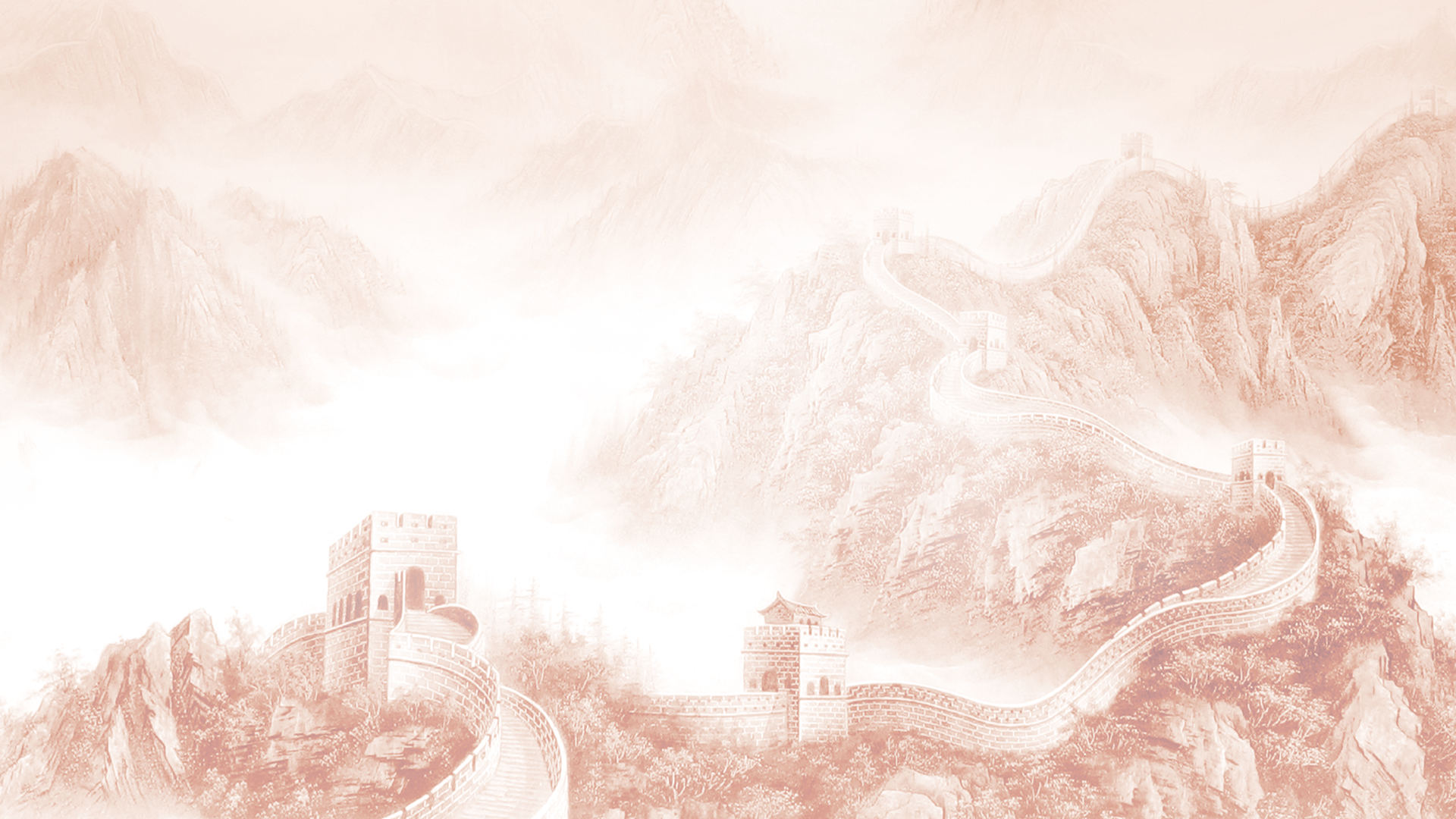 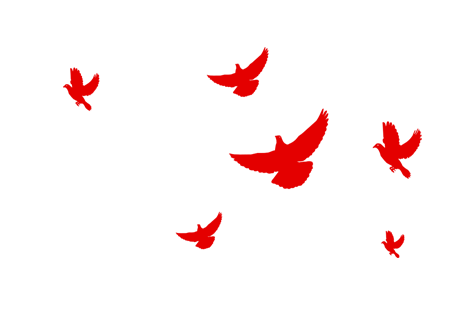 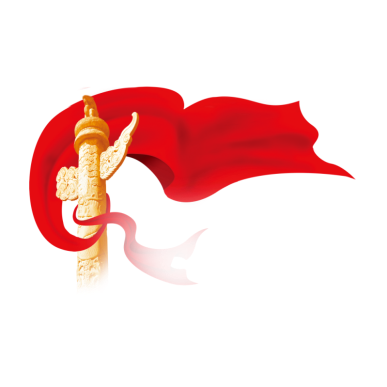 第十四章节
第十四章  好八连精神

红船精神在社会主义革命和建设时期的新发展
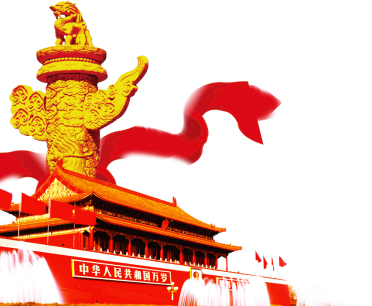 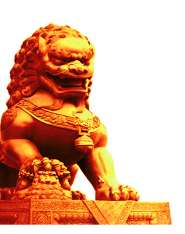 好八连精神
好八连精神的简介
2013年4月是“南京路上好八连”命名五十周年。南京路上好八连是中国军队的优秀代表，本书收录了好八连战士进入21世纪以来的150个生动故事，形象而鲜明地表现了在新形势下如何保持我军优良传统，发扬“拒腐蚀、永不沾”的精神。对当前全党、全军、全国的倡廉反腐具有直接而正面的意义。
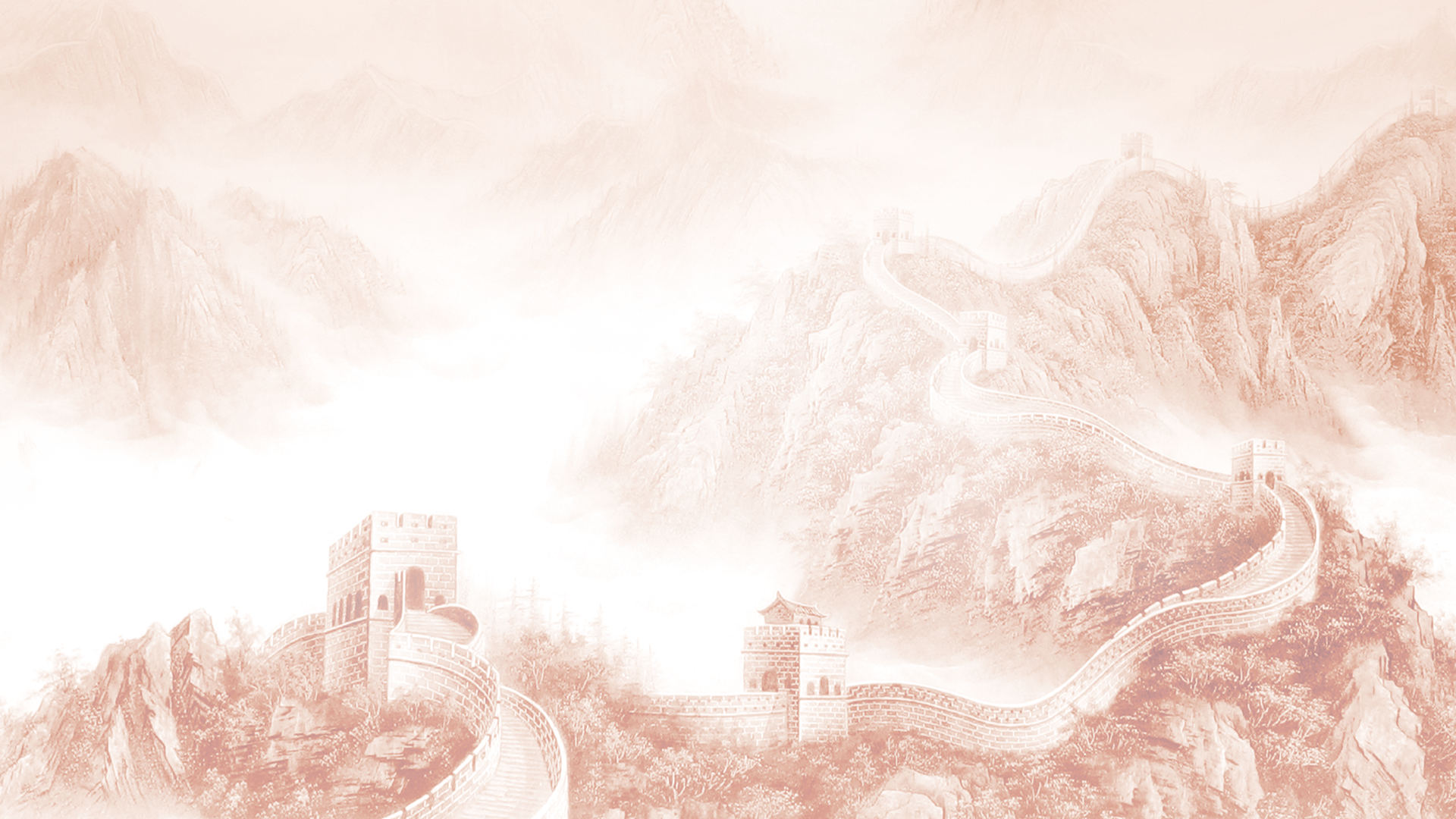 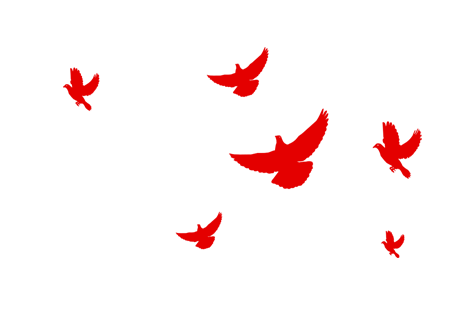 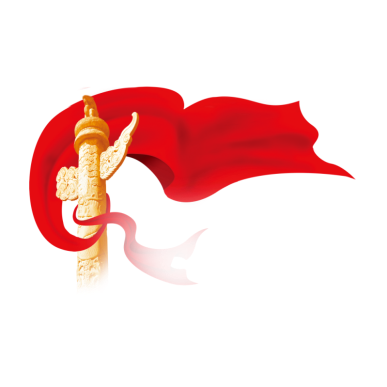 第十五章节
第十五章  大庆精神

红船精神在社会主义革命和建设时期的新发展
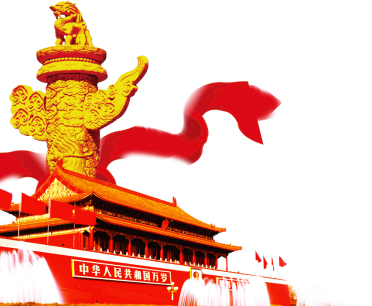 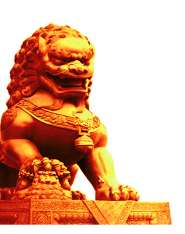 大庆精神
大庆精神的简介
大庆精神，产生于20世纪60年代初举世闻名的大庆石油会战，是中华民族精神的重要组成部分。无论过去、现在，还是将来，大庆精神都是激励人们奋进的动力。

 大庆精神主要包括：为国争光、为民族争气的爱国主义精神；独立自主、自力更生的艰苦创业精神；讲求科学、“三老四严”的科学求实精神；胸怀全局、为国分忧的奉献精神。概括地说就是“爱国、创业、求实、奉献”。大庆精神始终伴随着大庆油田的开发建设而不断丰富完善。
大庆精神
大庆精神的精神内涵
为国争光、为民族争气的爱国主义精神
大庆精神的核心是爱国主义精神。“爱国”就是心系祖国、奉献石油，高速度、高水平拿下大油田，开发好、建设好大油田，大长中国人的志气，挺起民族工业的脊梁。
新中国成立之初，我国石油工业基础十分薄弱。1949年石油产量仅仅12万吨，对于百废待兴的新中国来说，这无异于杯水车薪。因为缺油，首都北京的汽车背上了煤气包，有的地方汽车甚至烧起了酒精、木炭，一顶“贫油”的帽子，压得人喘不过气来！不仅如此，西方国家还对我国实施石油禁运，妄图扼杀红色政权，并断言，红色中国没有足够的燃料，支撑一场哪怕是防御性的现代战争。朱德总司令忧心忡忡地说：“没有石油，飞机、坦克、大炮不如一根打狗棍啊！”
大庆精神
大庆精神的精神内涵
面对如此严峻的石油供需矛盾，石油工业该怎么发展？道路在哪里？1958年，主管石油工业的邓小平高屋建瓴地指出，石油勘探重点要从西部向东部转移。1959年9月26日，黑龙江省大同镇松基三井喜喷工业油流，发现了大油田。由于恰逢建国十周年大庆，此处发现油田便命名为大庆油田，是石油战线为新中国十周年大庆献上的厚礼。大庆油田的横空出世，是石油勘探战略东移结出的硕果，印证了我国陆相生油理论的伟大胜利，打破了中国“贫油”的论断，掀开了新中国石油工业崭新的一页！
但是，面对这样一个世界上少有的大油田，怎么把它拿下来呢？当时我们一无经验、二无技术、设备落后，国家又十分困难。这让西方国家再次认为，离开他们，我们中国人根本就开发不了这样的大油田。
大庆精神
大庆精神的精神内涵
面对重重困难，难道就毫无办法吗？我们就不能自己开发吗？石油部决定集中人力、物力和财力，以打歼灭战的形式，组织石油大会战。会战队伍更是响亮地回答：我们能找到大油田，就一定能开发好大油田！这矛盾，那矛盾，社会主义建设等油用，是最主要的矛盾；这困难，那困难，国家缺油是最大的困难。困难面前有我们，我们面前无困难！强烈的民族自尊心和使命感，把几万会战大军集结松辽大地，打响了一场中国石油人必须打赢的战役！寂寞的荒原沸腾了，声势浩大的会战誓师大会，更是将人们的斗志激发到了极点。会战职工以毛主席的《实践论》和《矛盾论》作指导，不怕苦、不怕死、不为名、不为利，不讲工作条件好坏、不讲工作时间长短、不讲报酬多少、不分职务高低、不分份内份外、不分前线后方，一心要甩掉中国石油落后帽子；一心要高速度、高水平地拿下大油田；一心要赶超世界先进水平。“永不卷刃的尖刀”1202钻井队，一举超过苏联功勋钻井队，夺得当时的快速打井世界冠军！这个冠军，不仅仅是速度上的第一，更是信念上的超越；这个冠军，不仅仅属于大庆油田的一个钻井队，更属于我们有志气的全体中国人！
大庆精神
大庆精神的精神内涵
凭着这种报国情怀，会战队伍仅用三年时间，就成功开发建设了大庆这个世界级特大油田。到1963年底，大庆油田累计生产原油1155万吨，我国石油因此实现基本自给，一举甩掉了中国“贫油”的帽子，真正为国家争了光，为民族争了气！
一部艰难创业史，百万覆地翻天人。继大庆石油会战以来，一代又一代创业人胸怀报国情、追逐石油梦，一个个油田相继投产，一个个炼厂拔地而起，一条条管道延伸四方，绘就了一幅新中国石油工业发展的斑斓画卷。如今，中石油已拥有5个规模油气生产区，6个千万吨级以上油气田，7个千万吨级炼油基地，3个百万吨级乙烯基地，5万多公里油气管道，1.8万座加油站和较完善的营销网络；“十一五”期间，资产总额翻一番，五年再造了一个中石油；在世界500强企业中排名第六，在世界10大石油公司中排名第五，全面彰显了中央企业的品牌和实力。
大庆精神
大庆精神的精神内涵
独立自主、自力更生的艰苦创业精神
大庆精神的精髓是艰苦奋斗。原石油部部长余秋里说，对一个国家来讲，就要有民气；对一个队伍来讲，就要有士气；对一个人来讲，就要有志气。这三股气结合起来，就会产生强大的力量，就没有克服不了的困难。
大庆油田所在的松辽地区自然条件、生活条件相当恶劣。石油会战又赶上了40年不遇的连绵降雨，许多工地和井场都被泡在水塘中，工人们经常站在没膝深的水中干活，工作条件极其艰苦，给生产带来了极大困难。但是连绵不断的雨季，没有浇灭工人的会战热情，他们说：这次会战只能上，不能下！只能前进，不能后退！就是天上下刀子，会战也不能停！油建有一个小分队，在荒原深处施工，被暴风雨隔绝，失去联系，困在野外。他们吃野菜充饥，喝雨水解渴，坚持施工，度过了艰难的7天7夜。
大庆精神
大庆精神的精神内涵
大庆冬天最冷时可达零下40度。石油工人在野外作业，泥浆水浇在身上，冻得就像穿了冰盔甲，走路前要先用木棍在身上敲一遍才行。天冷，冻不掉我们的决心；地硬，硬不过我们的干劲。会战队伍义无反顾地打响了一场全员过冬突击战。北风当电扇，大雪是炒面，天南海北来会战，誓夺头号大油田。全战区从机关到基层，每天出动上万人挖沟覆土，把新铺设的输油、供水管线深埋地下，以保持油水温度。地震工人破土勘探，钻井工人冒雪打井，采油工人坚守井场，确保油流欢畅奔涌。工人们说：任凭零下四十度，石油工人无冬天！
大庆精神
大庆精神的精神内涵
随着会战的逐步推进，工作量越来越大，粮食供应却越来越少，最严重的时候“五两保三餐”，就是一天只吃五两粮食。这一天五两粮食，就是身体再好，又能支撑多长时间呢！有的职工饿得难受，就跑到冰天雪地的野外，捡秋收后的白菜帮子、甜菜叶子、冻土豆来吃。有的饿的实在不行了，就喝点盐水，喝口酱油汤。由于长期缺乏营养，到1961年初，得浮肿病的就有4000多人，占会战职工总数的十分之一！为解决吃饭问题，5名会战职工家属，自己动手，开荒种地，五把铁锹闹革命。在她们带动下，油田迅速掀起了自力更生、艰苦创业的热潮，形成了石油工业“六个传家宝”，有力地保障了石油会战生产生活的顺利进行。
大庆精神
大庆精神的精神内涵
为什么能在恶劣的环境中毫不气馁？为什么能在极限的条件下打赢会战？因为石油人身上流淌着激情的血液，心中鼓荡着创业的豪情，为有牺牲多壮志，敢叫日月换新天！
现在，石油人的生产生活条件已经逐步改善，但艰苦奋斗的精神始终不丢，艰苦创业的激情始终不减，依然是“头戴铝盔走天涯”、“哪里有石油，哪里就是我的家”。在国内，无论是在冰天雪地的海拉尔，还是在炎热干旱的塔克拉玛干沙漠，无论是在世界屋脊的青藏高原，还是在低洼泥泞的沿海滩涂，石油人以“缺氧不缺精神、艰苦不怕吃苦”、“只有荒凉的沙漠、没有荒凉的人生”的坚定信念，挺进荒原，奋战沙海，进军海洋，留下奋战的身影和坚实的足迹。在海外，中石油大多数油气项目分布在像伊拉克这样的高风险国家和地区，地缘政治复杂，经济发展落后，自然条件恶劣，局部地区矛盾突出、冲突严重、社会动荡、炮火纷飞。海外石油人远离祖国、家庭和亲人，还要面对随时可能发生的恐怖袭击，常年坚守在异国他乡，把自己的青春年华和聪明才智献给了祖国石油事业，有的甚至献出了宝贵的生命，谱写了艰苦奋斗、海外创业的新篇章。
大庆精神
大庆精神的精神内涵
讲求科学、三老四严的求实精神
大地沉沉睡万年，人民科学变油田。石油，蕴藏在千米之下的岩石孔隙中，看不见、摸不着。这就决定了石油人岗位在地下，工作对象是油层。要把石油开采出来，需要的不仅仅是干劲，更需要严谨的科学态度和尖端的科学技术。光有干劲，不讲科学，不做扎扎实实的工作，那就是一股子虚劲，不是实劲，就会好心办坏事，产生严重的后果。
石油会战一上手，油田就强调，拿下大油田在于狠，开发大油田在于细；讲干劲要猛如老虎，讲细劲要细如绣花。为把千千万万的具体工作同千千万万名职工挂起钩来，落到实处，油田建立了一整套岗位责任制，并狠抓“三基”工作。
大庆精神
大庆精神的精神内涵
采油三矿四队，当时管理二十几口井，要用二十几盘钢丝绳，每盘钢丝绳2000多米。每次使用前，队长辛玉和都要用放大镜一寸一寸地仔细检查，看上面有没有砂眼，防止刮蜡时出事故。在交接班时，生产报表涂改一个字，灭火器上有一点灰尘，开关闸门差半圈或工具摆得稍微不整齐，都要交班人一一改正，才能接班。在这种大量、具体、细致的工作中，逐步培养出了“三老四严”的好作风。采油二矿5—65井组又提出干工作“四个一样”的具体要求。
大庆精神
大庆精神的精神内涵
“三老四严”、“四个一样”得到大力倡导，在会战队伍中蔚然成风。领导干部自觉从严，要求群众做到的，领导干部首先带头做到；要求群众不做的，领导干部坚决不做。抓生产从思想入手，抓思想从生产出发，把深入细致的思想政治工作做到钻塔旁、井场上，做到广大职工的生活中、心坎里。机关部门坚持 “三个面向、五到现场”，广大技术人员高度重视调查研究，坚持一切经过试验，狠抓第一手资料。设计院有个技术员叫蔡升，他为了解决向火车上装原油，到底需要多高温度的问题，就选择最冷的天气，坐上拉原油的油罐车，先后跑了五趟，每趟是五天六夜，在没有任何保温措施的情况下，每小时出来测一次温度和风的流速，带的窝窝头，都冻成了冰块。就这样，他行程1万多公里，取得了2800多个数据，最后做出了正确的设计。
大庆精神
大庆精神的精神内涵
胸怀全局、为国分忧的奉献精神
祖国至上，人民至上，这是每一个石油人执着的追求；为国家分忧，为祖国加油，这是中石油始终不变的情怀。
这种奉献情怀，镌刻在艰苦卓绝的会战岁月里。上世纪60年代初，国家既缺油，又缺钱。会战队伍提出，要先全局，后局部；先国家，后个人；先生产，后生活。为节约资金，因陋就简、就地取材盖起当地人称之为“干打垒”的土房子，来解决工人过冬的问题。经过120天的日夜奋战，完成了30万平方米的“干打垒”，只投资了900万元，如果建成砖瓦结构的房屋，大约需要6000万，在1960年经济建设最困难的时期，为国家节省了半个多亿的资金。“干打垒精神”感动了国人，《人民日报》报道大庆油田时这样深情地写到：看到了“干打垒”，就像看到了当年的延安窑洞；来到大庆，就像回到了战争年代的延安。
大庆精神
大庆精神的精神内涵
这种奉献情怀，彰显于推动社会和谐发展的进程中。努力改善自然环境、构建和谐矿区、助力员工发展，开展帮扶救助，投身公益事业，让社会更和谐，让生活更美好。积极参与北京奥运会、上海世博会、广州亚运会，保障油品供应、安全清洁生产、文明微笑服务，担起了中央企业之责。在南方低温雨雪冰冻灾害、汶川地震、玉树地震和舟曲特大泥石流等危难关头，中石油抗灾救灾义不容辞，一马当先，用生命坚守、为生命加油，践行着“天塌地陷油不断、保供责任大于天”的豪迈誓言，用实际行动诠释着什么叫责任、什么叫忠诚、什么叫奉献！
大庆精神
大庆精神的精神内涵
这种奉献情怀，挥洒在保油保供的前进征程上。继高速度、高水平拿下大庆油田后，石油人在“文革”期间，顶住冲击，实现油田快速上产，原油产量以每年18.6%的速度递增，于1978突破1亿吨，保证了国家的需要，缓解了能源供应的紧张局面。1993年，我国又成为原油净进口国，目前对外依存度已高达55%。石油人再次勇挑重担，率先走出国门，到海外找油找气。在29个国家运作81个合作项目，建设五大油气合作区、四大油气战略通道，中石油在海外实现了从无到有、从小到大、由弱到强的跨越式发展，走出了一条跨国腾飞路。目前，大庆油田在创造了连续27年高产稳产5000万吨以上的世界油田开发奇迹后，4000万吨以上稳产又走过了12年；2011年底，长庆油田油气当量突破4000万吨，同时，中石油作业产量1亿吨、权益产量5000万吨的“海外大庆”高水平、高质量如期建成。到“十二五”末，实现油气总作业量国内2亿吨，海外2亿吨，这必将让石油人为祖国加油的旋律更加激扬！
大庆精神
大庆精神的时代意义
首先，大庆精神是时代精神的展现。大庆精神，概括起来就是八个字，“爱国、创业、求实、奉献”。“爱国”，决不是一句空洞的口号，不同的时代，有不同的内涵。大庆人用行动证明了什么才叫爱国，什么叫爱国主义，什么叫爱国精神；“创业”，不是简单的创造一项事业，完成一项工程，建设一个企业，大庆人把创业变成了一种精神，一种动力，一种享受，一种成就。大庆人的创业既有艰苦创业的要求，更有不断创新的内涵；“求实”，在大庆人的心里，是一面镜子，一面旗子，正是他们的求实态度，才使他们克服了一个又一个困难，解决了一个又一个问题，创造了一个又一个业绩，作出一个又一个贡献；“奉献”，是大庆人奉献给国人、奉献给时代最珍贵的财富，也是大庆人人格魅力、人文精神的象征。大庆人创造的“大庆精神”，不是一个企业的精神，而是一个时代精神的展现，是这个时代所有为社会进步、人民富裕、国家强大而努力的人们的集体精神！
大庆精神
大庆精神的时代意义
第二，大庆精神是民族精神的浓缩。如果把大庆精神仅仅理解为大庆人的精神，那是十分狭隘和教条的。中华民族五千年，留下了许多宝贵的精神财富，“先天下之忧而忧，后天下之乐而乐”、“安得广厦千万间、大批天下寒士俱欢颜”，“生当作人杰、死亦为鬼雄”，等等，这一切，都是中华民族精神的象征。大庆精神是对中华民族精神的高度浓缩，是对中华民族精神的发扬光大。对大庆精神的理解，应当融入于中华民族精神之中，融入于五千年的辉煌历史之中。认为大庆精神已经过时的人，是对大庆精神的偏面理解，是对中华民族历史的不了解，是对中华民族精神的不理解；认为大庆精神不适应市场经济要求的人，不仅不了解大庆精神，也不了解市场经济，大庆精神与市场经济并不排斥，大庆精神需要赋予市场经济的内容，市场经济更需要大庆精神的洗涤和净化。
大庆精神
大庆精神的时代意义
第三，大庆精神是智慧与力量的象征。有人认为，大庆人只会苦干、蛮干，不会巧干、灵干；大庆人只会用身体创造财富，而不会用智慧创造财富。这些人，真的是不了解大庆，不了解大庆人。大庆有今天，大庆能够为中国的繁荣富强作出如此巨大的贡献，除了不怕牺牲、艰苦创业之外，大庆人善于利用智慧、善于利用人类的文明成果是分不开的。仅仅只有初中文化的“土专家”何登龙能够写出多媒体培训课程、30出头的伍晓林博士在世界尖端技术舞台上“领衔主演”、大庆原油产量连续27年高产稳产，等等，这一切，仅仅依靠身体、依靠苦干能够达到、能够做得出来吗？大庆精神，不仅仅代表着力量，更代表着智慧，不仅仅代表一个人或几个人的智慧与力量，而是所有大庆人的智慧与力量，是整个中国人的智慧与力量的象征。
大庆精神
大庆精神的时代意义
第四，大庆精神是社会进步的标志。中国要发展，中国要强大，中国要屹立在世界的东方，没有一点爱国精神不行；中国要富强，人民要富裕，社会要和谐，没有一点创业精神不行；中国还有许多问题需要解决，还有许多矛盾需要克服，还有许多的事要做，没有求实、务实精神不行；中国要推行社会公平正义、要建设和谐社会，没有一点奉献精神不行。中国要进步，需要大庆精神，大庆精神，就是中国社会全面进步的重要标志。今天，我们重温大庆精神，就是要把这种精神用到我们的实际工作中去，用到经济和社会发展中去，用到全心全意为人民服务中去，用到为中国的繁荣进步和社会和谐中去。
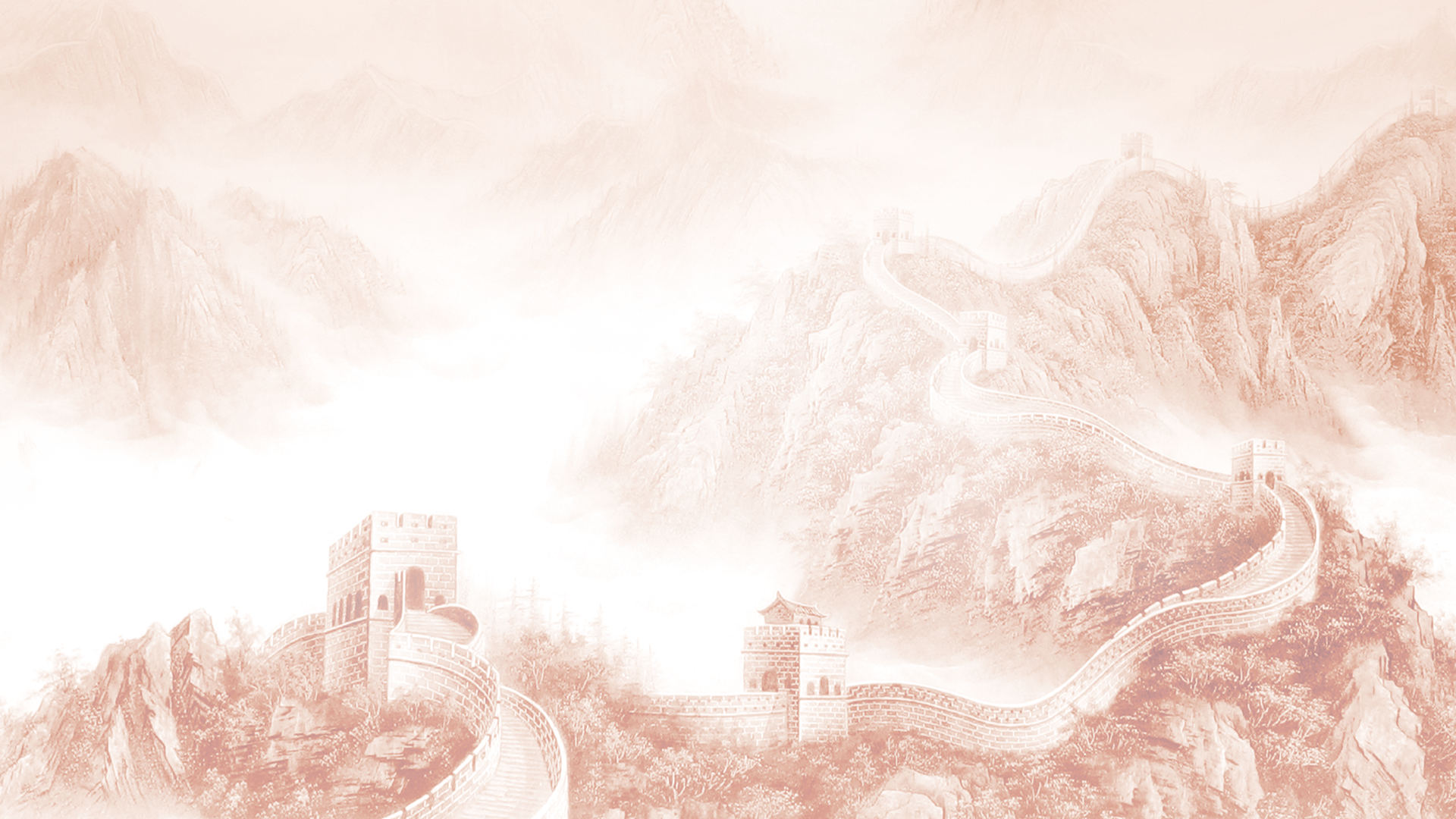 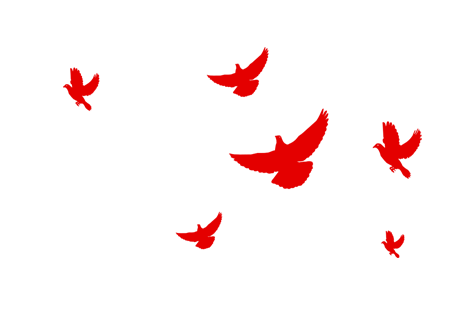 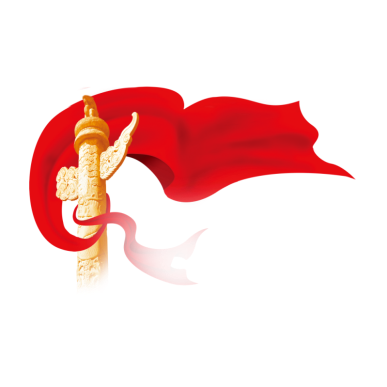 第十六章节
第十六章  铁人精神

红船精神在社会主义革命和建设时期的新发展
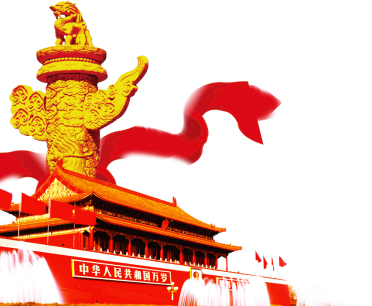 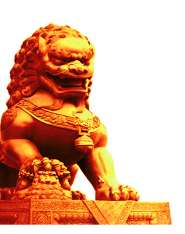 铁人精神
铁人精神的简介
“铁人”是五六十年代社会送给石油工人王进喜的雅号，而铁人精神是王进喜崇高思想、优秀品德的高度概括，也集中体现出我国石油工人精神风貌。铁人精神内涵丰富，主要包括：“为国分忧、为民族争气”的爱国主义精神；“宁可少活20年，拼命也要拿下大油田”的忘我拼搏精神；“有条件要上，没有条件创造条件也要上”的艰苦奋斗精神；“干工作要经得起子孙万代检查”“为革命练一身硬功夫、真本事”的科学求实精神；“甘愿为党和人民当一辈子老黄牛”，埋头苦干的奉献精神等。铁人精神无论在过去、现在和将来都有着不朽的价值和永恒的生命力。
铁人精神
铁人精神的内涵
铁人精神 - “爱国创业我最认真，求实奉献我最根本！”是铁人精神的核心价值。大庆精神概括为爱国，创业，求实，奉献。大庆精神诞生于1959年9月26日松基三井喷油大庆油田发现纪念日。而铁人王进喜是大庆精神的实践者，铁人王进喜1960年响应当时石油部的号召，从甘肃玉门带领1205钻井队来到大庆油田参加石油开发大会战，铁人王进喜是大庆精神的发扬者。是大庆油田工人阶级的杰出代表。“爱国创业我最认真，求实奉献我最根本！“是铁人王进喜精神面貌的真实写照，是铁人精神的核心价值。
铁人精神
铁人精神的具体表现
铁人王进喜，是中国工人阶级的光辉形象，是中国共产党的优秀党员，是顶天立地的民族英雄。今天，我们向铁人王进喜学习，对于我们更好地继承和弘扬大庆精神铁人精神，积极地推进社会主义核心价值体系建设具有十分重要的意义。始终如一，真诚坚定的马克思主义的精神信仰。信仰是指人们对某种思想、理论、学说、主义的信服和尊崇，并以此作为自己的精神寄托和行动指南，它是一个人做什么不做什么的根本准则和态度。马克思主义的精神信仰是铁人精神思想内涵的核心部分，它是铁人王进喜的“灵魂”和“根脉”，它决定了铁人的襟怀、视野、气概和眼界。大庆诗人庞壮国在《铁人与中国》这首诗中形象而生动地阐述了铁人精神和中华民族精神的血肉关系。他写道：“铁人即铁的中国/用血肉之驱撞裂冰层”，“那个汉子摔开拐杖/其实是古长城摔开漫长的蹒跚与疼痛/”，“他脱掉羊皮厚袄/其实是黄河脱掉冬天的浑浊和沉重”。因为有了马克思列宁主义，中国人民才在精神上获得了解放，所以“铁的中国”是指有了“铁的信仰”的中国。同样，有了“铁的信仰”的人，才会成为“铁人”，才会有“铁的精神”。
铁人精神
铁人精神的具体表现
矢志不渝，壮怀激烈的爱国主义情怀。铁人精神为什么永远给我们无尽的力量，其中一个重要的原因就是它总是用火热的爱国主义精神激励着我们。对于铁人王进喜的爱国主义精神的丰富内容，韩福魁同志曾做过细致的研究。他说王铁人的爱国，既是轰轰烈烈的，更是扎扎实实的；既是刻骨铭心的，更是披肝沥胆的。他在《学习铁人的爱国主义精神》一文中十分清楚地从三个方面说明了铁人王进喜爱国主义精神的主要内容：一是王铁人的爱国是倾心爱国，倾其全部身心热爱自己的伟大祖国。在大庆会战初期，面对生活、生产中那么多难以想象的艰难困苦，铁人说“这困难，那困难，国家缺油是最大的困难”。二是王铁人的爱国是敬业爱国，通过自己的事业的大成表达对祖国的大爱。铁人爱国非常讲究实际，反对空谈，他斥之为“不干，半点马列也没有！”三是王铁人的爱国，是求全爱国。他不但自己全身心爱国，而且苛求家眷、亲人全方位爱国，明确要求“公家的钱一分不能占”。
铁人精神
铁人精神的具体表现
积极向上，乐观负责的人生态度。这种良好的人生态度源于铁人豁达乐观的人格。大庆会战初期，晴天一顶星星亮，荒原一片篝火红。条件十分艰苦，生活十分艰苦，而铁人却充满了乐观主义的精神，他在石油会战中创作了许多充满乐观主义精神的诗句，“石油工人一声吼/地球也要抖三抖/石油工人干劲大/天大困难也不怕”。艰苦而有价值的劳动，是铁人的最大的享受和快乐。
铁人精神
铁人精神的具体表现
坚忍不拔，无难不克的意志品格。坚忍不拔，无难不克是铁人王进喜的鲜明品格。这种良好的意志品格在玉门油田“争上白杨河”这件事中就充分地表现出来。1958年初，玉门矿务局为贯彻“努力发挥老油田潜力，积极勘探开发新油田，发挥基地作用”的战略部署，组织一批先进队“大战白杨河”。当时几个著名的标杆队参加了这场钻井“大战”。力图在解决“钻井速度低”这个老问题上有个大突破。而像王进喜的贝乌五队这样“一般的”先进队则被安排在“大战”之外。过了“七一”，在一次调度会上王进喜提出要搬家上白杨河大干一场。他找大队长和局长都没有同意，最后，在市委书记刘长亮的支持下才闯进了白杨河。正是在白杨河的“大战”中开始磨炼出一支“铁”的队伍。
铁人精神
铁人精神的具体表现
严细认真，一丝不苟的工作作风。铁人王进喜是一个最讲认真工作的人，是一个极端负责任的人。他说“对油田要负责一辈子”，“干工作要经得起子孙万代的检查”。他在工作中“猛如老虎，细如绣花”。他不管做什么事情总是事先认真谋划，注意听取各方面的意见。在钻井中，他曾多次根据井下声音判断钻头使用情况，杜绝事故发生。工人们都说他是“钻机的医生”、“井下的压力表”、“泥浆的体温计”。
铁人精神
铁人精神的具体表现
解放思想，实事求是的思想方法。铁人王进喜从小家里穷，没有读过书，但他却是一个认真学习，不断从实践中培养自己实事求是思想方法的人。铁人带领他的战友们为什么能够用上世纪四五十年代的落后的设备在60年代打出那样多、那样高水平的钻井，双倍地实现了他的“月上千，年上万，祁连山上立标杆”的宏伟目标，就是在实际工作中坚持实事求是。他用大量的点滴时间和精力，及时地、充分地收集、比较和研究了众多钻井队生产实践的丰富材料，总结出经验和规律，创造性地用于自己钻井队的生产实践。特别是以后到大庆参加石油会战，又非常注意学习了毛主席的《实践论》和《矛盾论》，进一步提升哲学思想素养。他把自己实事求是的思想作了最朴实的表述：“白馍馍是蒸出来的”,“天上掉馅饼也要用手去接”。
铁人精神
铁人精神的具体表现
奉献人民，自强不息的价值追求。在铁人的一生中，总是把能为人民做事，看作人生的快乐和幸福。对于这一点，诗人赵守亚站在时代的高度，在《铁人二十年》这首诗中作了热情的赞美：“二十年啊，你走了/却又日日夜夜/把大家的冷暖记在心窝/二十年啊，不老的是你的精神/那只铝盔/还在井架上闪闪发光/那盏马灯/还在夜空中光芒四射/那只刹把/还在荒原上扶风劈雨/那件老羊皮袄/还在风雪里温暖着北国/二十年啊，这宝贵的二十年/是缺油、缺血的中国/让你把人生慷慨地压缩/二十年啊，生命无法再生的二十年/是需要摆脱贫穷落后的华夏神州/教你把血肉与力量提前支付给祖国”。
铁人精神
铁人精神的具体表现
感恩社会，挚爱大众的道德人格。热爱人民是铁人最真挚的道德情感。他出身于一个贫苦的劳动人民家庭，和劳动人民有着天然的联系。他从6岁跟着父亲要饭开始就饱尝人世间的冷暖。当他用一只6岁幼童的手，把一个干裂的讨饭要来的馒头，在家乡的河里泡软后，送给父亲吃的时候，他就开始朦胧地思索着贫穷是多么可怕。“恨不得一拳头砸出一口油井来”，“我就不相信石油都埋在洋人脚下”。他把热爱人民和热爱国家的情感，化作不竭的力量，不断去为人民创造辉煌的业绩。

艰苦奋斗，不知疲倦的生命活力。铁人王进喜是最富有生命活力的人。正如王献力创作的《铁人赋》描写得那样：“巨塑如磐兮/兀立高天厚土/云镂风雕兮/嗟乎神工鬼斧/衔石精卫兮/碧海填/炼石女娲兮/苍天补/英雄铁人兮/神采威武/创业千秋兮/浩歌万古……”最让我们感动的是铁人要离开我们的时候还在渴望自己“等把病养好了，要为祖国的石油事业继续再好好干20年”。从少活20年到再干20年，铁人精神饱含着不知疲倦的生命活力。
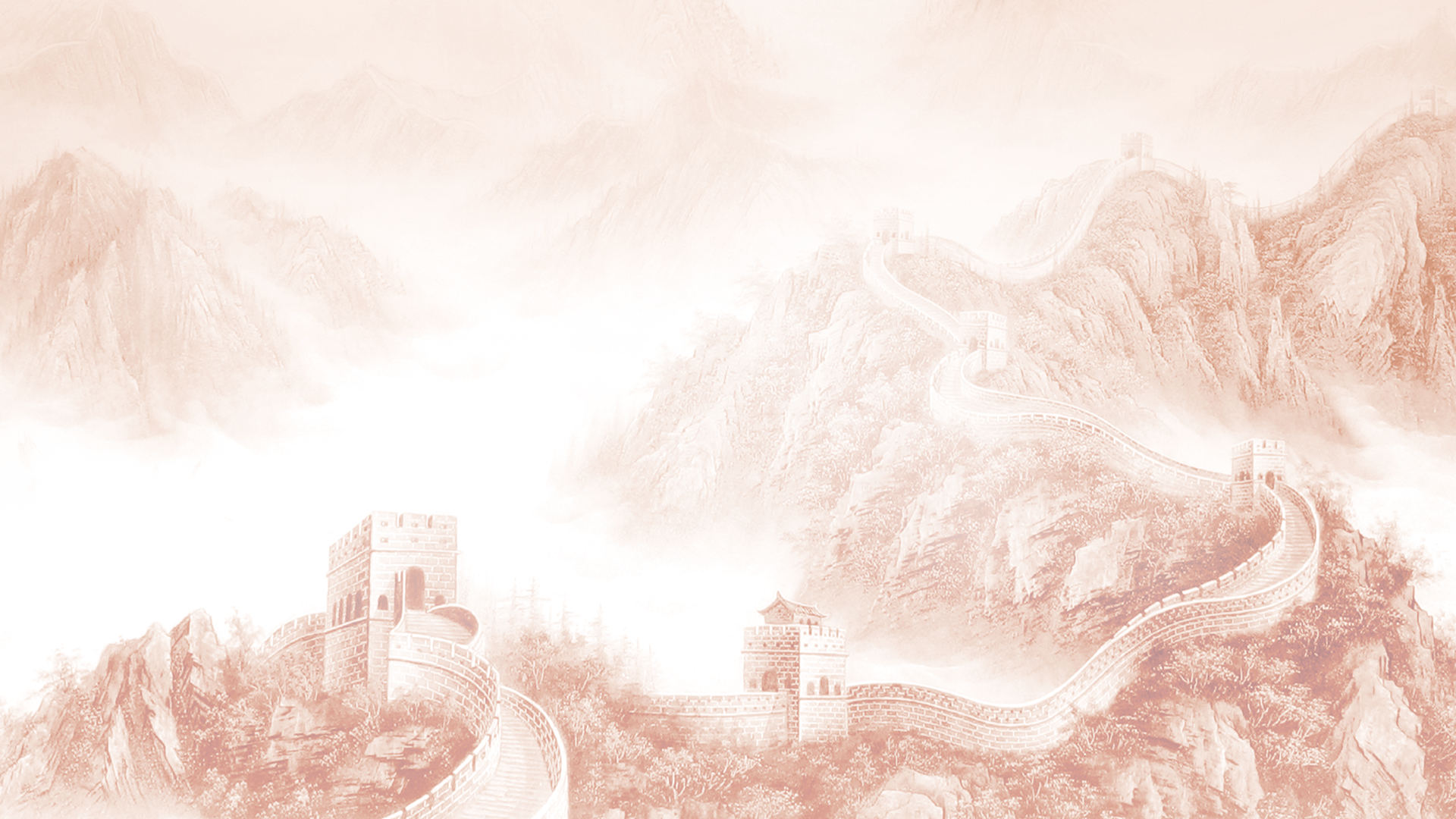 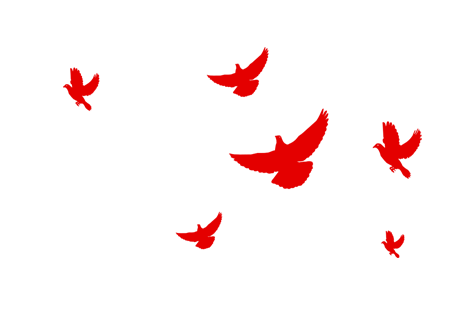 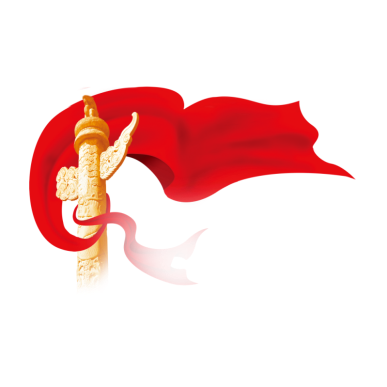 第十七章节
第十七章  雷锋精神

红船精神在社会主义革命和建设时期的新发展
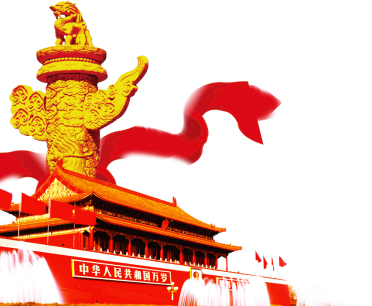 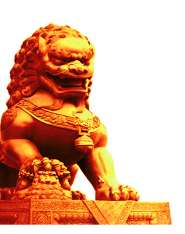 雷锋精神
雷锋精神的简介
雷锋时刻执行着毛主席提倡的“为人民服务”，时刻帮助人民，雪中送炭。

雷锋精神，是以雷锋的名字命名，以雷锋的精神为基本内涵，在实践中不断丰富和发展着的革命精神。
2013年3月6日，中共中央总书记、中共中央军委主席习近平参加十二届全国人大一次会议辽宁代表团的审议，他强调雷锋精神的核心是信念的能量、大爱的胸怀、忘我的精神、进取的锐气，这也正是我们民族精神的最好写照，他们都是我们民族的脊梁 。

2014年3月11日，习近平总书记出席十二届全国人大二次会议解放军代表团全体会议，接见部分基层代表。他对某工兵团“雷锋连”指导员谢正谊说：“雷锋精神是永恒的，是社会主义核心价值观的生动体现。”
雷锋精神
雷锋精神的含义解读
雷锋精神是新中国成立以来无时无刻不熏陶鼓舞中国人祖祖辈辈的做人法则，深入贯彻了以爱国主义为核心的团结统一爱好和平勤劳勇敢自强不息的伟大的民族精神，中国梦的实现，需要雷锋精神才能在两个百年之际怦然落地。

这个时代有无数英雄，任何一个国家，任何一个民族，任何历史阶段，是不可能没有英雄的。因为人类对英雄有着本质上的，基因里的一种英雄崇拜情结。所以，我们可以没有钱，我们可以穷，但是我们真的不能没有英雄。

我们要保卫雷锋精神。一个没有偶像的时代还是时代吗？一个没有偶像的青春还是青春吗？正确地选择你的偶像，就是正确的选择你的人生。
雷锋精神
雷锋精神的时代内涵
一、雷锋精神的时代内涵，归结起来，可以表述为两个字：“上”与“善”。
雷锋精神体现了一种“向上”的人生姿态。纵观雷锋短暂的一生，他始终具有一种积极主动的生活态度，对新中国、新生活充满无限热爱和美好向往，始终以饱满的热情和充足的干劲投入到工作、学习之中去。当前，全面建设小康社会，建设和谐社会需要发扬雷锋精神，需要学习雷锋这种乐观向上，积极作为的人生姿态。
雷锋精神
雷锋精神的时代内涵
一、雷锋精神的时代内涵，归结起来，可以表述为两个字：“上”与“善”。
1、在工作上“向上”，发扬忠于职守的敬业精神。雷锋说：“一个人的作用，对于革命事业来说，就如一架机器上的一颗螺丝钉，螺丝钉虽小，其作用是不可估量的。我愿永远做一个螺丝钉。”不怕苦、不怕累，干一行、爱一行、钻一行的“螺丝钉精神”，是雷锋精神在事业上的具体体现。其核心是服从组织分配，热爱本职工作，忠于职守，敬业奉献。从雷锋所处的历史环境来看，“螺丝钉精神”与当时计划经济体制下的人才资源配置方式存在某种相适应性，反映了个人意愿与国家需要的高度一致性，成为当时鼓励人们在平凡的岗位上埋头苦干、忘我工作的精神力量。如今在市场经济条件下，社会就业渠道更广泛，单位用人机制更灵活，个人自主选择性更强，但并不意味着带有服从性的“螺丝钉精神”已经过时。今天的“螺丝钉精神”体现着服从性与选择性的统一，一个人只有将个体选择与国家和人民的需要结合起来，才能实现自我价值与社会价值的统一。所以，我们每个人都应该像永不生锈的螺丝钉，以高度的责任感和使命感对待自己的工作，不管身居要职还是平凡岗位，都应爱岗敬业，脚踏实地，求真务实，努力做好本职工作，自觉抵制不良风气的腐蚀，为国家和社会发展多做贡献。
雷锋精神
雷锋精神的时代内涵
一、雷锋精神的时代内涵，归结起来，可以表述为两个字：“上”与“善”。
2、在学习上“向上”，发扬刻苦钻研的“钉子”精神。雷锋说：“有些人说工作忙，没有时间学习。要学习时间是有的。问题是善不善于挤，愿不愿意钻。一块好的木板，上面一个眼都没有，但钉子为什么能钉进去呢？一个是挤劲，一个是钻劲。”用“挤”和“钻”的钉子精神，努力学习革命理论，刻苦钻研业务技术，练就为人民服务的本领，为社会主义建设添砖加瓦，这是雷锋“向上”的人生姿态的真实写照。当今世界经济全球化趋势日益明显，综合国力的竞争，归根结底体现在科技进步和劳动者素质的提高上。党的十七大也提出，要建设全面学习、终身学习的学习型社会。所以，我们应该像雷锋那样，发扬“学而不厌，锲而不舍”的钉子精神，紧跟时代步伐，发奋学习，永不懈怠。努力学习政治理论和业务知识，借鉴和吸收国内外优秀文化成果，不断完善和更新知识结构体系，自觉提高自身的综合素质和创新能力。
雷锋精神
雷锋精神的时代内涵
一、雷锋精神的时代内涵，归结起来，可以表述为两个字：“上”与“善”。
3、在生活上“向上”，发扬艰苦奋斗的创业精神。雷锋说：“在工作上，要向积极性最高的同志看齐；在生活上，要向水平最低的同志看齐。”勤俭节约、艰苦奋斗是雷锋精神在生活作风上的本质体现。雷锋一生中非常节俭，他的每件衣服、每双袜子，都就补了又补。他曾说“我们的国家还穷。穿破了的衣服补好了再穿，省下衣服交给国家，这样既减少国家开支，又发扬了艰苦奋斗、勤俭节约的优良作风。”雷锋的这种艰苦朴素的作风，虽是在当时经济不发达、国力贫穷、物质匮乏的大环境下形成的，但对今天来说仍有深刻的教育和指导意义。随着生产力水平的不断提高，社会财富的不断增长，物质生活的不断丰富，我们鼓励科学合理的消费，对人们求富爱美的需求不再简单否定，也不再套用过去那种“新三年，旧三年，缝缝补补又三年”的消费观念，但这与艰苦奋斗的精神并不矛盾。今天我们提倡艰苦奋斗，是要反对那种大手大脚、铺张浪费的奢侈之风，尤其要反对凭借手中权力，挥霍浪费国家资源的腐败之风。要在全社会倡导富国富民的科技创业、产业创业、服务创业等新时代的创业精神，形成积极进取、奋发图强的良好社会氛围。
雷锋精神
雷锋精神的时代内涵
二、雷锋精神体现了一种“向善”的价值追求
人之初，性本善。归根结底，雷锋精神是一种善的境界。雷锋心中有爱，爱党，爱国，爱人民，心里永远装着别人，全心全意无私奉献。在其短暂的生命中，他始终用快乐与感恩诠释着对“善”的追求与执着。
1、在理想信念上“向善”，发扬“匹夫有责”的爱国精神。从解放前一无所有的孤儿到解放后新社会的主人，雷锋始终对给予他一切的党和毛主席心存感激，对党、对毛主席的深厚感情成为雷锋人生的重要精神支柱。他由此形成了一心向着党、向着社会主义、向着共产主义的坚定政治信念，这是雷锋精神经久不衰的灵魂所在。在我国进入全面建设小康社会、实现中华民族伟大复兴的新阶段，雷锋精神进一步升华为，积极投身于改革开放和现代化建设事业，以“天下兴亡，匹夫有责”为信条，为实现国家繁荣、民族振兴、人民幸福安康而拼搏奋斗的爱国精神。
雷锋精神
雷锋精神的时代内涵
二、雷锋精神体现了一种“向善”的价值追求
2、在价值取向上“向善”，发扬“大爱无疆”的奉献精神。雷锋说： “一滴水只有融进大海才不会干涸，一个人只有把有限的生命投入到无限的为人民服务之中去才能充分体现自身价值。”全心全意为人民服务是雷锋精神的实质，也是雷锋精神能够保持旺盛生命力和持久活力的源泉。在20世纪60年代，这种精神主要表现在：对人民群众朴素的阶级感情，爱憎分明的阶级立场，先人后己的集体观念，不计较个人得失的大公无私的精神。从当时特定的历史背景看，雷锋精神不可避免地抹上了政治色彩，全心全意为人民服务的对象也仅局限于本阶级的范围。在市场经济条件下，全心全意为人民服务的实质没有改变，但有了新的时代内容。我们今天所倡导的奉献精神，是超越阶级、国界和种族的，换言之，是一种面向全人类的大爱精神。在我们生活中随处可见的志愿者活动，就是大爱精神的生动反映，也是新时期学习雷锋活动的延伸和拓展，“奉献、友爱、互助、进步”的志愿者精神，正是新时期雷锋精神的核心，是雷锋精神的时代性和先进性的具体体现。
雷锋精神
雷锋精神的时代内涵
二、雷锋精神体现了一种“向善”的价值追求
3、在人际关系上“向善”，发扬助人为乐的合作精神。雷锋有句名言：“活着就是为了使别人生活得更美好。”雷锋的一生做了数不清的好事，他可以在任何时间、任何地点，帮助一切有困难的人。雷锋这种“做好人好事不留名，舍己为人不求回报，互助合作不计报酬”的“傻子”精神，正是当前构建社会主义和谐社会的“亲和剂”，对全社会形成合作互助的新型人际关系和良好道德风尚能起到良好的示范和引导作用。当然，我们也要辩证地看待“傻子”精神，“损己利他”的做法不符合人们的正当利益需求，一般人难以做到，因而难以在普通大众中加以推广。新时期我们应以理性的态度、从更加人性的角度重新诠释合作精神。“你快乐，所以我快乐”，“赠人玫瑰，手有余香”的理念，相较于“毫不利己、专门利人”，更容易被现在的普通人所接受，因为它提倡施者与受者的双赢。因此，我们在倡导助人为乐精神的同时，不妨肯定人对功利的追求，承认无私帮助变成有偿服务也是一种进步。
雷锋精神
雷锋精神的时代内涵
助人为乐
在助人之时，心里会感到愉快。而这一精神，很多时候，只是举手之劳。比如，公交车上让座、斑马线扶老人过街。
敬业爱岗，用现代的说法，叫职业素养。
集体主义，也就是团队意识，如何去合作，如何去沟通，就是挤时间学习，补己不足，也可以理解为进取心。
“只要我们从身边的事做起，这些都不难做到。”那么，何不从现在就去做呢？
雷锋精神是产生于50年前，但是50年来，雷锋精神始终传承在我们全党、全社会。在传承的过程中，随着时代的变迁和进步，人们对于雷锋精神的理解也越来越具有时代的特色。50年来，雷锋精神的基本内涵没有变，但是随着时代的发展也具有了时代的气息。
雷锋精神
雷锋精神的时代内涵
今天我们来把握雷锋精神，我想突出的有这么五个方面：
一是要学习弘扬雷锋热爱党、热爱祖国、热爱社会主义的崇高理想和坚定信念。雷锋精神的第一位，是对党、对国家、对社会主义的热爱。这个理想和信念激励我们全党全社会自觉地把个人的追求和奋斗同党的事业、国家的命运、民族的前途联系起来，为祖国的繁荣发展贡献自己的智慧和力量。
二是要学习弘扬雷锋服务人民、助人为乐的奉献精神。雷锋是以服务人民为最大幸福，以帮助他人为最大快乐，这是雷锋精神的一个典型的标识，也是我们今天仍然要弘扬的一个崇高品德。
雷锋精神
雷锋精神的时代内涵
今天我们来把握雷锋精神，我想突出的有这么五个方面：
三是要学习弘扬雷锋干一行爱一行、专一行精一行的敬业精神。雷锋生前做过多种岗位，但是干一行他热爱一行、干一行他精通一行，这一点在今天这样一个时代仍然是需要的，仍然需要像雷锋那样立足本职、忠于职守、兢兢业业、精益求精。
四是要学习弘扬雷锋锐意进取、自强不息的创新精神。雷锋总是把工作作为一种无穷的动力，要钻进去、要吃透它，而且还不断地提升自己、不断地通过学习丰富自己。这种刻苦学习、锲而不舍、锐意进取的精神仍然在我们今天这个社会中受到大家的推崇。
五是要学习弘扬雷锋艰苦奋斗、勤俭节约的创业精神。过去叫做艰苦朴素不忘本，今天尽管我们国家发展了，人民的生活普遍改善了，但是勤俭节约、艰苦奋斗这种在雷锋身上所体现的作风我们今天仍然需要，要本着这种精神来从事今天崇高的中国特色社会主义事业。
雷锋精神
雷锋精神的时代内涵
全心全意为人民服务
20世纪60年代初，中国处于粮食紧缺、棉花减产，苏联又撤走专家的时候。内忧外患的中国，迫切寻求一股巩固政权、对党忠诚的力量，希望凭借这种精神渡过难关。就在这个历史时代的背景下，雷锋将“为人民服务”这句话体现到作为普通士兵的身上，更贴近实际。其事迹深入人心，家喻户晓，激励着当代人奋发脱贫的决心。雷锋精神以雷锋的精神为基本内涵，在实践中不断丰富和发展着的革命精神，其实质和核心是全心全意为人民服务，为了人民的事业无私奉献。他已经成为我们这个时代精神文明的同义语、先进文化的表征。
雷锋精神
雷锋精神的时代内涵
雷锋离世已经50年，这50年，社会发生了巨变，人们的生活发生了巨变，思想观念也在发生巨变。50年后的今天，我们该怎么“学雷锋”？在日常生活中只有保持良好心态不计得失、不求回报才能把好事做得更持久。雷锋精神是一面旗帜，永远闪耀着盖不灭的光辉。精神是可以变成强大的民心力量的。正是这雷锋精神这不灭的精神力量，激励着一代一代的热血青少年，勇往直前，成为道德的模范。雷锋精神就是共产主义精神，是我国工人阶级和劳动人民高贵品质的生动反映，也是我党我军优良传统的具体体现。它的实质是：忠于共产主义和社会主义事业，毫不利己专门利人，全心全意为人民服务，“把有限的生命，投入到无限的为人民服务之中去”，做一个平凡而伟大的共产主义战士。周恩来同志曾对雷锋精神作了全面而精辟的概括，即“憎爱分明的阶级立场，言行一致的革命精神，公而忘私的共产主义风格，奋不顾身的无产阶级斗志。”
雷锋精神
雷锋精神的时代内涵
雷锋精神是我们时代精神的集中体现。一九六三年三月，在党中央和毛泽东主席的号召下，全国人民掀起了向雷锋同志学习的热潮，对提高全国人民共产主义思想觉悟和道德品质，对我国社会主义革命和建设事业的发展都起到了无可估量的推动作用。二十多年来，在我们国家里涌现出数不完的雷锋式的先进人物。他们继承和发展着雷锋精神。今天我们所说的雷锋精神，已经成为雷锋和雷锋式的先进人物崇高思想和优秀品质的结晶，已经成为热爱祖国，热爱社会主义，热爱党，坚定共产主义信念，树立全心全意为人民服务的思想，发展人与人之间团结友爱互助的社会主义新型关系而努力。
雷锋精神
雷锋精神的具体内容
爱憎分明的阶级立场

雷锋一心向着党，他把党比作母亲，把自己的生命看成是党和祖国人民的，无论遇到怎样艰难复杂的情况，都“坚决听党的话，一辈子跟党走”；“为了党，愿洒尽鲜血，永不变心”；“对待同志要像春天般的温暖，对待工作要像夏天一样火热，对待个人主义要像秋风扫落叶一样，对待敌人要像严冬一样残酷无情”。这是雷锋给我们留下的名言。这种强烈的阶级情感，正是雷锋精神的精髓。
雷锋精神
雷锋精神的具体内容
言行一致的革命精神

雷锋是一个实干家，是一个勇于探索的创造者，他总是把实现崇高的理想落实到本职岗位上，说到做到，表里如一。他坚持理想与现实相一致，决心为共产主义奋斗终身，甘愿做一颗永不生锈的“螺丝钉”，干一行，爱一行，钻一行；他注意理论联系实际，对自己政治上要求严格，自觉经受思想锻炼，在艰苦卓绝的战斗中提升自己，逐步成长为一名具有高度共产主义觉悟和道德修养的战士。
雷锋精神
雷锋精神的具体内容
公而忘私的共产主义风格

在雷锋看来，“个人和集体的关系，正像细胞和人的整个身体关系一样。当人的身体受到损害的时候，身上的细胞不可避免也要受到损害。同样的，我们每个人的幸福也依赖于祖国的繁荣，如果损害了祖国的利益，我们每个人就得不到幸福！”正因为如此，雷锋时时处处都以党、人民和祖国的利益为重，把帮助别人看作是最大的幸福和快乐，把有限的生命投入到无限的为人民服务中去(雷锋人生核心)。
雷锋精神
雷锋精神的具体内容
奋不顾身的无产阶级斗志

雷锋人生观最光彩夺目的就是，他正确地解决了“全心全意为人民服务”的问题。他把“生为人民生，死为人民死”作为自己的信条，“时刻准备着为党和阶级的最高利益，牺牲个人的一切，甚至生命。”在这样的人生观指导下，雷锋始终保持着昂扬的精神状态和勇往直前的革命干劲，在平凡的岗位上做出了不平凡的成绩，用生命践行了为共产主义事业毕生奉献的誓言。
雷锋精神，不是自然产生的，而是有其历史客观必然性，从思想来看，雷锋精神既是马列主义时代精神的体现；又是对我党我军优良传统的继承和发扬;也是对中华民族传统美德的继承和升华，具有重要的时代价值。
雷锋精神
雷锋精神的具体内容
钉子精神

在生活上，指勤俭节约，吃苦耐劳，艰苦朴素的作风；在学习上，指挤时间刻苦读书的钉子精神；在工作上指把自己的一切献给党的主人翁意识；在为人处事上, 指助人为乐，全心全意为人民服务的崇高品质。
雷锋精神
雷锋精神的具体内容
钉子精神

在生活上，指勤俭节约，吃苦耐劳，艰苦朴素的作风；在学习上，指挤时间刻苦读书的钉子精神；在工作上指把自己的一切献给党的主人翁意识；在为人处事上, 指助人为乐，全心全意为人民服务的崇高品质。
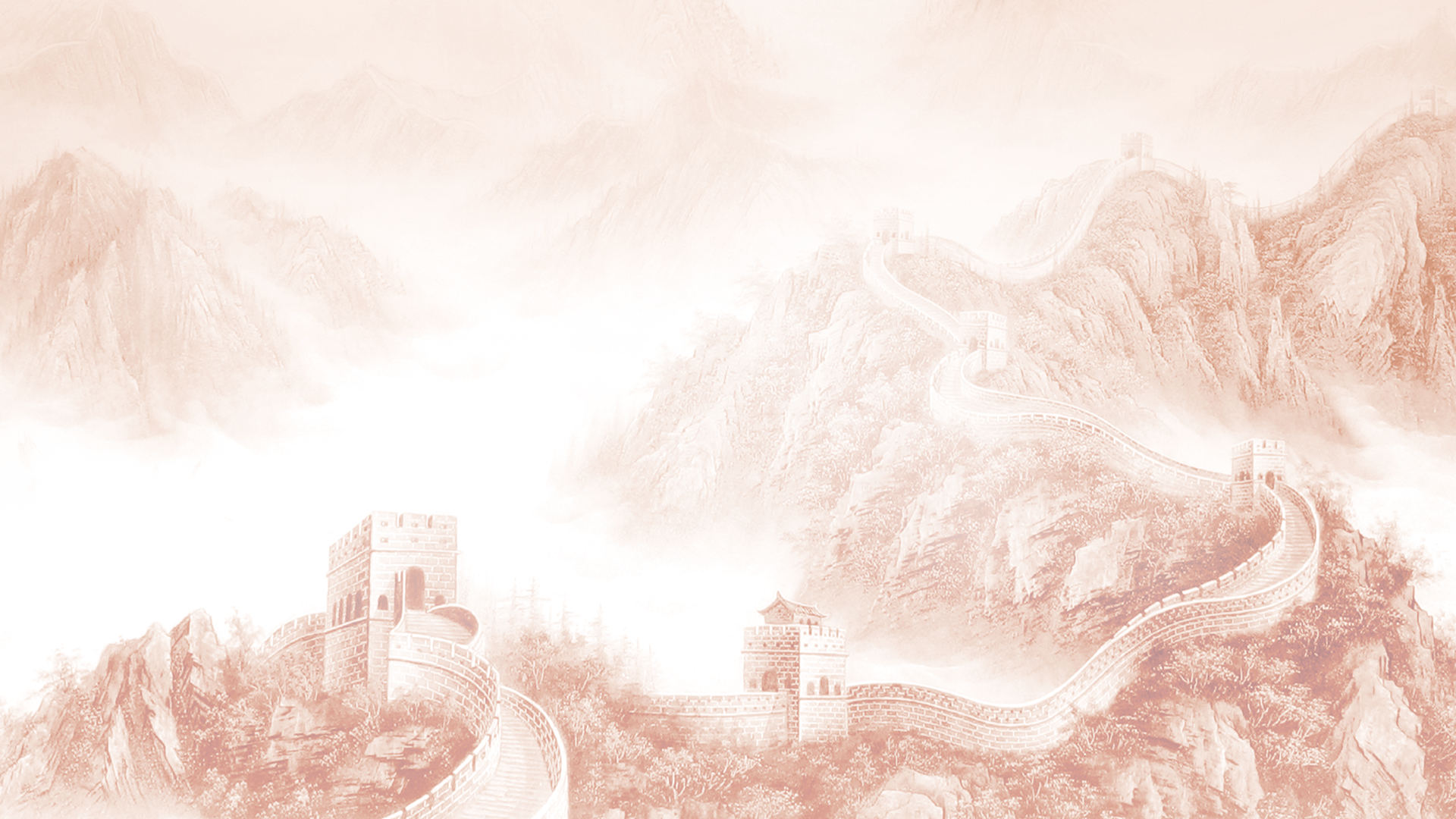 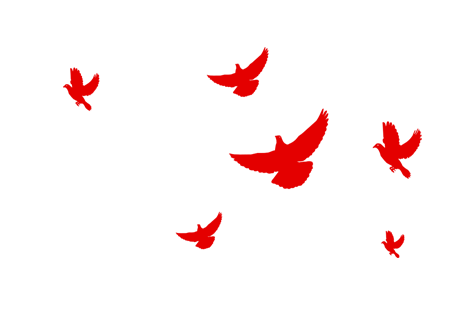 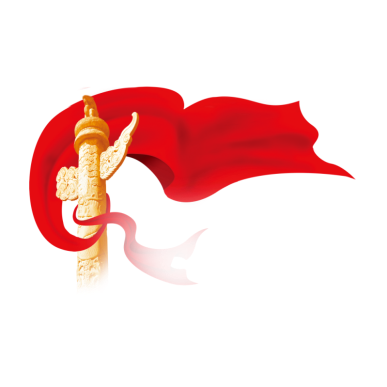 第十八章节
第十八章  焦裕禄精神

红船精神在社会主义革命和建设时期的新发展
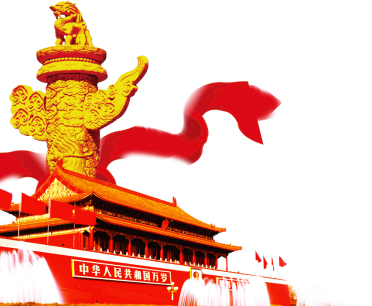 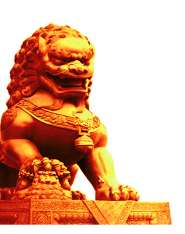 焦裕禄精神
焦裕禄精神的简介
“焦裕禄精神”是一种向焦裕禄同志学习的精神，被习近平概括为“亲民爱民、艰苦奋斗、科学求实、迎难而上、无私奉献”。对焦裕禄同志，总书记一直十分崇敬，视为人生榜样。习近平这样评价焦裕禄同志的精神：“无论过去、现在还是将来，都永远是亿万人们心中一座永不磨灭的丰碑，永远是鼓舞我们艰苦奋斗、执政为民的强大思想动力，永远是激励我们求真务实、开拓进取的宝贵精神财富，永远不会过时。”
焦裕禄精神
习近平讲话
“焦裕禄精神”概括为——“亲民爱民、艰苦奋斗、科学求实、迎难而上、无私奉献”。
习近平指出，教育实践活动的主题与焦裕禄精神是高度契合的，要把学习弘扬焦裕禄精神作为一条红线贯穿活动始终，做到深学、细照、笃行。要特别学习弘扬焦裕禄同志“心中装着全体人民、唯独没有他自己”的公仆情怀，凡事探求真理、“吃别人嚼过的馍没味道”的求实作风，“敢教日月换新天”、“革命者要在困难面前逞英雄”的奋斗精神，艰苦朴素、廉洁奉公、“任何时候都不搞特殊化”的道德情操。
焦裕禄精神犹如一座丰碑巍巍矗立。总书记说：“我们这一代人都深受焦裕禄精神的影响，是在焦裕禄事迹教育下成长的。我后来无论是上山下乡、上大学、参军入伍，还是做领导工作，焦裕禄同志的形象一直在我心中。”
焦裕禄精神
习近平讲话
2014年3月18日上午，总书记在兰考县委老办公楼举行的县委常委扩大会议上开门见山：“我之所以选择兰考作为联系点，一个重要考虑就是因为兰考是焦裕禄同志工作和生活过的地方，是焦裕禄精神的发源地。我希望通过学习焦裕禄精神，为推进党和人民事业发展、实现中华民族伟大复兴的中国梦提供强大正能量。”
焦裕禄精神
焦裕禄精神的内容
2014年3月18日上午，总书记在兰考县委老办公楼举行的县委常委扩大会议上开门见山：“我之所以选择兰考作为联系点，一个重要考虑就是因为兰考是焦裕禄同志工作和生活过的地方，是焦裕禄精神的发源地。我希望通过学习焦裕禄精神，为推进党和人民事业发展、实现中华民族伟大复兴的中国梦提供强大正能量。”
焦裕禄精神
焦裕禄精神的内容
焦裕禄同志是人民的好公仆、干部的好榜样。1962年冬天，他来到当时内涝、风沙、盐碱“三害”肆虐的兰考担任县委书记，带领全县人民战天斗地，奋力改变兰考贫困面貌。1964年5月14日，积劳成疾的焦裕禄同志因肝病不治不幸逝世，年仅42岁。直到生命的最后一刻，他始终保持人民公仆的本色，想的仍然是人民群众的幸福安康，充分体现了共产党人立党为公、执政为民的崇高风范。焦裕禄同志用自己的实际行动，塑造了一个优秀共产党员和优秀县委书记的光辉形象，铸就了亲民爱民、艰苦奋斗、科学求实、迎难而上、无私奉献的焦裕禄精神。焦裕禄同志离开我们50年了，但他的崇高精神却跨越时空、历久弥新，永远是亿万人民心中一座永不磨灭的丰碑，永远是鼓舞我们艰苦奋斗、执政为民的强大思想动力，永远是激励我们求真务实、开拓进取的宝贵精神财富，永远不会过时。我们今天加强作风建设、改进干部作风，就要深入学习、大力弘扬焦裕禄精神，结合新的实际把焦裕禄精神发扬光大。
焦裕禄精神
焦裕禄精神的内容
第一，学习和弘扬焦裕禄同志牢记宗旨、心系群众，“心里装着全体人民、唯独没有他自己”的公仆精神，大兴服务群众之风。全心全意为人民服务是我们党的根本宗旨，也是焦裕禄精神的本质所在。焦裕禄同志到兰考，不是为了做官，而是去为人民谋利益。他之所以被誉为县委书记的好榜样、共产党员的光辉典范，之所以深受人民群众爱戴，根本原因就在于他始终与老百姓心相连、情相依，同呼吸、共命运，在于他视人民群众为衣食父母、诚心诚意当人民公仆。他常说，“共产党员应该在群众最困难的时候，出现在群众的面前；在群众最需要帮助的时候，去关心群众、帮助群众”。他是这样说的，也是这样做的。在风雪铺天盖地的时候，他带领干部访贫问苦，登门为群众送救济粮款，一句“我是你们的儿子”，充分体现了党和人民的鱼水深情。他这种为民爱民亲民的作风，充分反映了共产党人和党的干部对人民群众的深厚情感和公仆情怀。
焦裕禄精神
焦裕禄精神的内容
古人说，“意莫高于爱民，行莫厚于乐民”。我们学习和弘扬焦裕禄精神，就要牢固树立宗旨观念，始终坚持群众路线，认真落实以人为本，真正做到权为民所用、情为民所系、利为民所谋。党员干部无论职位高低、能力大小，都要像焦裕禄同志那样，把为党和人民的事业而奋斗作为人生的最高目标，把为人民服务作为人生的最大追求，把实现最广大人民的根本利益作为工作的最终目的。要深怀爱民之心，自觉摆正与人民群众的关系，不断增进与人民群众的真挚感情，设身处地、换位思考，时刻把人民群众的安危冷暖挂在心上。要多办利民之事，坚持从人民群众最关心、最直接、最现实的利益问题入手，深入条件艰苦、矛盾集中、困难突出的地方，尽力办顺民意、解民忧、增民利的实事好事，而不要等到群众反映强烈了，或者上级指示批下来了，才去解决。特别是在当前经济社会发展、群众生产生活困难增多的情况下，更要想群众之所想，急群众之所急，帮群众之所需，认真解决民生问题，努力把为群众排忧解难的各项工作落到实处。
焦裕禄精神
焦裕禄精神的内容
第二，学习和弘扬焦裕禄同志勤俭节约、艰苦创业，“敢教日月换新天”的奋斗精神，大兴艰苦奋斗之风。艰苦奋斗是中华民族的光荣传统，是我们党的立业之本、取胜之道、传家之宝，也是焦裕禄精神的精髓。面对兰考自然灾害的肆虐和贫困落后的实际，焦裕禄同志不等不靠，带领全县人民自力更生、艰苦奋斗，奋力拼搏、自强不息。他说：“我们要有革命的胆略，坚决领导全县人民苦战三五年，改变兰考的面貌，不达目的，死不瞑目。”他带领广大干部群众大力治理风沙、内涝、盐碱“三害”，亲自种植泡桐树，以满腔热情和实际行动谱写了一曲曲改天换地的英雄壮歌。他坚持生活简朴、勤俭办事，坚持吃苦在前、享受在后。他的衣、帽、鞋、袜都是补了又补、缝了又缝。焦裕禄同志以他的一言一行对艰苦奋斗做了生动的诠释，这也正是他赢得群众拥护和爱戴的重要原因。
焦裕禄精神
焦裕禄精神的内容
经过新中国成立以来特别是改革开放30年来的不懈奋斗，我国经济社会发展取得了举世瞩目的成就，人民生活总体达到了小康水平。但我们决不能自满，决不能懈怠，决不能停滞。成绩越大，条件越好，喝彩声越多，越要保持清醒的头脑，越要保持艰苦奋斗的优良传统。那种认为艰苦奋斗是老套、已经过时的看法是错误的、有害的。兰考的物质条件与焦裕禄那时相比有了根本性的变化，物质上的丰富是焦裕禄同志的愿望。但焦裕禄同志艰苦奋斗的精神是永远不能丢的。毛泽东同志在全国即将解放之时就提出“两个务必”的重要思想，胡锦涛同志在党的十六大以后马上带领中央书记处的同志到西柏坡学习调研，提出要牢记“两个务必”，大力弘扬艰苦奋斗精神。我们学习和弘扬焦裕禄精神，就要像焦裕禄同志那样，在任何时候、任何情况下都自觉践行艰苦创业、厉行节约、勤俭办事的优良作风，发扬自强不息、与时俱进、开拓创新的时代精神，保持不畏困难、坚忍不拔、奋发有为的精神状态，为推进党和人民的事业努力奋斗。
焦裕禄精神
焦裕禄精神的内容
焦裕禄同志那时物质条件非常艰苦，但广大党员干部“先天下之忧而忧、后天下之乐而乐”，老百姓从中感到了精神的支撑，再苦再累也能看到希望，把精神的力量变成前进的动力。条件好了，一些党员干部却不能像焦裕禄同志那样。有的脱离群众，有的贪图享乐，甚至有极少数作威作福，给党和政府造成不良影响。我们应当经常用焦裕禄精神来对照自己、反省自己，进一步密切同人民群众的联系。当前，受国际金融危机冲击，我国经济发展困难增加，广大党员干部尤其要发扬艰苦奋斗作风，牢固树立过紧日子的观念，坚决反对铺张浪费、大手大脚，坚决抵制享乐主义和奢靡之风，坚决把有限的资金和资源用在经济社会发展的关键部位和薄弱环节上，使艰苦奋斗精神真正成为凝聚人民群众共克时艰的无价之宝。
焦裕禄精神
焦裕禄精神的内容
第三，学习和弘扬焦裕禄同志实事求是、调查研究，坚持一切从实际出发的求实精神，大兴求真务实之风。实事求是是党的思想路线的核心内容，也是焦裕禄精神的灵魂。在焦裕禄同志看来，实事求是、求真务实既是一种科学精神，也是一种工作作风，还是一种人生态度。为了改变兰考的落后面貌，他从兰考的县情出发，尊重客观规律，坚持把战胜灾害、改善生产条件、提高人民群众生活水平作为压倒一切的中心任务，大力调整农业结构，为兰考长远发展打下了良好基础。他笃信“吃别人嚼过的馍没味道”，通过深入的调查研究，基本掌握了水、沙、碱发生发展的规律，作出和实施了治理“三害”的正确决策。他在兰考的470天中，靠着一辆自行车和一双铁脚板，对全县当时149个生产大队中的120多个生产大队进行了走访和蹲点调研。正是这种深入、系统、全面的调查研究，使焦裕禄同志能够在较短时间内对改变兰考面貌提出切合实际的规划。在焦裕禄同志身上，充分体现了共产党人脚踏实地干事业的求实精神和尊重客观规律的科学态度。
焦裕禄精神
焦裕禄精神的内容
空谈误国，实干兴邦。治沙、治涝、治碱，都是当时关系兰考民生的实实在在的大事。解决这些问题，就抓住了当时促进兰考发展、改变兰考落后面貌的“牛鼻子”。当时焦裕禄同志抓这些工作是身体力行、亲历亲为的，完全没有应付群众，也不是为了做给上级看。我们学习和弘扬焦裕禄精神，就要像焦裕禄同志那样，坚持实事求是，尊重客观规律，深入调查研究，真正把求真务实融入自己的工作和生活之中，坚持一切从实际出发，讲实话、办实事、求实效。要以求真务实的精神贯彻落实科学发展观，凡是符合科学发展观的就全力以赴去做，不符合的就毫不犹豫去改，真正把科学发展观转化为谋划发展的正确思想、促进发展的政策措施、领导发展的实际能力。要树立正确的政绩观，坚持把干事创业的满腔热情与科学求实精神结合起来，把积极有为与尊重客观规律结合起来，把抓好当前工作与着眼长远发展结合起来，努力创造出经得起实践、群众和历史检验的实绩。
焦裕禄精神
焦裕禄精神的内容
第四，学习和弘扬焦裕禄同志不怕困难、不惧风险，“革命者要在困难面前逞英雄”的大无畏精神，大兴知难而进之风。知难而进、迎难而上是中国共产党人的宝贵品格，也是焦裕禄精神的重要内容。焦裕禄同志到兰考上任前，党组织与他谈话时明确提出，兰考是一个最穷的县，一个最困难的县，要他在思想上有经受最严峻考验的准备。焦裕禄同志坚定地说：感谢党把我派到最困难的地方，越是困难的地方，越能锻炼人。不改变兰考的面貌，我决不离开这里。焦裕禄同志经常教育党员干部说，要克服困难，就必须不怕困难，发扬革命精神。面对当时兰考十分严重的自然灾害，焦裕禄同志没有被困难所吓倒，他以共产党人大无畏的英雄气概，创造性地制定了一套简便、易行、实用而又符合规律的治理“三害”方法，最终在重重困难中闯出了一条生路。这种精神，与今天我们所倡导的开拓创新、攻坚克难精神是完全一致的。
焦裕禄精神
焦裕禄精神的内容
面对困难和挑战，历来有两种截然不同的态度：一种是消极悲观、被动应付，有的甚至临阵脱逃；一种是毫不畏惧、迎难而上。我们学习和弘扬焦裕禄精神，就要像焦裕禄同志那样，始终保持一种敢做善成的勇气，保持一种逆势而上的豪气，不怕矛盾复杂、不怕任务艰巨、不怕责任重大，敢于挑起重担，敢于克难制胜，敢于奋勇争先。要变压力为动力，善于在挑战面前捕捉和把握发展机遇，善于在逆境中发现和培育有利因素，夙兴夜寐思改革，废寝忘食谋发展，以昂扬的精神状态和优良的作风带领广大群众迎难而上、锐意改革、共克时艰。这种革命英雄主义是那个时代所需要的，还要结合新的实际继续倡导。
焦裕禄精神
焦裕禄精神的内容
第五，学习和弘扬焦裕禄同志廉洁奉公、勤政为民，为党和人民事业鞠躬尽瘁、死而后已的奉献精神，大兴敬业奉献之风。清正廉洁、无私奉献，是共产党人先进性的重要体现，也是焦裕禄精神的鲜明特点。焦裕禄同志不怕苦、不怕死，不为名、不为利，完全彻底地为人民服务。他抱着病痛的身体，忍着肝病的折磨，常年奔波在农舍、田地，置身于群众之中。每当风沙最大时候，就是他带头下去查风口、探流沙的时候；每当雨下得最大的时候，就是他带头下去冒雨涉水、观看洪水流势和变化的时候。他严守党纪党规，从不利用手中权力为自己和子女、亲属谋取任何好处。他亲自起草了《干部十不准》，规定任何干部在任何时候都不能搞特殊化。焦裕禄同志以勤政为民、廉洁奉公的实际行动，展现了共产党人的高尚情操，在人民群众心目中树立了崇高的形象。
焦裕禄精神
焦裕禄精神的内容
我们学习和弘扬焦裕禄精神，就要像焦裕禄同志那样牢固树立正确的世界观、人生观、价值观，为党和人民的事业任劳任怨、无私奉献，以实际行动推进科学发展、促进社会和谐、造福人民群众。要把人生价值与党和人民事业的发展紧密结合起来，多想群众少想自己，多想事业少想名利，坚持在其位、谋其政、尽其责，真正把全部心思和精力用在干事创业上，做到为官一任、造福一方。当前，党员领导干部受到的各种诱惑更多、更大，腐蚀与反腐蚀的斗争非常激烈。一些别有用心的人千方百计拉拢腐蚀党员领导干部，手段越来越多，越来越隐蔽，若不警惕，就可能被拉下水，可以说有许多暗礁、暗流、陷阱。面对这种情况，党员领导干部一定要绷紧拒腐防变这根弦，坚持立身不忘做人之本、为政不移公仆之心、用权不谋一己之利，坚持慎独慎微，始终记着“不以恶小而为之”，不该做的事情坚决不做，自觉拒腐蚀、永不沾，始终保持共产党人清正廉洁的政治本色。
焦裕禄精神
焦裕禄精神的内容
2009年是我们党成立88年，新中国成立60年。我们党作为执政党，要不断提高执政能力、保持和发展先进性，需要从焦裕禄精神等宝贵精神财富中不断吸取力量。我们要深刻认识焦裕禄精神的时代意义和现实意义，紧密结合正在开展的深入学习实践科学发展观活动，大力弘扬焦裕禄同志的好思想、好品德、好作风，用以改造客观世界和主观世界。焦裕禄同志生前曾想写一篇“兰考人民多奇志，敢教日月换新天”的文章。经过兰考人民45年的艰苦奋斗，焦裕禄同志的遗愿已经在很大程度上得到实现。当然，兰考也需要不断规划新的目标。兰考自己与自己比，的确发生了巨大变化。但从横向比、同先进地区比，经济发展与人民生活水平还不算高。在开展深入学习实践科学发展观活动中，兰考的同志要把大力弘扬焦裕禄精神作为突出实践特色的重要着力点，切实搞好学习实践活动，促进经济社会又好又快发展。在焦裕禄精神的激励和鼓舞下，经过兰考广大干部群众前赴后继的不懈奋斗，必将使焦裕禄同志的遗愿全面实现，兰考的明天一定会更加美好！ 注:这是习近平同志2009年4月1日在河南省兰考县调研期间与干部群众座谈时的讲话，《求是》发表时作了个别文字处理，标题为《求是》所加。
焦裕禄精神
焦裕禄精神的社会评价
“虽然焦裕禄离开我们50年了,但焦裕禄精神是永恒的。焦裕禄精神和井冈山精神、延安精神一样,体现了共产党人精神和党的宗旨,要大力弘扬。”(9月25日 《人民日报》) 

“百姓谁不爱好官?把泪焦桐成雨。生也沙丘,死也沙丘,父老生死系……”一首《念奴娇·追思焦裕禄》,表达了习近平总书记对焦裕禄由衷的崇敬,焦裕禄成为了我们这一代人的精神食粮。

当前,基层工作尤其是农村工作,往往关系到老百姓的直接切身利。那么如何激发新时代基层干部的工作激情,更好地投身社会主义事业,为实现中华民族伟大复兴中国梦铿锵前行?习近平总书记对我们提出了要求,那就是对标焦裕禄,弘扬“焦裕禄精神”。
焦裕禄精神
焦裕禄精神的社会评价
仰望星空,坚定信念。作为亲民爱民的典范,在焦裕禄身上,我们看到了一名共产党人的初心和信念——“全心全意为人民服务”。焦裕禄更是为之奋斗一身,成为时代楷模,精神丰碑。我们要铭记入党誓言,不忘初心,以焦裕禄为榜样,将“全心全意为民服务”的理想信念内化于心、外化于行,忠于党,忠于人民。无论身处高低、职位大小,以人民利益为重,用实际行动赢得群众认可。
脚踏实地,俯首为牛。群众利益无小事,上面千条线,下面一根针,基层工作点多面广,纵横交错,有的基层干部心有不平,常抱怨环境差、加班多、待遇低,不仅常被群众误解,还得不到领导认可,总觉干的是吃力不讨好的工作,于是有了“不作为、慢作为、乱作为”。
想想焦裕禄刚到兰考时,内涝、风沙、盐碱“三害”侵袭,焦裕禄没有犹豫,更没有退缩,他迎难而上,经受着天灾和人心的双重考验,为百姓默默耕耘、无私奉献,成为了百姓心目中的“孺子牛”。时过境迁,当前,我国正处于建设全面小康社会的关键时期,经济高速发展,生产生活环境大为改善,政治生态风清气正,我们还有什么理由“打退堂鼓”。作为离老百姓最近的干部,更应脚踏实地,多些“泥味儿”、“土味儿”,深入田间地头,拉近与群众的距离。
焦裕禄精神
焦裕禄精神的社会评价
春风化雨,廉洁务实。习近平总书记要求要特别学习焦裕禄“艰苦朴素、廉洁奉公,任何时候不搞特殊化的道德情操”。清茶淡饭,粗衣布鞋,缝缝补补无数遍,靠一辆自行车和一双铁脚板走遍兰考大地……作为新时代的基层干部,虽然工作和生活条件好了,但我党艰苦朴素、廉洁奉公的优良传统仍在。我们不仅要摒弃浮躁的情绪,严格执行“中央八项规定”,远离“小腐微贪”,切忌因“蝇头小利”而蒙蔽双眼,成为侵蚀人民群众切身利益的“蛀虫”。更要学习焦裕禄同志扬起头做人、沉下心做事的高尚品行,以“最多跑一次”的态度为老百姓谋福利、办实事,只有求真务实,廉洁奉公,算好维护老百姓切身利益的“幸福账”,才能提升基层干部在群众心中的“满意账”。
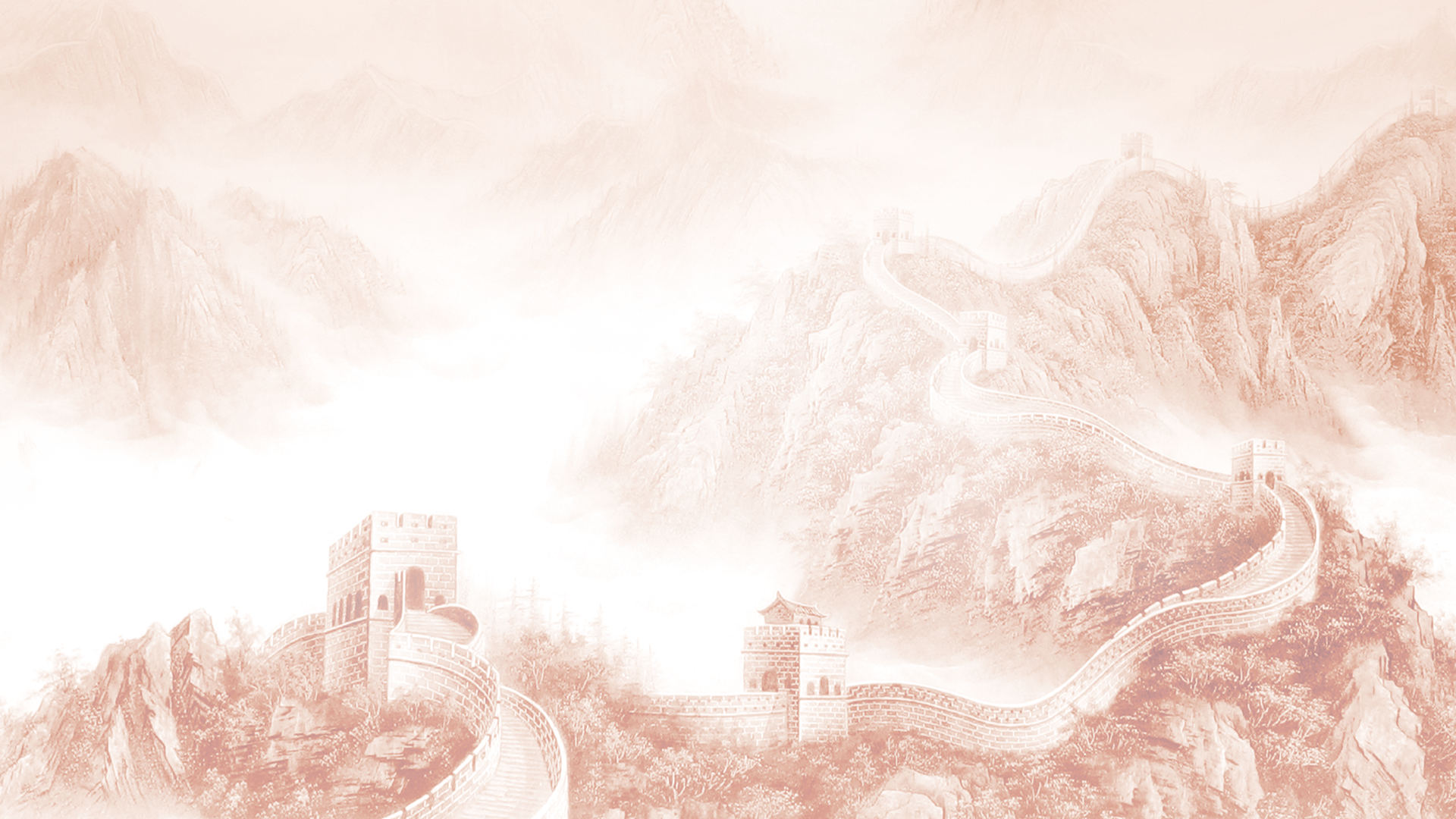 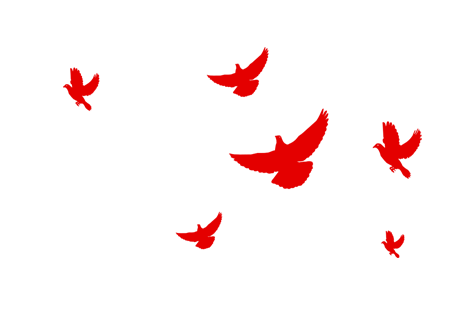 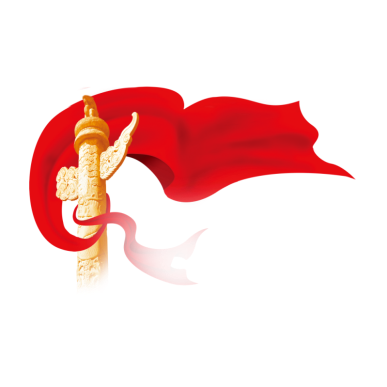 第十九章节
第十九章  红旗渠精神

红船精神在社会主义革命和建设时期的新发展
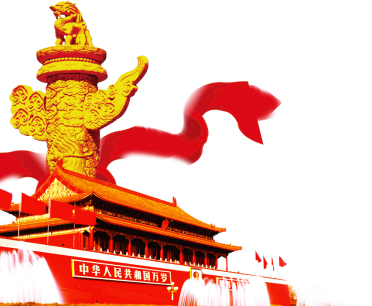 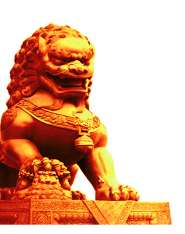 红旗渠精神
红旗渠精神的简介
红旗渠精神的内涵是“自力更生、艰苦创业、团结协作、无私奉献”，是在修建红旗渠的过程中形成的。红旗渠动工于1960年，勤劳勇敢的30万林州人民，苦战10个春秋，仅仅靠着一锤，一铲，两只手，在太行山悬崖峭壁上修成了这全长1500公里的红旗渠。
红旗渠精神
红旗渠精神的传承精神
10月16日，当新华社长篇通讯《守望精神家园的太行人——红旗渠精神当代传奇》播发后，红旗渠精神再次走进人们的视野，激荡人们的心胸。文章对当代红旗渠精神的概括、提炼和阐释，在中原大地引发了广泛共鸣和回响。
河南各界人士表示，红旗渠精神经反复锤炼、丰富发展，越来越发出历久弥新的光芒，成为中华民族精神的象征;如何传递好精神火把、永葆理想“蓝光”，是我们这个时代必须深入思考和回答的一个紧迫课题，由此重新推出了新的红旗渠精神，即：难而不惧，富而不惑，自强不已，奋斗不息。
红旗渠精神
红旗渠精神的深远影响
全面建设小康社会的今天，弘扬红旗渠精神有利于弘扬中华民族精神、加强思想道德建设，提高全民族的思想道德素质；有利于提高党组织的凝聚力、战斗力、创造力，巩固党的执政基础，提高党的执政水平，确保党和国家永不变质；有利于教育广大党员、干部和人民群众继承保持艰苦奋斗的优良传统；有利于激发人民群众干事创业热情，为西部振兴和中华民族的伟大复兴提供强大的精神动力。
弘扬红旗渠精神，就是要坚持两个务必，端正党风政风。在成绩面前，党员应该继续保持谦虚谨慎、不骄不躁的作风，应该继续保持艰苦奋斗的作风。我们今天要发扬红旗渠精神，就是要牢记其自力更生、艰苦奋斗的核心内容，坚决反对铺张浪费、骄奢淫逸的享乐作风，始终保持共产党人执政为民的蓬勃朝气、昂扬锐气、浩然正气。
红旗渠精神
红旗渠精神的深远影响
弘扬红旗渠精神，就是要求我们党员吃苦在前，享受在后。修建红旗渠的十年，无数党员为我们做出了榜样，“这种奉献无私到命都可以不要，共产党就是为群众无私奉献才赢得了民心！”正如当年在修渠中光荣入党的特等劳模任羊成所言，“那时都是共产党员冲锋在前，然后是共青团员顶上去，群众紧紧跟着我们……我最佩服的就是共产党干部吃苦在前、享受在后的精神。”现在一些干部吃不了苦、贪图享乐、不求进取，久而久之便会丧失对腐朽思想的警惕和免疫力，以致滑入犯罪的深渊。因此，红旗渠精神也是党员干部弘扬正气、抵御邪气、廉洁从政的有力武器。
红旗渠精神
红旗渠精神的深远影响
在今天“三个代表”重要思想是学习和弘扬红旗渠精神、培育民族精神的重要思想保证。要与时俱进，不断深化和发展红旗渠精神的新内涵，把自力更生和对外开放相结合，把艰苦创业和科学发展相结合，使红旗渠精神永葆青春和活力，体现出时代性、先进性。同时，要用红旗渠精神教育广大党员密切联系群众，坚持“立党为公，执政为民”，把群众利益放在第一位，为群众办好事、办实事，真正做到权为民所用、情为民所系、利为民所谋，把最广大人民的根本利益作为一切工作的出发点和落脚点。
红旗渠，是我们的精神丰碑。
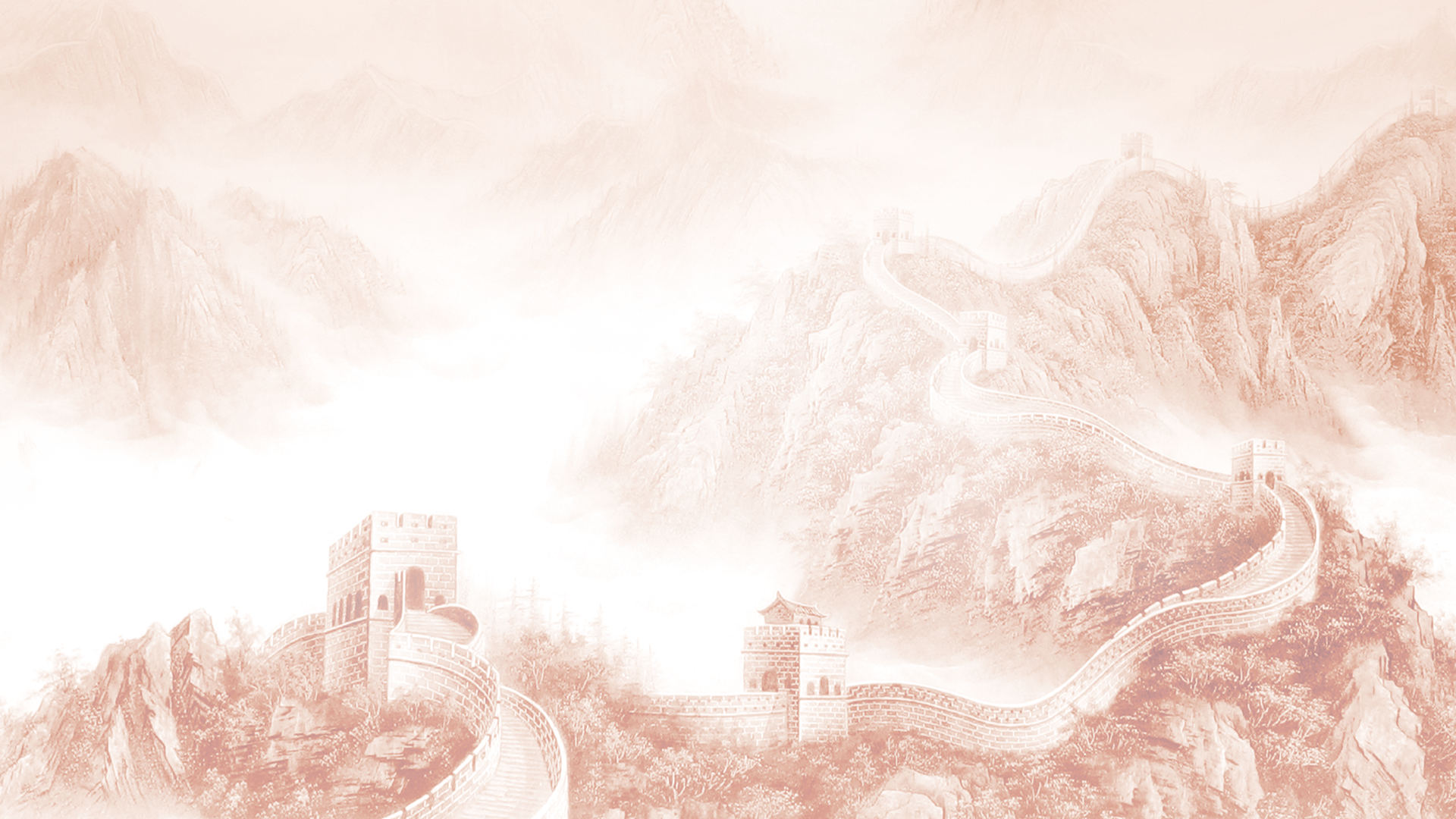 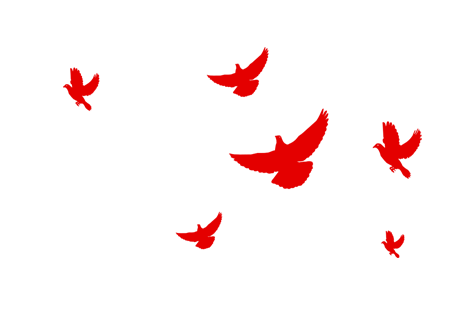 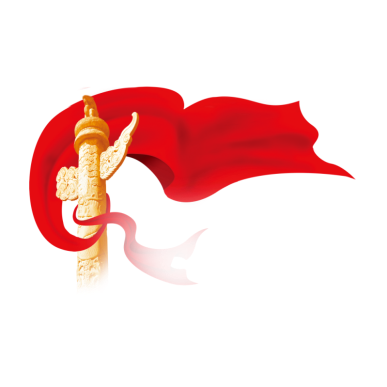 第二十章
第二十章  “两弹一星”精神

红船精神在社会主义革命和建设时期的新发展
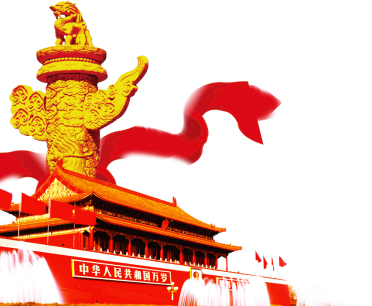 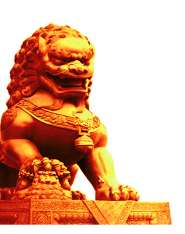 “两弹一星”精神
“两弹一星”精神的简介
“两弹一星”最初是指原子弹、导弹和人造卫星。“两弹”中的一弹是原子弹，后来演变为原子弹和氢弹的合称；另一弹是指导弹。“一星”则是人造地球卫星。 

1960年11月5日，中国仿制的第一枚导弹发射成功，1964年10月16日15时中国第一颗原子弹爆炸成功，使中国成为第五个有原子弹的国家；1967年6月17日上午8时中国第一颗氢弹空爆试验成功；1970年4月24日21时中国第一颗人造卫星发射成功，使中国成为第五个发射人造卫星的国家。中国的“两弹一星”是20世纪下半叶中华民族创建的辉煌伟业。
“两弹一星”精神
“两弹一星”精神的简介
20世纪50年代、60年代是极不寻常的时期，当时面对严峻的国际形势，为抵制帝国主义的武力威胁和核讹诈，50年代中期，以毛泽东同志为核心的第一代党中央领导集体。根据当时的国际形势，为了保卫国家安全、维护世界和平，高瞻远瞩，果断地作出了独立自主研制“两弹一星”的战略决策。大批优秀的科技工作者，包括许多在国外已经有杰出成就的科学家，以身许国，怀着对新中国的满腔热爱，响应党和国家的召唤，义无反顾地投身到这一神圣而伟大的事业中来。他们和参与“两弹一星”研制工作的广大干部、工人、解放军指战员一起，在当时国家经济、技术基础薄弱和工作条件十分艰苦的情况下，自力更生，发奋图强，依靠自己的力量和苏联的帮助，用较少的投入和较短的时间，突破了核弹、导弹和人造卫星等尖端技术，取得了举世瞩目的辉煌成就。
“两弹一星”精神
“两弹一星”精神的军事发展
早在20世纪50年代，毛泽东就发出“我们也要搞人造卫星”的号召，我国航天技术从无到有、从小到大地发展起来。
50年代中期，刚刚诞生的新中国百废待兴，面对国际上严峻的核讹诈形势和军备竞赛的发展趋势，以毛泽东同志为核心的党中央第一代领导集体毅然作出发展导弹、核弹、人造地球卫星，突破国防尖端技术的战略决策。1956年，研制导弹、原子弹被列入中国的12年科学技术发展规划。仅用4年时间，1960年中国就成功地发射了第一枚自主研制的导弹。1964年，中国研制的第一颗原子弹爆炸成功，1967年又爆炸成功第一颗氢弹。
“两弹一星”精神
“两弹一星”精神的军事发展
1970年，我国用长征号运载火箭，成功地发射中国的第一颗人造卫星-- 东方红一号 ，成为继苏联、美国、法国、日本之后，世界上第五个能独立发射人造地球卫星的国家。从此之后，中国的国防科技工业不断发展壮大，先后掌握了中子弹设计技术和核武器小型化技术，研制和发射了各种型号的战略战术导弹和运载火箭，潜艇水下发射成功，发射多颗返回式卫星、地球同步轨道及太阳同步轨道卫星。“两弹一星”不仅为我们建立战略导弹部队提供了装备技术保障，增强了我军在高技术条件下的防御能力和作战能力，而且带动了中国高技术及其产业的发展，促进了经济建设和科技进步。“两弹一星”事业所取得的巨大成就，是中国人民挺直腰杆站起来的重要标志，极大地鼓舞了全党全军全国人民的斗志，增强了民族凝聚力，激发了振兴中华的爱国热情。正如邓小平同志曾经指出的那样：“如果六十年代以来中国没有原子弹、氢弹，没有发射卫星，中国就不能叫有重要影响的大国，就没有这样的国际地位。这些东西反映一个民族的能力，也是一个民族、一个国家兴旺发达的标志。”
“两弹一星”精神
“两弹一星”精神的巨大成功
“两弹一星”事业的巨大成功，依靠于党中央的英明决策和各方面的有力支持，是社会主义制度能够“集中力量办大事”的优势的生动体现。但是，我们所拥有的一切优势和条件，都要通过参与这一事业的所有人员特别是他们中的功臣来实现。“两弹一星”功臣们的作用极其重要，功臣们的业绩彪炳史册，功臣们的精神光耀千古，永远是我们学习的榜样。 我们要学习功臣们的爱国主义精神。他们中的许多人都在国外学有所成，拥有优越的科研和生活条件，为了投身于新中国的建设事业，冲破重重障碍和阻力，毅然回到祖国。几十年中，他们为了祖国和人民的最高利益，默默无闻，艰苦奋斗，以其惊人的智慧和高昂的爱国主义精神创造着人间奇迹。“中华民族不欺侮别人，也绝不受别人欺侮”，是他们的坚定信念。爱国主义是他们创造、开拓的动力，也是他们克服一切困难的精神支柱。
我们要学习功臣们艰苦奋斗、无私奉献的精神。正是有了这样的精神，他们不怕狂风飞沙，不惧严寒酷暑，没有条件，创造条件；没有仪器，自己制造；缺少资料，刻苦钻研。就是这样，他们以惊人的毅力和速度从无到有、从小到大，创造出“两弹一星”的惊人伟绩。
“两弹一星”精神
“两弹一星”精神的民族骄傲
“两弹一星”是新中国伟大成就的象征，是中华民族的骄傲。在全国各族人民喜迎新中国50华诞之际，党中央、国务院、中央军委隆重表彰为我国“两弹一星”事业作出突出贡献的功臣。我们向功臣们表示热烈的祝贺，向参与“两弹一星”事业的所有科学技术人员、管理人员、工人和人民解放军指战员表示崇高的敬意，向为了这一事业献身的同志们表示深切的怀念。
“两弹一星”精神
“两弹一星”精神的发扬精神
我们要学习“两弹一星”功臣们勇于探索、勇于创新的精神。在“两弹一星”的研制过程中，我们看到了高水平的技术跨越。从原子弹到氢弹，我们仅用两年零八个月的时间，比美国、前苏联、法国所用的时间要短得多。在导弹和卫星的研制中所采用的新技术、新材料、新工艺、新方案，在许多方面跨越了传统的技术阶段。“两弹一星”是中国人民创造活力的产物。"两弹一星"精神表述：热爱祖国、无私奉献、自力更生、艰苦奋斗、大力协同、勇于攀登。
21世纪的国际科技和经济的竞争，从根本上讲是高科技、高素质人才的竞争，是知识创新、技术创新的竞争。要把建设有中国特色社会主义事业推向前进，要在激烈的国际竞争中得到发展，就要努力学习和发扬功臣们的爱国主义精神、无私奉献精神和勇于创新的精神，团结一心，励精图治，不畏艰险，勇往直前！
“两弹一星”精神
“两弹一星”精神的发扬精神
两弹一星精神——“热爱祖国、无私奉献，自力更生、艰苦奋斗，大力协同、勇于登攀。”
两弹一星精神是中华人民共和国诸多“精神”及政治语汇中的一个，象征了在欠缺良好环境下，从事科学技术开发研究的精神，也是科教兴国政策的开端。
对于中国而言，两弹一星是在非常艰苦、没有外援的环境下所开发出来的成果。而“两弹一星”精神象征了中华民族自力更生、在社会主义之下集中力量从事科学开发研究，并创造“科技奇迹”的态度与过程，组合的元素则为“爱国主义”、“集体主义”、“社会主义”与“科学精神”，并可以衍生至“科技创新”“知识经济”等领域。
“两弹一星”精神
“两弹一星”精神的发扬精神
"两弹一星”精神，是爱国主义、集体主义、社会主义精神和科学精神的活生生体现，是中国人民在20世纪为中华民族创造的新的宝贵精神财富。我们要继续发扬光大这一伟大精神，使之成为全国各族人民在现代化建设道路上奋勇开拓的巨大推动力量。
"两弹一星”精神，当成政治语汇可以用在科技发展、高等教育、人才培育等领域上，例如“用两弹一星精神开发信息产业”等
“两弹一星”精神
“两弹一星”精神的功勋人物
为了替未来的科教兴国政策铺路，确定未来政策主轴，1999年9月18日，在庆祝中华人民共和国成立50周年之际，由中共中央、 国务院及中央军委制作了“两弹一星”功勋奖章，授予给23位为研制“两弹一星”作出突出贡献的科技专家。
“两弹一星”精神
“两弹一星”精神的功勋人物
“两弹一星”元勋情况：
王淦昌（1907.05.28~1998.12.10）生于江苏常熟，核物理学家，中国惯性约束核聚变研究的奠基者。是中国核武器研制的主要科学技术领导人之一。
赵九章（1907.10.15~1968.10.26）生于河南开封，地球物理学家和气象学家。是中国地球物理和空间物 理的开拓者，人造卫星事业的倡导者、组织者和奠基人之一。
郭永怀（1909.04.04~1968.12.05）空气动力学家，生于山东省荣成县。他是中国大陆力学事业的奠基人之一，在力学、应用数学和航空事业方面有突出贡献。
“两弹一星”精神
“两弹一星”精神的功勋人物
“两弹一星”元勋情况：
钱学森（1911.12.11~ 2009.10.31）浙江杭州人，汉族，1959年8月加入中国共产党，博士学位，中将军衔，被誉为“中国导弹之父”，“中国火箭之父”，“导弹之王”，2007年被评为感动中国年度人物。
钱三强（1913.10.16~1992.06.28）原子核物理学家，中国原子能事业的主要奠基人和组织领导者之一，浙江湖州人，在研究铀核三裂变中取得了突破性成果。
王大珩（1915.02.26~2011.7.21）光学专家，生于江苏吴县。中国光学界的主要学术奠基人、开拓者和组织领 导者。开拓和推动了中国国防光学工程事业。
“两弹一星”精神
“两弹一星”精神的功勋人物
“两弹一星”元勋情况：
彭桓武（1915.10.06~2007.02.28）理论物理学家，生于吉林长春。在英国爱丁堡大学获博士学位。曾参与并领导了中国的原子弹、氢弹的研制计划。
任新民（1915.12.05~2017.02.12）航天技术和火箭发动机专家，安徽宁国人，中国导弹与航天事业开创人之一，曾任卫星工程总设计师。
陈芳允（1916.04.03~2000.04.29）无线电电子学家，浙江黄岩人。1964年至1965年，提出方案并参与研制出原子弹爆炸测试仪器，并为人造卫星上天作出了贡献。
“两弹一星”精神
“两弹一星”精神的功勋人物
“两弹一星”元勋情况：
黄纬禄（1916.12.18~ 2011.11.23）安徽省芜湖人，自动控制和导弹技术专家，中国导弹与航天技术的主要开拓者之一。曾任中国液体战略导弹控制系统的总设计师。
屠守锷（1917.12.05~2012.12.15）浙江湖州人，火箭技术和结构强度专家。曾任地空导弹型号的副总设计师，远程洲际导弹和长征二号运载火箭的总设计师。
吴自良（1917.12.25~2008.05.24）材料学家，生于浙江浦江县。1948年获美国卡内基理工大学理学博士学位。在分离铀235同位素方面作出突出贡献。
钱骥（1917.12.27~1983.08.28）江苏金坛人。地球物理与空间物理学家、气象学家、航天专家。是中国人造卫星事业的先驱和奠基人。
“两弹一星”精神
“两弹一星”精神的功勋人物
“两弹一星”元勋情况：
程开甲（1918.08.03~ 2018.11.17）江苏吴江人,核武器技术专家。中国第一颗原子弹研制的开拓者之一、核武器试验事业的创始人之一，核试验总体技术的设计者。[2]
杨嘉墀（1919.07~2006.06.11)江苏省吴江县人，中国航天科技专家和自动控制专家、自动检测学的奠 基者。领导和参加了卫星总体及自动控制系统研制。
王希季（1921~ ）卫星和卫星返回技术专家，生于昆明。在美国弗吉尼亚理工学院获硕士学位。任航天工业部总工程师，返回式卫星总设计师。
“两弹一星”精神
“两弹一星”精神的功勋人物
“两弹一星”元勋情况：
姚桐斌（1922.09.03~1968.06.08）江苏省无锡人，导弹和航天材料与工艺技术专家，中国导弹与航天材料、工艺技术研究所的主要创建者、领导者。
陈能宽（1923~2016.05.27 ）材料科学与工程专家，生于湖南慈利县。1960年以后从事原子弹、氢弹及核武器的发展研制。
邓稼先（1924.06.25~1986.07.29）安徽怀宁人，理论物理学家，核物理学家。在原子弹、氢弹研究中，领导了爆轰物理、流体力学、状态方程、中子输运等基础理论研究。
朱光亚（1924.12.25~ 2011.02.26）核物理学家，湖北武汉人。1957年后从事核反应堆的研究工作。1994年中国工程院成立，朱光亚出任工程院首任院长。
“两弹一星”精神
“两弹一星”精神的功勋人物
“两弹一星”元勋情况：
于敏（1926.08.16~2019.01.16）核物理学家，中国科学院学部委员。1960年底开始从事核武器理论研究,在氢弹原理突破中解决了热核武器物理中一系列关键问题。2015年被评为感动中国年度人物。[3]
孙家栋（1929~ ）辽宁复县人，长期领导中国人造卫星事业，中国探月工程总设计师。上世纪60年代，孙家栋受命为卫星计划技术总负责人，2017年被评为感动中国年度人物。
周光召（1929.05.15~ ）湖南长沙人，理论物理、粒子物理学家。上世纪60年代初开始核武器的理论研究工作，曾任中国科学院院长
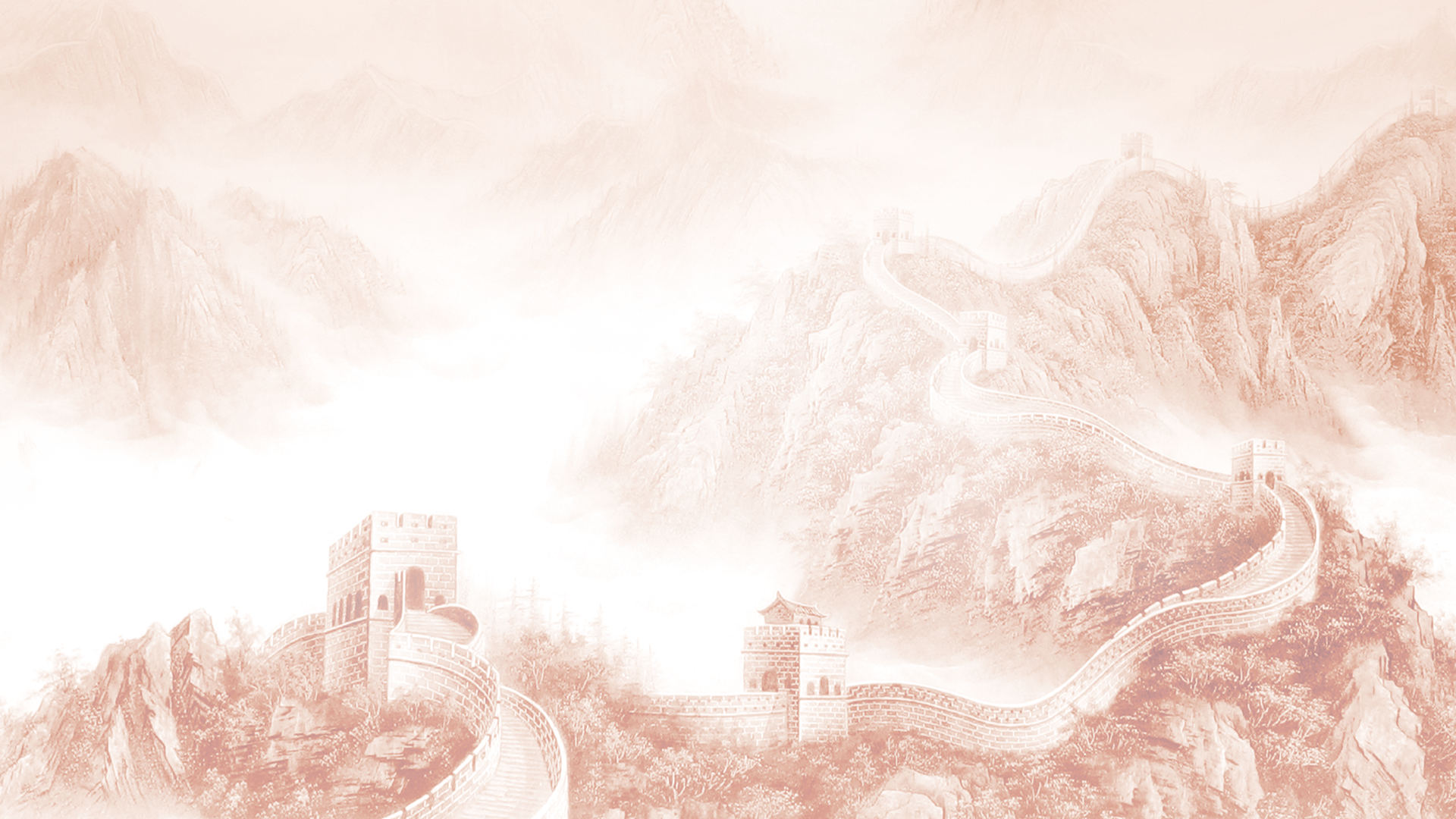 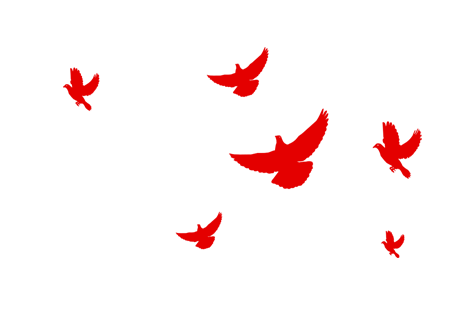 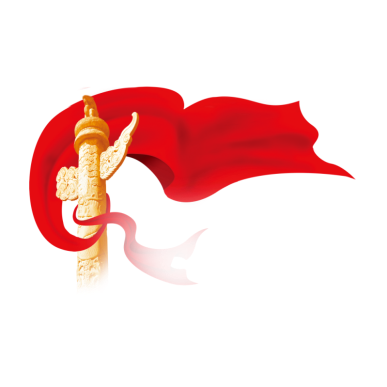 第二十一章
第二十一章  伟大改革开放精神

改革开放新时期红船精神春天的故事
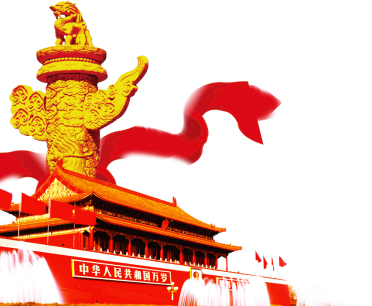 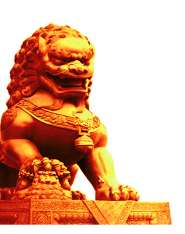 “伟大改革开放精神
伟大改革开放精神的简介
改革开放精神，是指中国共产党在改革开放实践、探索和发展中国特色社会主义事业这一特定的历史时期中所形成开拓创新、勇于担当、开放包容、兼容并蓄的精神品格。
“伟大改革开放精神
伟大改革开放精神的简介
改革开放精神是中国共产党在改革开放实践、探索和发展中国特色社会主义事业这一特定的历史时期中所形成的精神品格。开拓创新、勇于担当的精神品格。创新是改革开放的生命。开放包容、兼容并蓄的精神品格。开放既是改革的一项重要内容，也是推进改革的一种方式，旨在敞开国门向世界学习一切先进理念、技术和管理，借鉴人类文明一切优秀成果。改革开放精神是中国共产党战胜各种困难、不断取得胜利的宝贵精神财富。
“伟大改革开放精神
伟大改革开放精神的简介
改革开放铸就的伟大改革开放精神，是习近平总书记在庆祝改革开放40周年大会上的重要讲话中提出的具有战略意义的重大命题。伟大改革开放精神具有丰富深刻的内涵，包括革故鼎新的超越精神、披荆斩棘的革命精神、敢为人先的创新精神、只争朝夕的追赶精神、敢闯敢试的攻坚精神、脚踏实地的务实精神、直面难题的担当精神等。
“伟大改革开放精神
伟大改革开放精神是革故鼎新的超越精神
超越精神的核心是革故鼎新。革故鼎新就是革除陈旧落后的东西，建构有利于我国发展进步的新的东西，就是在改造旧世界中建立新世界，永不僵化、永不停止，进而实现历史转折和历史跨越。改革开放，首要就是打破束缚我国生产力发展的体制机制弊端，冲破束缚人的发展的陈旧僵化的思想观念。改革开放的进程，就是革故鼎新、破旧立新、不断超越的过程。“文革”十年，我国社会生产力发展水平很低，发展速度也很慢。究其深层原因，从客观来讲，就是落后的体制机制束缚了社会生产力的发展；从主观来说，就是陈旧落后的思想观念束缚了人的手脚，人的积极性主动性创造性得不到充分发挥。为解放和发展社会生产力，充分激发广大人民群众的积极性主动性创造性，就需要通过改革开放，冲破束缚生产力发展的体制机制弊端和阻碍人的发展的陈旧僵化的思想观念。
“伟大改革开放精神
伟大改革开放精神是披荆斩棘的革命精神
革命精神的核心是“披荆斩棘”。披荆斩棘就是扫除障碍、杀出血路，亦即消除束缚生产力发展和人的发展障碍、弊端，为发展开辟新路。这表明在我国发展的路上阻力很大，每推进、深化一步改革开放都相当艰难。这就需要具有一种披荆斩棘即扫除障碍、杀出血路的革命精神。从1978年我们党开启的改革开放，到党的十八大以来积极推进的全面深化改革，一路走来，改革开放始终都是在“破坚冰”“趟血路”中披荆斩棘、艰难前行。这就需要革命精神。革命精神，是对化解矛盾、破解难题、抵御风险、应对挑战之刚毅决心的强调。改革是要以自我革命推动社会革命，既要通过自我革命以革除自身肌体的“病毒”，也要通过社会革命以革除社会弊端。这样的改革，才能真正触及问题的本质，也才能真正既改造主观世界，也改造客观世界。邓小平同志领导的改革开放，是在思想僵化、体制固化的重围中“杀出一条血路”；习近平总书记领导的改革开放，既不走封闭僵化的老路，也不走改旗易帜的邪路，而是以“深水攻坚、壮士断腕、背水一战”的精神状态，用具有许多新的历史特点的伟大斗争，进一步破除体制机制弊端和利益固化藩篱。
“伟大改革开放精神
伟大改革开放精神是披荆斩棘的革命精神
这种精神状态既体现在刀刃向内，进行自我革命，向我们自身存在的问题开刀，也体现在社会革命上，向体制机制弊端和利益固化藩篱开 刀。正是在这个意义上，邓小平同志讲“改革是中国的第二次革命”，习近平总书记进一步强调：“改革开放是中国人民和中华民族发展史上一次伟大革命，正是这个伟大革命推动了中国特色社会主义事业的伟大飞跃”。马克思曾经说过，为了幸福，就必须进行斗争。披荆斩棘的革命精神，是对马克思革命斗争精神的当代诠释。

披荆斩棘的革命精神，是贯穿我国改革开放始终的第二个精神品质。
“伟大改革开放精神
伟大改革开放精神是敢为人先的创新精神
创新精神的核心是敢为人先。敢为人先就是解放思想、实事求是、与时俱进，是使中国走上现代化之路。中华民族自古就有“苟日新，日日新，又日新”的创新精神。这种精神在改革开放进程中得到了进一步丰富发展。改革开放在本质上就是要解决我国发展进程中所出现的问题，一些问题解决了，就推进了我国发展；在进一步发展进程中，新的问题又出现了，这还要通过改革开放来解决。在解决艰难问题过程中，必须具有敢为人先的创新精神，否则，一个问题也解决不了。所以，改革开放要随着我国发展而敢为人先，这就是创新精神。创新，就是与时俱进；创新，就是敢为人先；创新，就是为人松绑；创新，就是解放思想；创新，就是打破禁锢。习近平总书记强调：“创新是改革开放的生命”。40年改革开放的历程，本质上就是与时俱进、敢为人先的历程。40年来，我们所进行的一系列重大改革都表明：与时俱进、敢为人先的创新精神已成为改革开放最显著的特征、最壮丽的气象。中国特色社会主义进入新时代，更加要求我们以创新精神来理解和把握新时代改革开放的逻辑。
伟大改革开放精神
伟大改革开放精神是只争朝夕的追赶精神
追赶精神的核心是只争朝夕。只争朝夕就是强调时不我待的紧迫感、抓住时机发展自己的责任感，其实质是追赶，既要解决好我国自身的发展问题，又要赶上世界现代化潮流，最终使中国人民过上美好幸福生活。中国搞现代化，就是为了赶上时代潮流，追赶世界现代化发展步伐。习近平总书记指出：“只要把握住历史发展大势，抓住历史变革时机，奋发有为，锐意进取，人类社会就能更好前进。”中国共产党自成立之日起，就一直把实现中华民族伟大复兴作为不懈追求，探索尽快实现现代化的道路。
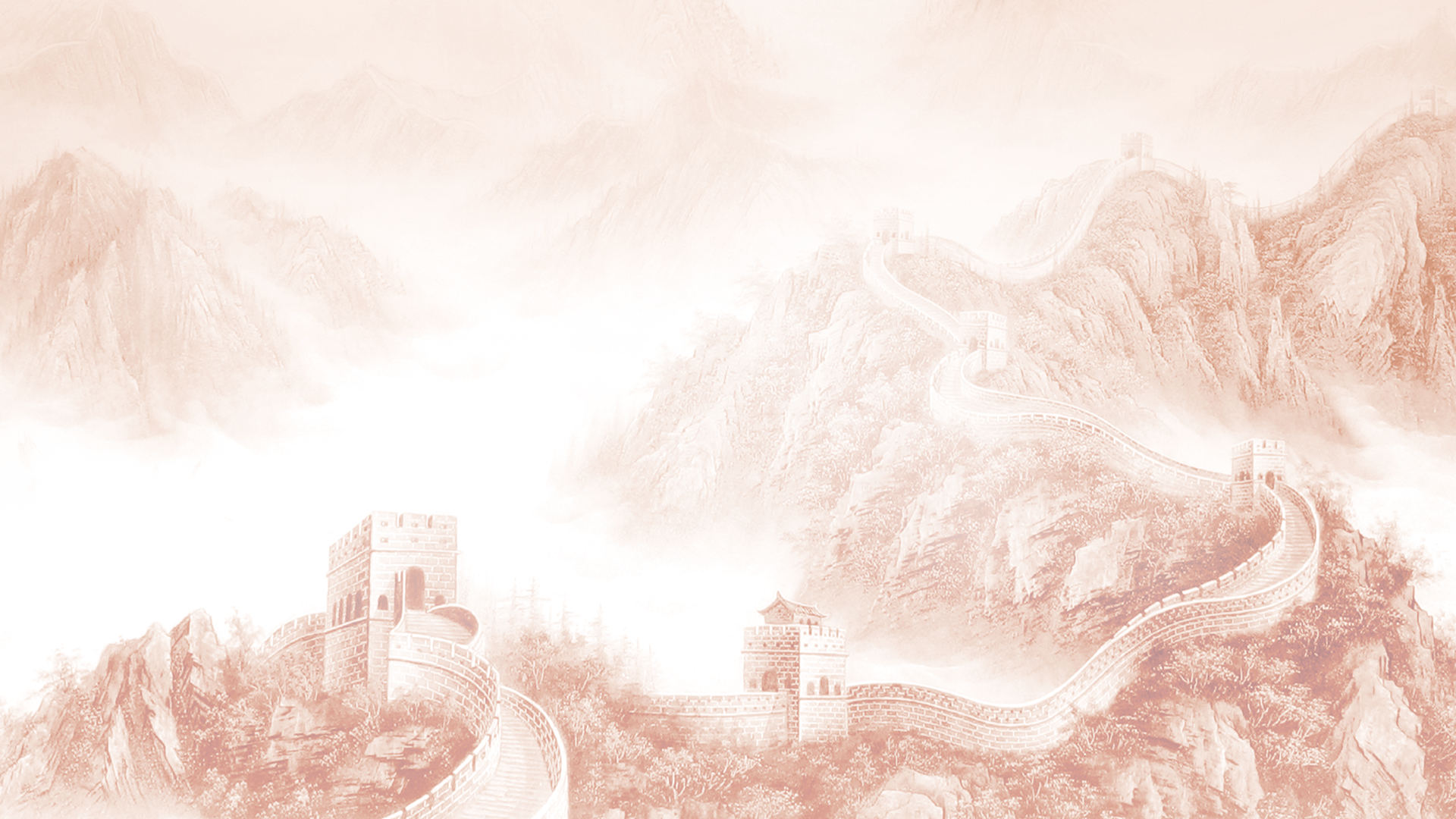 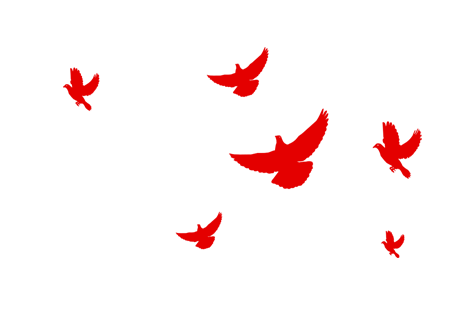 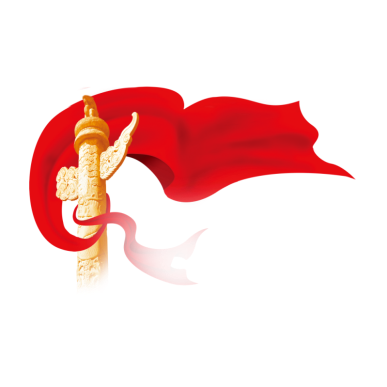 第二十二章
第二十二章  “两路”精神

改革开放新时期红船精神春天的故事
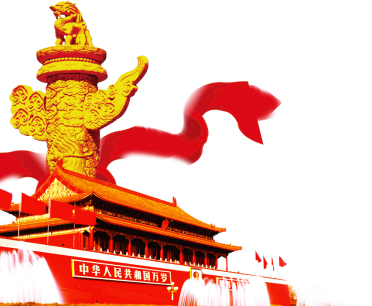 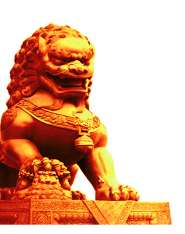 “两路”精神
“两路”精神的简介
习近平就川藏青藏公路建成通车60周年作出重要批示，强调要弘扬“两路”精神 助推西藏发展。
“两路”精神
“两路”精神的批示
2014年8月6日中共中央总书记、国家主席、中央军委主席习近平近日就川藏、青藏公路通车60周年作出重要批示，要求进一步弘扬“两路”精神，助推西藏发展。
习近平指出，2014年是川藏、青藏公路建成通车60周年。这两条公路的建成通车，是在党的领导下新中国取得的重大成就，对推动西藏实现社会制度历史性跨越、经济社会快速发展，对巩固西南边疆、促进民族团结进步发挥了十分重要的作用。当年，10多万军民在极其艰苦的条件下团结奋斗，创造了世界公路史上的奇迹，结束了西藏没有公路的历史。60年来，在建设和养护公路的过程中，形成和发扬了一不怕苦、二不怕死，顽强拼搏、甘当路石，军民一家、民族团结的“两路”精神。
习近平强调，新形势下，要继续弘扬“两路”精神，养好两路，保障畅通，使川藏、青藏公路始终成为民族团结之路、西藏文明进步之路、西藏各族同胞共同富裕之路。
“两路”精神
“两路”精神的历史
60多年前，西藏和平解放后，中国人民解放军、四川和青海等省各族人民群众以及工程技术人员组成了11万人的筑路大军，在极为艰苦的条件下奋勇拼搏，3000多名英烈捐躯高原，于1954年建成了总长4360公里的川藏、青藏公路，结束了西藏没有现代公路的历史，在“人类生命禁区”的“世界屋脊”创造了公路建设史上的奇迹，铸造了一不怕苦、二不怕死，顽强拼搏、甘当路石，军民一家、民族团结的“两路”精神。在改造、整治和养护过程中，一代代交通人秉承传统，以路为家，不断丰富和发展了“两路”精神，为西藏交通运输事业的发展注入了强大的精神动力。
60年来，国家先后投入97亿元对川藏、青藏公路进行大规模改造，公路建设者和科研工作者攻克了多年冻土公路、桥梁建设和养护等多项技术难题，实现了两路全部黑色化。西藏、四川、青海三省区和武警交通部队组建专门养护机构，保障了两路畅通。长期以来，国家调拨支援西藏经济建设95%的物资、支援西藏的重点工程和援建项目以及抗震救灾、青藏铁路建设等重点工程的大型设备，都是通过公路运进西藏。
“两路”精神
“两路”精神的政策支持
党和政府十分重视西藏交通运输事业的发展，不断加大扶植力度，在人才、技术、项目、资金等方面给予重点倾斜，使西藏交通运输面貌发生了翻天覆地的变化。截至2013年底，西藏公路通车里程达到48678公里，墨脱公路通车，结束了全国最后一个县不通公路的历史；拉萨机场建成，为西藏与内地架起“空中金桥”；青藏铁路通车，雪域天路为藏家儿女送来吉祥安康。以拉萨为中心，青藏铁路、五个机场以及20条国省道干线公路、74条专用公路和众多农村公路，让“进藏难”已经成为历史，“出行难”也得以缓解。
“两路”精神
“两路”精神的规划
交通运输部认真贯彻落实党中央关于西藏工作的方针政策，制定了《关于进一步推进西藏交通运输科学发展的若干意见》，加大对西藏交通运输跨越式发展的支持力度，明确到2020年西藏公路总里程将达到11万公里，国家三级及以上公路比重达到65%，县县通沥青（水泥）路，村村通公路；干线铁路网初步形成，铁路运营里程达到1300公里；干支结合的民航机场布局网络初步形成，旅客吞吐量达到700万人次，为西藏经济社会发展和藏区人民致富奔小康提供交通运输保障。
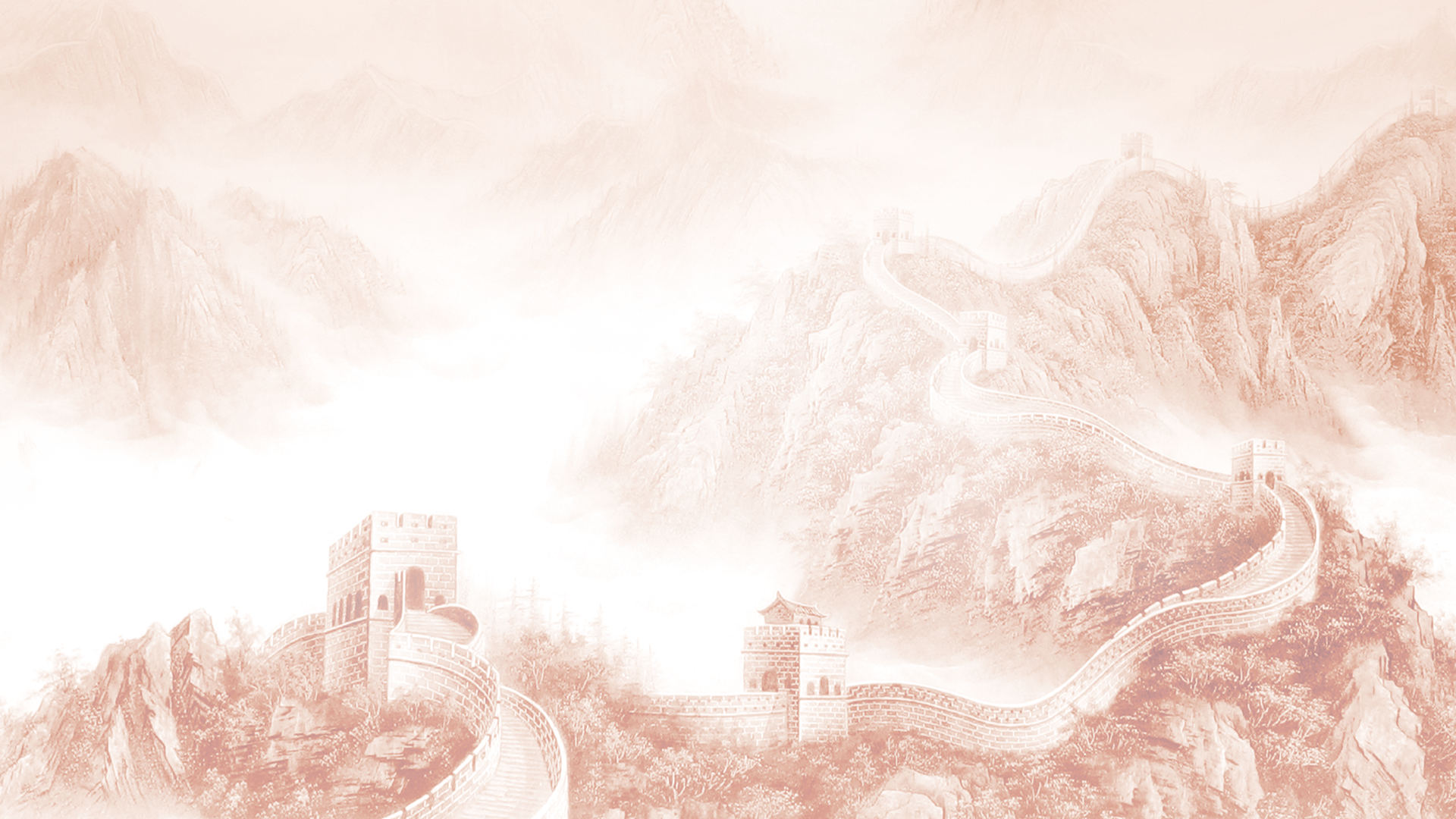 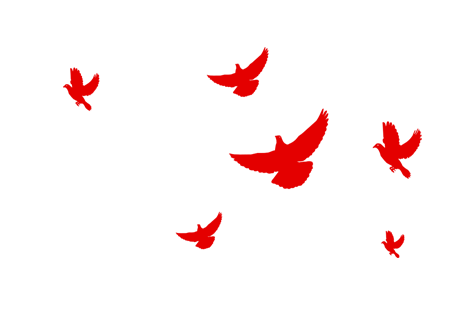 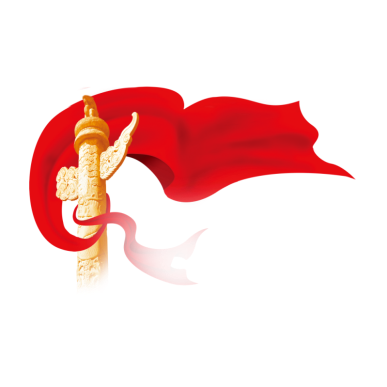 第二十三章
第二十三章  载人航天精神

改革开放新时期红船精神春天的故事
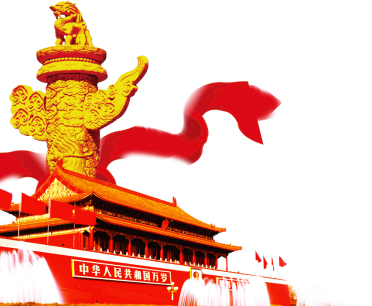 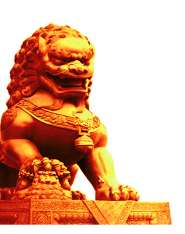 载人航天精神
载人航天精神的简介
载人航天精神是2005年10月17日，我国自主研制的神舟六号载人飞船顺利返回。喜讯传来，举国欢腾。中共中央、国务院、中央军委对神舟六号载人航天飞行获得圆满成功致电热烈祝贺，全世界中华儿女无不为之感到骄傲和自豪。伟大的事业孕育伟大的精神，伟大的精神推动伟大的事业。载人航天工程是当今世界高新技术发展水平的集中体现，是衡量一个国家综合国力的重要标志。
载人航天精神
载人航天精神的简介
发展载人航天事业是中国共产党和中华人民共和国长期关注、高度重视的一项伟大工程。20世纪60年代，以毛泽东为核心的党的第一代中央领导集体毅然决定研制两弹一星。中国共产党十一届三中全会后，以邓小平为核心的第二代中央领导集体，明确把发展载人航天事业纳入“863”高技术发展计划。以江泽民为核心的第三代中央领导集体，郑重作出了实施载人航天工程的重大战略决策，科学确定了“三步走”的发展目标。1999年11月20日～2002年12月30日，成功进行了4次“神舟”号无人飞船飞行试验。2003年10月15日，“神舟”5号载人飞船发射成功，将中国首位航天员杨利伟送上太空，中华民族千年飞天梦想终成现实。2005年10月12日，“神舟”6号载人飞船发射成功，航天员费俊龙、聂海胜经过115小时32分钟太空遨游后安全返回。
载人航天精神
载人航天精神的简介
2008年9月25日，“神舟”7号载人飞船发射成功。航天员翟志刚、刘伯明、景海鹏在地面组织指挥和测控系统的协同配合下，顺利完成了空间出舱活动和一系列空间科学试验。“神舟”7号载人航天飞行圆满成功，实现了中国空间技术发展具有里程碑意义的重大跨越，标志着中国成为世界上第三个独立掌握空间出舱关键技术的国家。2012年6月16日，“神舟”9号载人飞船发射成功，航天员景海鹏、刘旺和刘洋顺利完成了中国首次载人交会对接任务，标志着中国载人航天工程第二步战略目标取得了具有决定性意义的重要进展。2013年6月11日，“神舟”10号载人飞船发射成功，航天员聂海胜、张晓光、王亚平顺利完成了与天宫1号目标飞行器两次交会对接任务。2016年10月17日，“神舟”11号载人飞船发射成功，在轨飞行期间与天宫二号空间实验室成功进行自动交会对接。航天员景海鹏、陈冬在天宫二号与神舟11号组合体内驻留30天，完成了一系列空间科学实验和技术试验，创造了中国航天员太空驻留时间新纪录，标志着我国载人航天工程取得新的重大进展。实施载人航天工程以来，中国航天工作者牢记使命，不负重托，培育和发扬了特别能吃苦、特别能战斗、特别能攻关、特别能奉献的载人航天精神。
载人航天精神
载人航天精神的内涵
①热爱祖国、为国争光的坚定信念。自觉把个人理想与祖国命运、个人选择与党的需要、个人利益与人民利益紧密联系在一起，始终以发展航天事业为崇高使命，以报效祖国为神圣职责，呕心沥血，奋力拼搏。②勇于登攀、敢于超越的进取意识。知难而进、锲而不舍，勤于探索、勇于创新，相信科学、依靠科学，攻克尖端课题，抢占科技制高点。③科学求实、严肃认真的工作作风。尊重规律，精心组织，精心指挥，精心实施，在任务面前斗志昂扬、连续作战，在困难面前坚韧不拔、百折不挠，在成绩面前永不自满、永不懈怠。④同舟共济、团结协作的大局观念。自觉服从大局、保证大局，同舟共济、群策群力，有困难共同克服，有难题共同解决，有风险共同承担。⑤淡泊名利、默默奉献的崇高品质。一心为事业，舍弃生活方式的多彩而选择单调，舍弃功成名就的机会而选择平凡，不计个人得失，不求名利地位，以苦为乐，无怨无悔。大力弘扬载人航天精神，对于积极推进中国特色军事变革、实现强军目标，对于全面建成小康社会、实现中华民族伟大复兴的强国梦，具有十分重要的意义。
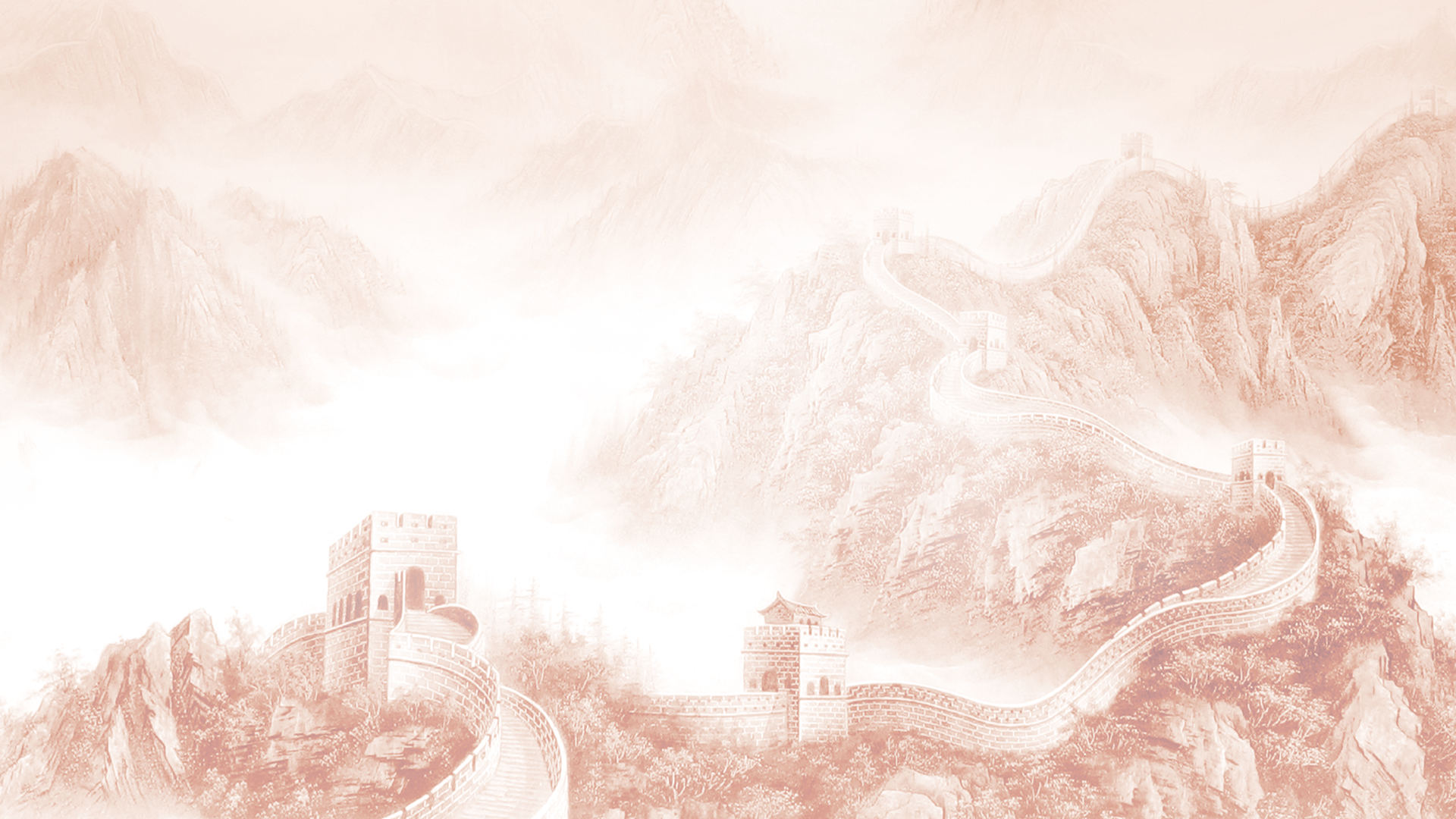 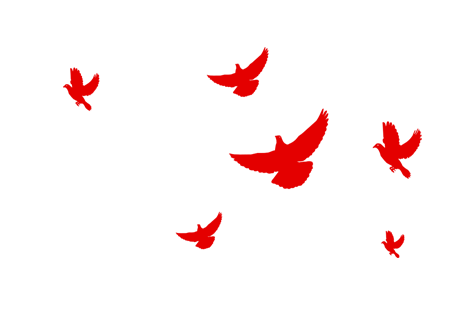 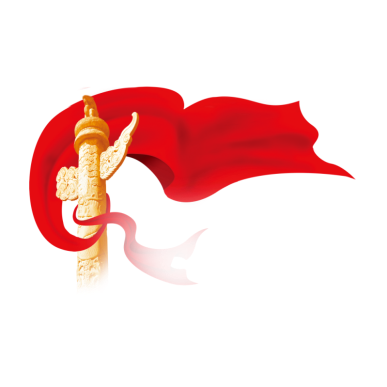 第二十四章
第二十四章  抗洪精神

改革开放新时期红船精神春天的故事
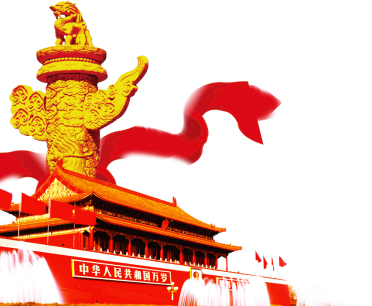 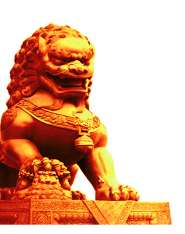 抗洪精神
抗洪精神的简介
抗洪精神就是：万众一心、众志成城，不怕困难、顽强拼搏，坚韧不拔、敢于胜利。1998年夏，我国江南、华南大部分地区及北方局部发生了有史以来的特大洪水，在这场抗洪抢险斗争中，形成了万众一心、众志成城，不怕困难、顽强拼搏，坚韧不拔、敢于胜利的伟大抗洪精神。
抗洪精神
抗洪精神的简介
1998年入夏，长江流域发生了全流域性特大洪水，先后出现8次洪峰，有360多千米的江段和洞庭湖、鄱阳湖超过历史最高水位；嫩江、松花江发生超历史纪录的特大洪水，先后出现3次洪峰。湖北、湖南、江西、安徽、江苏、黑龙江、吉林、内蒙古等省区沿江、沿湖的众多城市和广大农村，人民生命财产安全和国民经济生产受到严重威胁。在以江泽民为核心的中国共产党中央委员会领导下，全党、全军和全国人民紧急行动起来，开展了气势恢宏、艰苦卓绝的抗洪抢险斗争。遵照中共中央、中央军事委员会的命令，中国人民解放军和中国人民武装警察部队官兵迅速奔赴抗洪前线，与灾区广大干部群众一起，同心同德，团结奋战。经过两个多月的顽强拼搏，战胜了一次又一次洪峰，成功地保卫了重要城市和主要交通干线的安全，保卫了广大人民生命财产的安全，创造了人类征服自然灾害的伟大壮举和辉煌业绩。
抗洪精神
抗洪精神的简介
抗洪抢险期间，中央领导多次亲临抗洪第一线，察看灾情，慰问军民，指挥抗洪抢险战斗。9月28日，中共中央、中华人民共和国国务院隆重举行全国抗洪抢险总结表彰大会，江泽民高度评价了抗洪抢险斗争的伟大胜利，深刻总结了抗洪抢险的成功经验，精辟阐述了伟大的抗洪精神，明确指出：“在同洪水的搏斗中，我们的民族和人民展示出了一种十分崇高的精神。这就是万众一心、众志成城，不怕困难、顽强拼搏，坚韧不拔、敢于胜利的伟大抗洪精神。”抗洪精神的基本内涵是：①万众一心、众志成城。指中华民族的强大凝聚力。面对特大洪水的威胁，全党、全军和全国人民在中共中央的坚强领导下，同心同德，风雨同舟，团结奋战，共同筑起了坚不可摧的抗洪大堤。一方有难，八方支援，处处现真情，人人讲奉献。包括港澳台同胞、海外侨胞在内的12亿中华儿女的力量凝结在一起，汇成了抗击洪灾的巨大力量，中华民族的内聚力得到了空前加强。②不怕困难、顽强拼搏。指中国人民大无畏的英雄气概。
抗洪精神
抗洪精神的简介
在抗洪前线，每个人的世界观、人生观、价值观都面临着严峻的考验。抗洪军民把国家和人民的利益摆在至高无上的地位，不怕艰难困苦，不怕流血牺牲，英勇顽强，浴血奋战，与肆虐的洪水进行了殊死搏斗。各级领导干部身先士卒，披艰履险；共产党员冲锋在前，奋勇当先；广大官兵和人民群众奋不顾身，严防死守，涌现出了无数奋不顾身、舍生忘死的模范人物和英雄群体，创造了可歌可泣的英雄业绩。③坚韧不拔、敢于胜利。指中国共产党人、中国人民解放军和中国人民为了实现自己的理想，不怕艰难险阻，百折不挠的坚强意志和必胜信念。面对长时间的异常险恶情况，抗洪军民始终保持了必胜的坚定信念和不获全胜誓不罢休的高昂士气，发扬了不怕疲劳、连续作战的作风，立下军令状，树起生死牌，组织敢死队，哪里最危险，就冲向哪里，越是情况危急，越是不屈不挠，守大堤，堵决口，排险情，表现出了超人的勇气和毅力，夺取了抗洪抢险斗争的伟大胜利。广大抗洪军民创造的抗洪精神，同中国共产党人、中国人民解放军和中国人民在长期革命、建设和改革实践中产生的井冈山精神、长征精神、延安精神、老山精神，以及新时期的创业精神是一脉相承的，成为推进建设中国特色社会主义伟大事业和军队现代化建设的巨大精神动力。
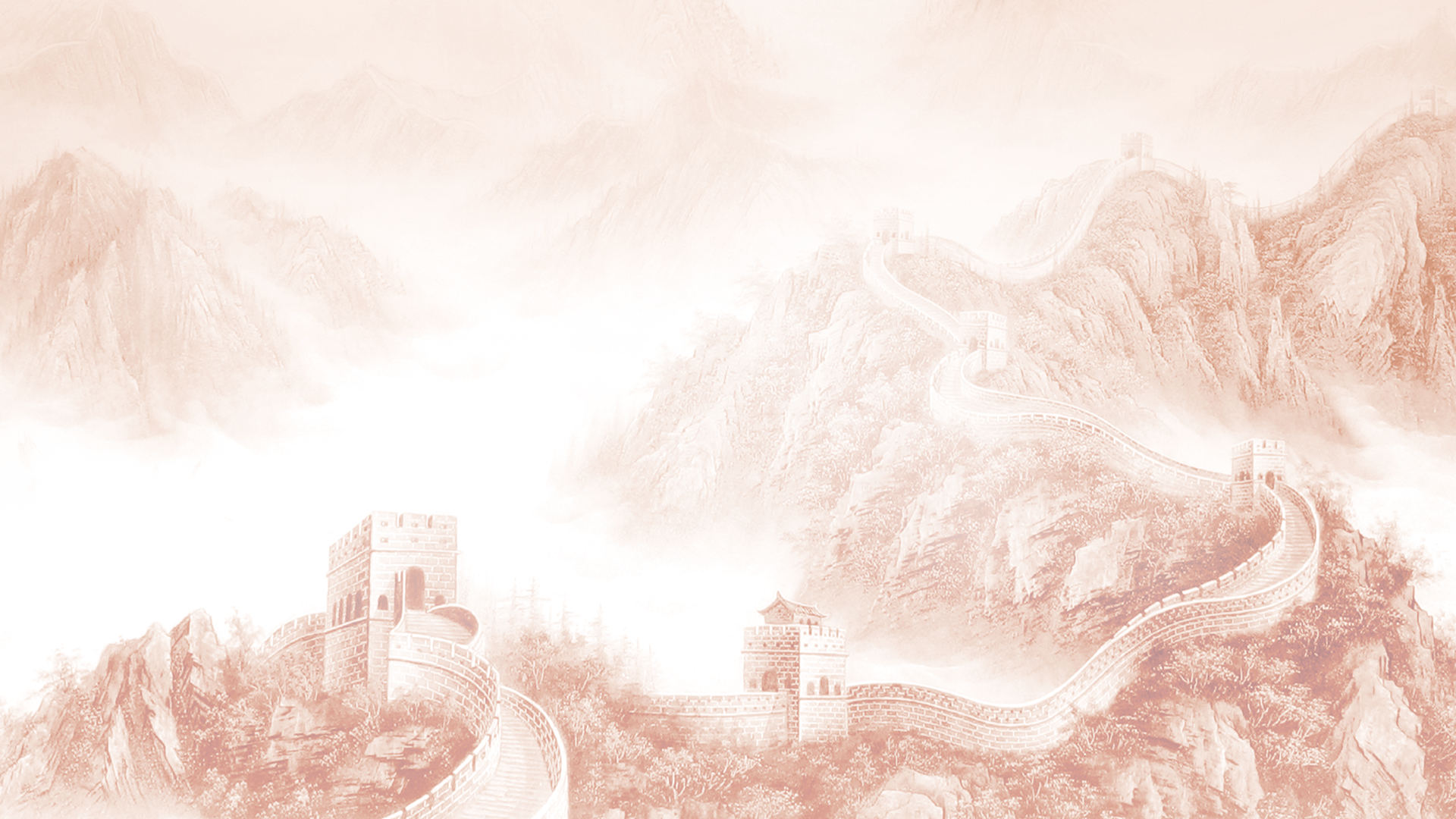 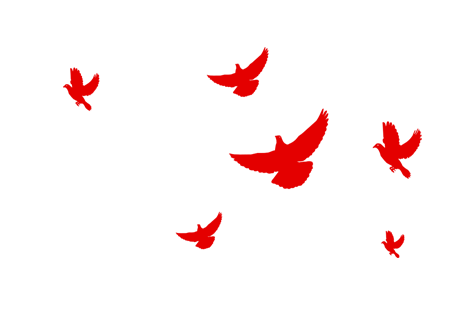 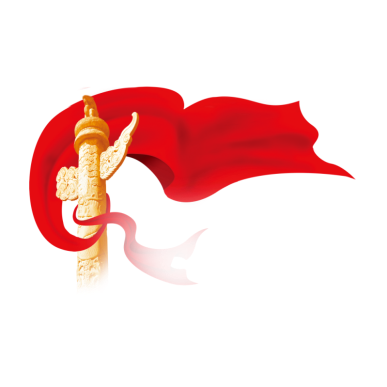 第二十五章
第二十五章  抗震救灾精神

改革开放新时期红船精神春天的故事
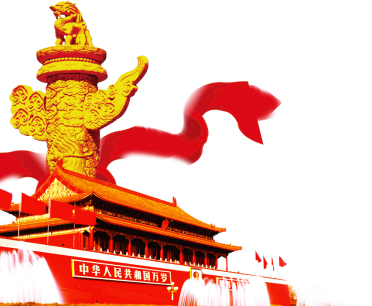 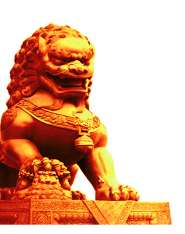 抗震救灾精神
抗震救灾精神的简介
抗震救灾精神是胡锦涛对全党全国各族人民在“5，12”四川汶川特大地震的抗震救灾中所表现出来的伟大精神的概括：“万众一心、众志成城，不畏艰险、百折不挠，以人为本、尊重科学。”(《十七大以来重要文献选编》(上）第636页）万众一心、众志成城，体现了中国人民团结奋进的强大力量；不畏艰险、百折不挠，体现了中国人民泰山压顶不弯腰的英勇气概；以人为本、尊重科学，体现了对人民的高度关爱、对科学的高度尊重。抗震救灾精神，是爱国主义、集体主义、社会主义精神的集中体现和新的发展，是我们党和军队光荣传统和优良作风的集中体现和新的发展，是中华民族的民族精神在当代中国的集中体现和新的发展。抗震救灾精神是党和人民极为宝贵的精神财富。
抗震救灾精神
抗震救灾精神的简介
胡锦涛同志在抗震救灾工作会议上指出：全国各地区各部门和社会各界大力发扬“一方有难、八方支援”的精神，调集大批人力、物力、财力支援灾区抗震救灾，向灾区人民送温暖、献爱心，充分体现了万众一心、同舟共济的伟大民族精神。
2008年5月31日，胡锦涛总书记在陕西省汉中市，看望慰问受灾群众和救灾人员时，专门来到金山寺村一个简易防震棚，看望正在老师辅导下复习功课的孩子们。胡锦涛鼓励孩子们：“在这次地震当中，同学们都表现得很勇敢，很坚强，从你们身上，我们看到了灾区的希望，祖国的未来！相信同学们，在今后的学习、生活当中，一定会继续做到自强不息，奋发努力，向党，向祖国，向人民交出一份优异的答卷。”胡锦涛还拿起粉笔在小黑板上写下十六个大字，“一方有难、八方支援、自力更生、艰苦奋斗”。写完，胡锦涛领着孩子们一起大声朗诵。 虽然是简单的十六个字，却意味深长。体现了中华民族抗震救灾的精神！这也是我们国家在历次困难面前没有倒下的原因！
抗震救灾精神
抗震救灾精神的简介
根据胡总书记的讲话，提炼抗震救灾精神则是：自强不息、顽强拼搏，万众一心、同舟共济，自力更生、艰苦奋斗。抗震救灾的精神是这一切高贵美好的品格在共同抗击自然灾害的殊死搏斗中所形成的交汇点，时代精神和民族精神的交汇点，社会主义和爱国主义、集体主义的交汇点，革命英雄主义和社会主义人道主义的交汇点。它使我们看到了波澜壮阔的改革开放时代中华民族精神的一次伟大升华。
抗震救灾精神
抗震救灾精神的主要体现
自强不息、顽强拼搏
抗震救灾精神再次体现了中华民族自强不息、顽强拼搏、百折不挠的大无畏英雄气概。巍巍华夏文明，上下五千年，如长江、黄河那样，夜以继日，奔腾不息，这其间流淌的正是一种民族精神和民族魂。可以说，一部中华文明与民族精神的发源史，就是一部敢于抗争、百折不挠的民族史，中华民族在五千多年的发展中，历经磨难而信念愈坚，饱尝艰辛而斗志更强。从精卫填海到愚公移山，从大禹治水到黄帝立国，从革故鼎新到抵御外侵，我们可以清晰地看到中华民族的先辈们在同艰苦自然条件作斗争中、在与现实生存逆境的抗争中，逐步形成了勤劳勇敢的开拓进取精神、坚忍不拔的拼搏精神，并逐步凝聚为一种民族精神，融化到每一个中华儿女的血液中。“天行健，君子以自强不息”，就是对这种民族精神的形象表述。这种刚健有为、自强不息的精神和特质始终贯穿于中华民族的社会生活领域中，愈久弥新，愈挫弥坚，垂范后世。
抗震救灾精神
抗震救灾精神的主要体现
万众一心、同舟共济
万众一心、同舟共济，是一个民族在一定的利益和目标基础上形成的、促进人们在意志和行动上和谐统一的向心力和凝聚力。在漫长的历史发展过程中，我国各族人民共同劳动、生活和斗争，形成了“万众一心、同舟共济”的民族精神。万众一心、同舟共济”的民族精神彰显了伟大力量。在这场抗震救灾斗争中，中华儿女同呼吸、共命运、心连心。灾难和死神面前的不屈不挠、舍己救人的人间大爱、拯救生命的坚定从容、忠于职守的高度责任、共克时艰的戮力同心等等，都为“万众一心、同舟共济”的伟大精神赋予了新的时代内涵。“万众一心、同舟共济”的伟大精神已经深深融进中华儿女的血脉里，集中体现在各族人民的行动中。
抗震救灾精神
抗震救灾精神的主要体现
自力更生、艰苦奋斗
抗震救灾的斗争，已经取得了重大阶段性成果。其中最明显的标志，就是从抢险抢救转为灾后重建，从保全生命保证生活转入正常生产。悲痛确实让人难过，但每一个活着的人，都必须从悲痛中解脱出来。好好地活下去，是对死者最好的慰藉，也是对恩人最大的报答。
这次国内国际对四川灾区的捐助，已经创造了中国历史上的救灾捐赠之最。据民政部报告，截至2008年6月4日12时，全国共接收国内外社会各界捐赠款物总计436.81亿元，实际到账款物389.76亿元。但如果按照4550万的受灾人口来平均，又能有多少呢？况且，这些钱可能大部还要用于公益事业。比如修路、架桥、建学校等等。自力更生，生产自救，就是主要依靠自己，依靠自己的能力解决困难。在这次抗震救灾斗争中，特别是在恢复生产、重建家园的过程中，应当大力弘扬自力更生的精神，接受援助而不依赖援助，用自己的双手创造幸福生活。内因是根据，外因是条件。
抗震救灾精神
抗震救灾精神的主要体现
在我们党80多年的历程中，艰苦奋斗作为强大的精神力量，始终激励着我们顽强进取、百折不挠，在各种困难和考验面前巍然屹立、敢于胜利。可以说，我们党是靠艰苦奋斗起家的，也是靠艰苦奋斗发展壮大、成就伟业的。没有艰苦奋斗，就没有我们党今天的局面。艰苦奋斗作为我们党的优良传统和作风，作为我们马克思主义政党的政治本色，是凝聚党心民心、激励全党和全体人民为实现国家富强、民族振兴共同奋斗的强大精神力量，是我们党保持同人民群众血肉联系的一个重要法宝。在革命战争年代和社会主义革命、建设、改革时期，千千万万革命先辈和共产党人为了党和人民的事业无私奉献、忘我奋斗，他们中的许多人不惜牺牲了宝贵的生命，谱写了我们党坚持艰苦奋斗的壮丽篇章。我们永远不能忘记他们为党和人民建立的丰功伟绩，永远不能忘记他们用生命培育的奋斗精神，一定要继承和发扬他们的优秀品质和崇高精神，做到为党和人民的事业拼搏，生命不息、奋斗不止。
多难兴邦、忧患砺党——伟大的抗震救灾斗争锤炼和升华了伟大的民族精神，伟大的民族精神将激励中国共产党和中国人民战胜一切艰难险阻，共同创造幸福美好的明天。
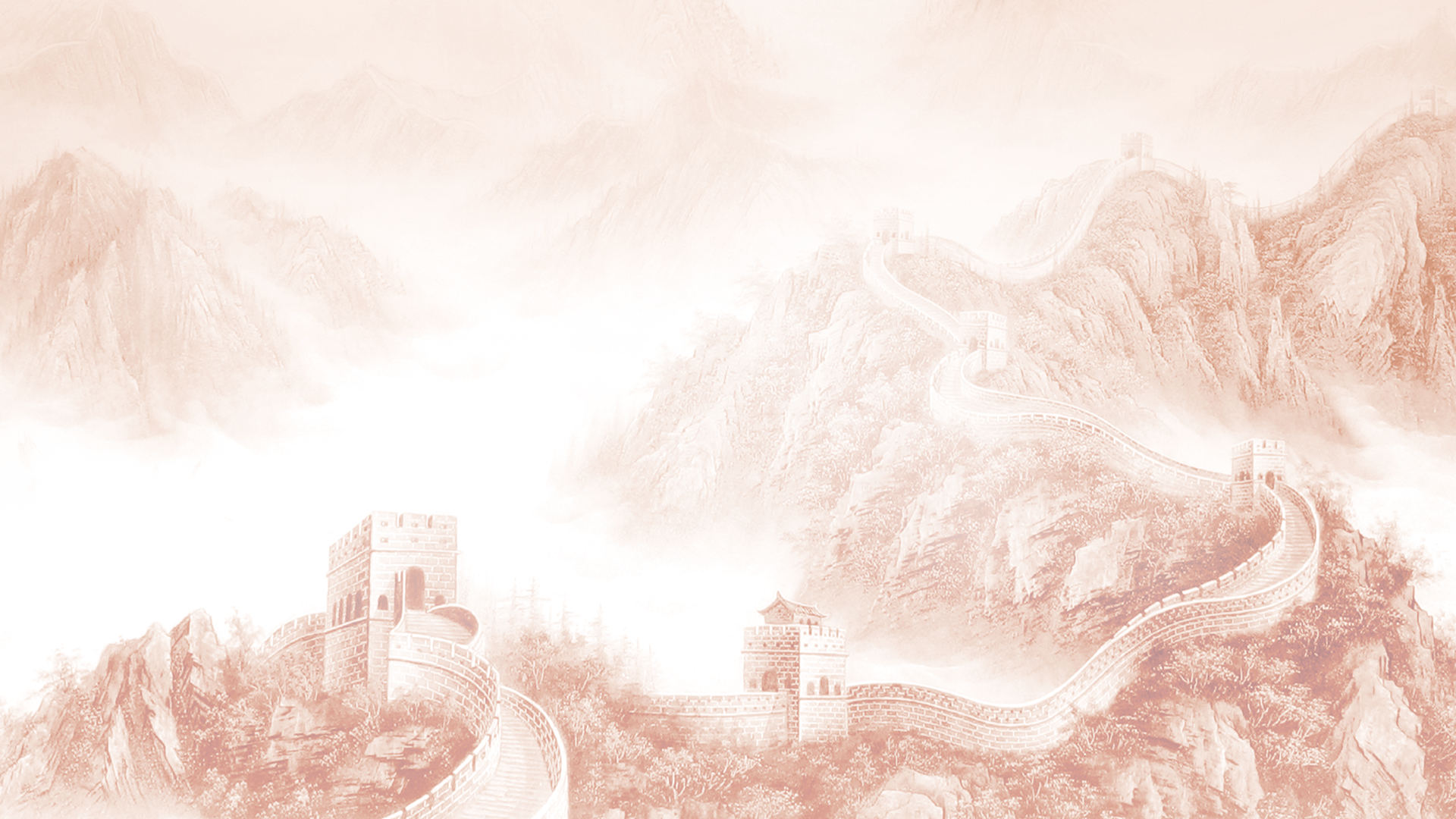 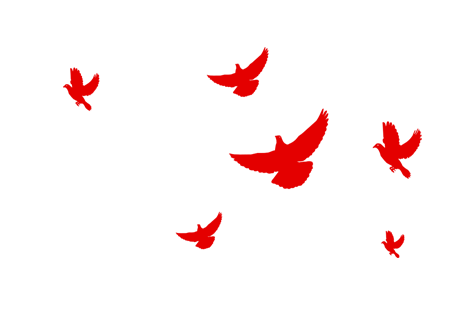 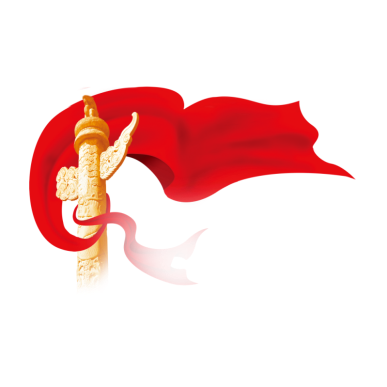 第二十六章
第二十六章  中国医疗队精神

改革开放新时期红船精神春天的故事
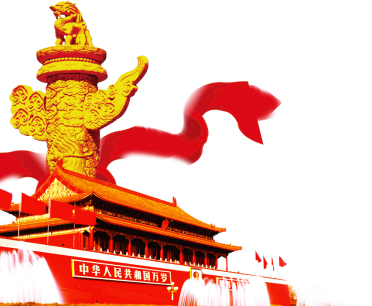 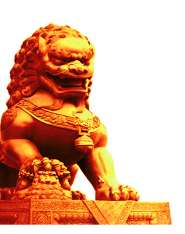 中国医疗队精神
中国医疗队精神的主要体现
以实际行动铸就“不畏艰苦、甘于奉献、救死扶伤、大爱无疆”的中国医疗队精神，展示了中国人民热爱和平、珍视生命的良好形象。
中国医疗队精神不仅是激励一代又一代医疗队员不懈奋斗的强大精神动力，也是中华民族精神的生动写照。习近平主席鼓励医疗队员增强责任感和使命感，继续发扬中国医疗队精神，继续发扬国际主义和人道主义精神，为帮助非洲改善医疗条件，促进中刚、中非友好做出新的更大贡献。
中国医疗队精神
中国医疗队精神的主要体现
习近平主席的讲话非常鼓舞人心，不仅是对我国卫生援外工作的肯定，更体现了对全国卫生系统的要求，以及进一步树立我国对外形象的期望。卫生援外工作是我国与发展中国家友好合作的重要组成部分，我们要深入贯彻落实习近平主席重要讲话精神，解放思想，开阔思路，根据新形势和新需求，利用各方面资源，创新和扎实推进卫生援外工作。要根据受援国需求和我国实际能力，创新援助方式，提升援助水平，实现长期派出和短期派出相结合，定期支援和项目管理相结合，一般技术和高端技术相结合，医疗服务和医学教育相结合，走出去和请进来相结合，政府与民间相结合，双边与多边相结合，向受援国提供多层次、多形式、全方位的医疗卫生援助。国内大型公立医院要以多种形式积极参与卫生援外工作。要充分利用援外医疗队派遣50周年的契机，协调各部门，制订卫生援外中长期战略和相关政策，从体制、机制等方面，进一步加强卫生援外工作。
中国医疗队精神
中国医疗队精神的主要体现
2013年8月16日中国援外医疗队派遣50周年，习近平总书记向曾经参加和正在国外执行任务的援外医疗队全体同志致以诚挚的慰问，“大家远离祖国和亲人，克服了种种困难，以实际行动铸就‘不畏艰苦、甘于奉献、救死扶伤、大爱无疆’的中国医疗队精神，展示了中国人民热爱和平、珍视生命的良好形象。”
中国医疗队精神
中国医疗队精神的主要体现
有这么一支医疗队，甘忍远离亲人之苦、甘冒殒命之险，跨海越洋，在1963年至今的57年中，从第一批的24位累计到今天的2.6万人次，先后远赴亚、非、拉、欧和大洋洲的71个国家，不畏艰苦、甘于奉献，其中约2000人次获得受援国政府颁发的总统勋章等各种国家级荣誉，这就是获得世界广泛赞誉的中国援外医疗队。这项事业坚持了57年，留下了一支“不走的医疗队”。授人以鱼不如授人以渔。中国援外医疗队带给受援国的不是一年又一年的外部援助，而是帮助他们实现一代又一代的医疗技术自立，以精湛的医术和高尚的医德，全心全意为受援国人民服务，促进受援国医疗卫生事业发展和人民健康水平提高。医疗对外援助，是我国和发展中国家之间开展时间最长、涉及国家最多、成效最为显著的合作项目。中国援外医疗队甘于奉献，增进了我国与广大发展中国家民心相通、民意相融，在构建人类命运共同体的过程中，传承着“大爱无疆”的人文情怀。
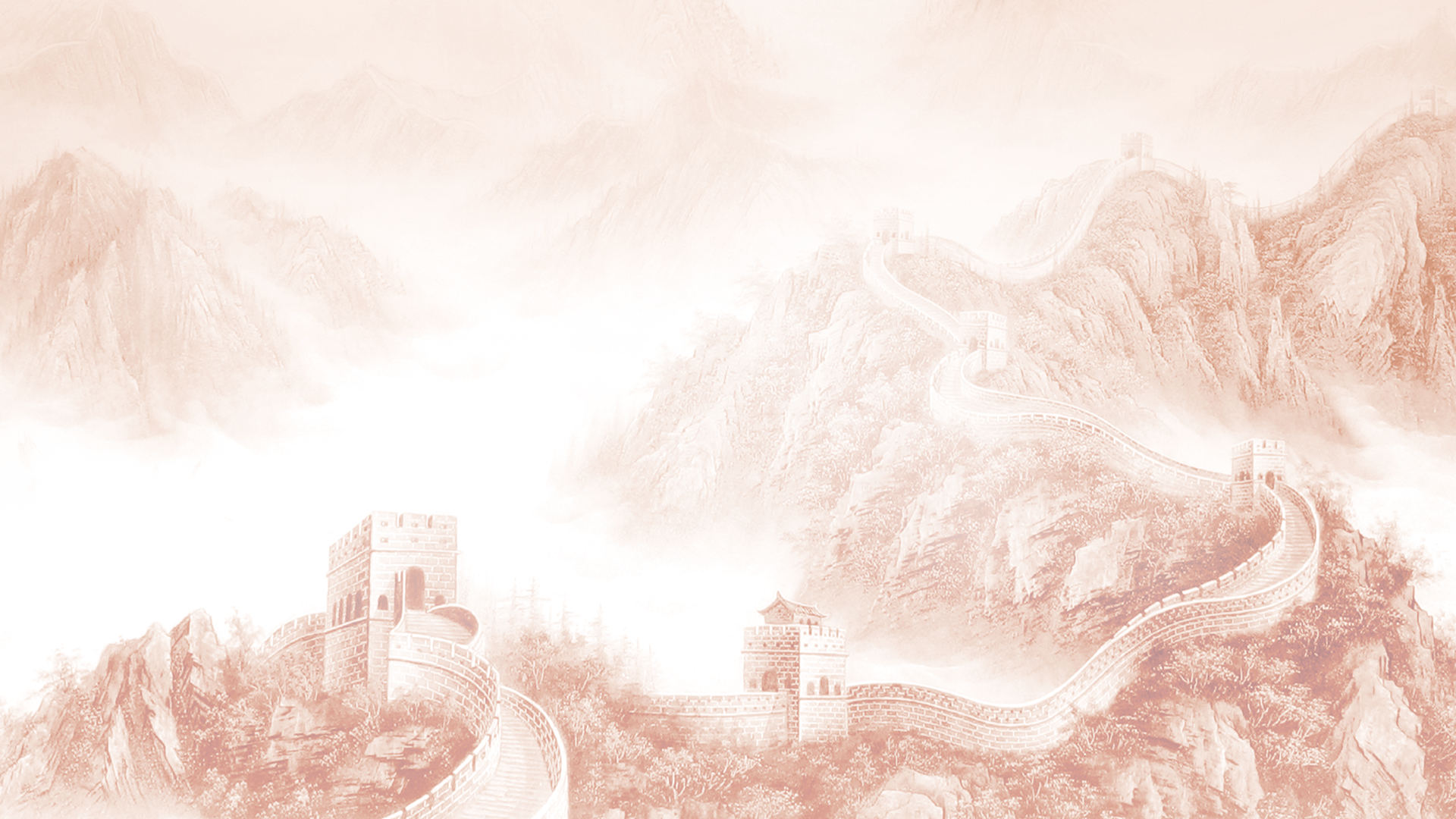 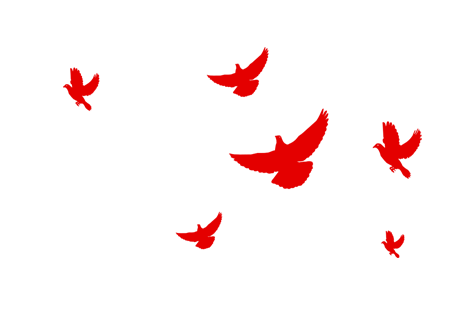 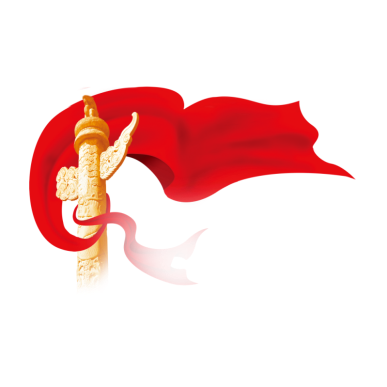 第二十七章
第二十七章  抗击非典精神

改革开放新时期红船精神春天的故事
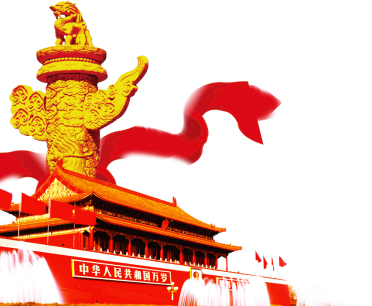 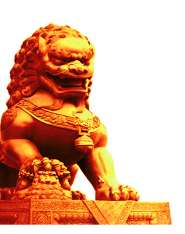 抗击非典精神
抗击非典精神的主要体现
抗击"非典"精神是指，2002年11月以来，我国一些地区发生了传染性非典型性肺炎疫情，面对非典型性肺炎这场突如其来的重大灾害，共产党员冲锋在前、勇挑重担；人民群众团结一致、相互支援；医务工作者舍生忘死、前仆后继；科技工作者夙兴夜寐、全力攻关。在党中央、国务院的坚强领导下，全国人民奋起抗击非典型性肺炎疫病。
抗击非典精神
抗击非典精神的主要体现
抗击"非典"精神是指，2002年11月以来，我国一些地区发生了传染性非典型性肺炎疫情，面对非典型性肺炎这场突如其来的重大灾害，共产党员冲锋在前、勇挑重担；人民群众团结一致、相互支援；医务工作者舍生忘死、前仆后继；科技工作者夙兴夜寐、全力攻关。在党中央、国务院的坚强领导下，全国人民奋起抗击非典型性肺炎疫病。
一个民族、一个国家，如果没有自己的精神支柱，就等于没有灵魂，就会失去凝聚力和生命力。历史和现实证明，一个没有民族精神作支撑的民族，就难以自立自强；一个没有民族精神作支撑的国家，就难以发展进步；一个没有民族精神作支撑的政党，就难以兴旺发达。在全国上下与"非典"病魔斗争中，我们看到一个民族不屈的崇高品格，看到了源自民族灵魂深处强大的凝聚力。
抗击非典精神
抗击非典精神的主要体现
2003年4月28日下午，胡锦涛总书记在主持中共中央政治局进行的第四次集体学习时强调，要大力弘扬中华民族精神，充分运用科学技术力量，为防治非典型肺炎斗争提供强大精神动力和强大科技支持，坚决打赢这场攻坚战。胡锦涛总书记指出："中华民族是具有伟大民族精神的民族。千百年来，中华民族之所以能够历经磨难而不衰，饱尝艰辛而不屈，千锤百炼而愈加坚强，靠的就是这种威力无比的民族精神，靠的就是各族人民的团结奋斗。越是困难的时候，越是要大力弘扬民族精神，越是要大力增强中华民族的民族凝聚力。在当前这场防治非典型性肺炎的斗争中，我们要大力弘扬万众一心、众志成城，团结互助、和衷共济，迎难而上、敢于胜利的精神，形成抗击疫病的强大合力，彻底战胜'非典'。"胡锦涛总书记所强调的"万众一心，众志成城，团结互助、和衷共济，迎难而上、敢于胜利"的精神，就是对抗击"非典"精神的高度概括。
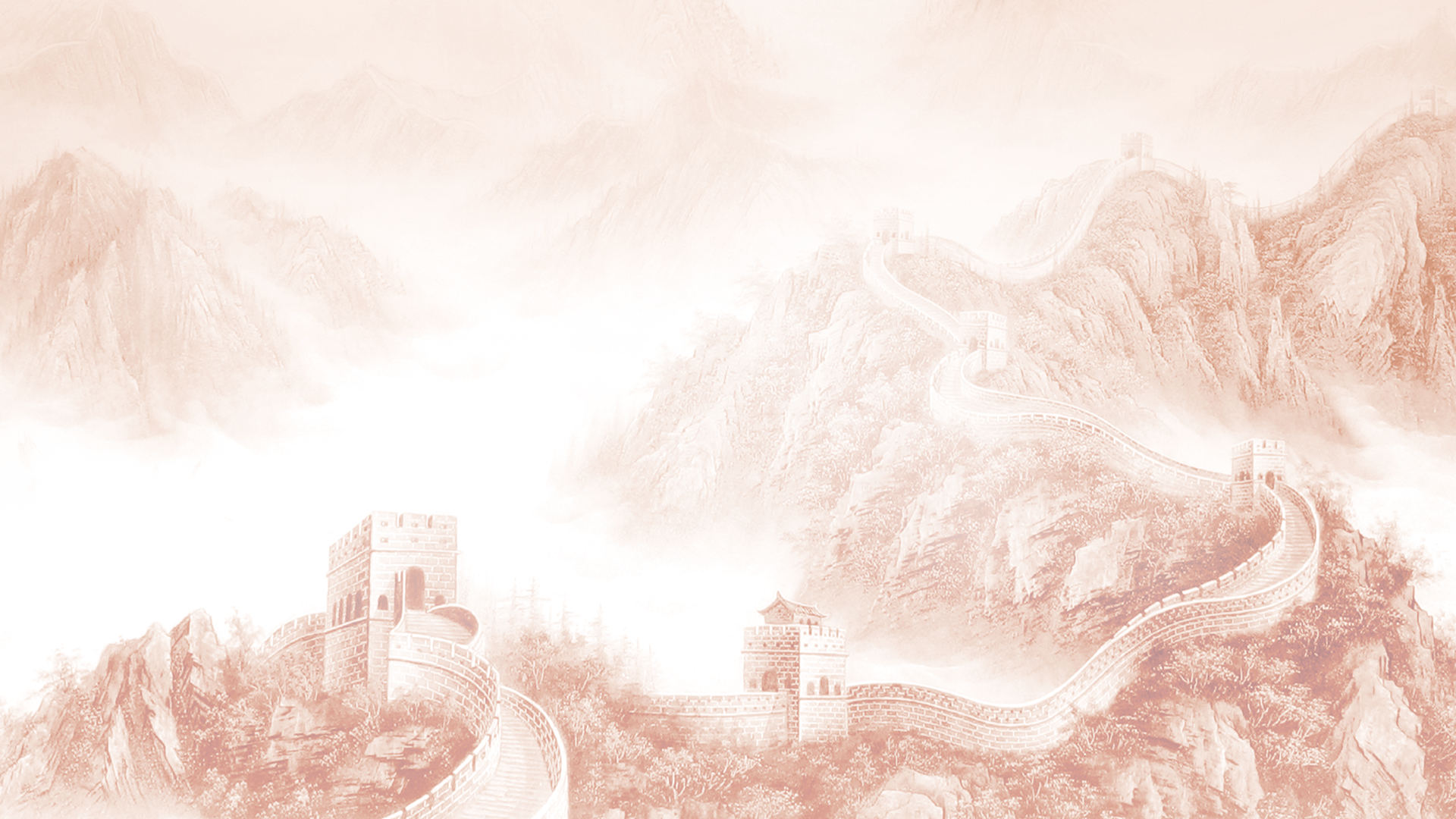 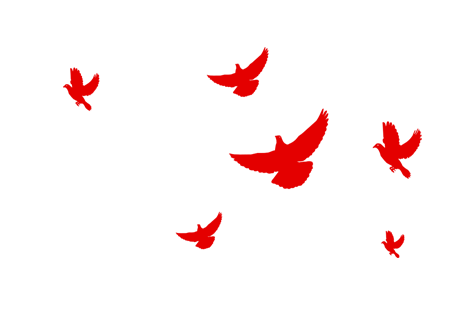 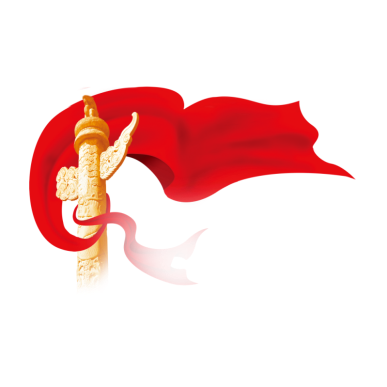 第二十八章
第二十八章  劳模精神

改革开放新时期红船精神春天的故事
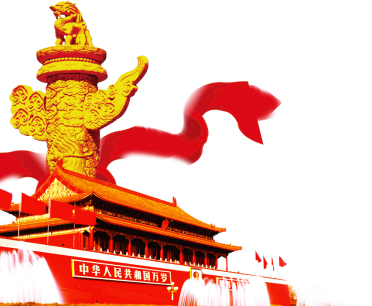 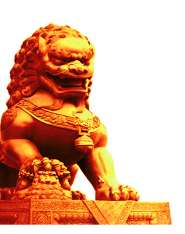 劳模精神
劳模精神的简介
劳模精神，是指“爱岗敬业、争创一流、艰苦奋斗、勇于创新、淡泊名利、甘于奉献”的劳动模范的精神。

劳模标准：
劳动的内涵在更新，劳模的标准在“进阶”，“爱岗敬业、争创一流，艰苦奋斗、勇于创新，淡泊名利、甘于奉献”的劳模精神始终是不变的秘笈。
劳模精神
劳模精神的简介
“爱岗敬业、争创一流、艰苦奋斗、勇于创新、淡泊名利、甘于奉献”的二十四字劳模精神在任何时候都需要，都不过时，是伟大时代精神的生动体现，珍惜荣誉，传承劳模精神。
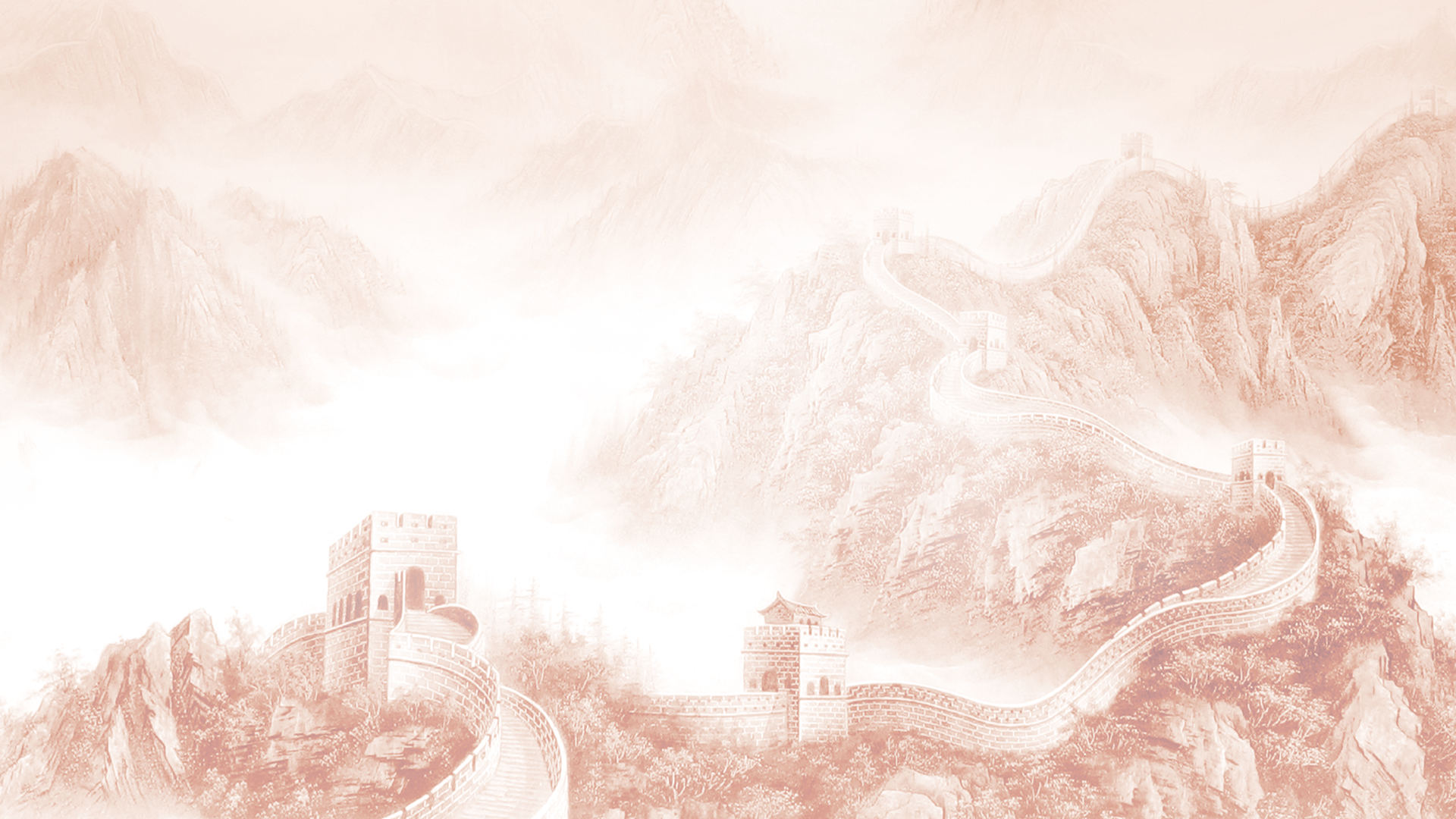 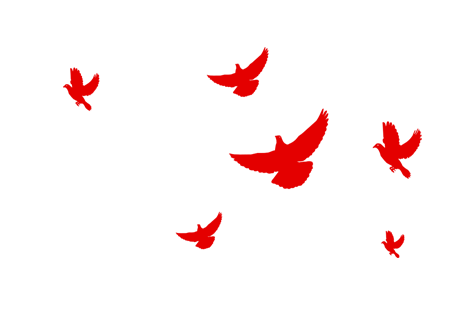 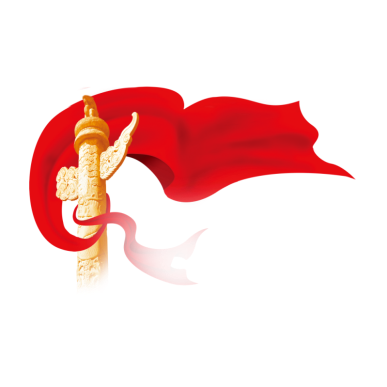 第二十九章
第二十九章   抗疫精神

改革开放新时期红船精神春天的故事
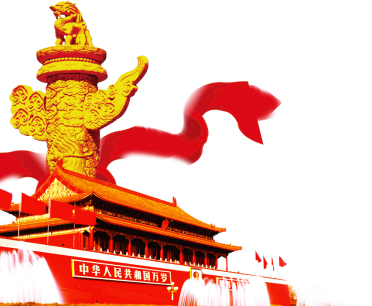 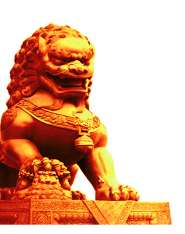 抗疫精神
抗疫精神的简介
抗疫精神，是在抗击新冠肺炎中形成的众志成城抗击疫情的精神。

 二十字伟大抗疫精神：生命至上，举国同心，舍生忘死，尊重科学，命运与共。
抗疫精神
抗疫精神阐述
一是万众一心、同舟共济的守望相助精神。“一方有难、八方支援”和集中力量办大事，一直以来是我们的独特优势。面对疫情，以习近平同志为核心的党中央统一指挥、统一部署、统一调度，举全国之力，组织调派330多支医疗队、4万多名军地医护人员紧急驰援；组织26个省份对口支援，19个省市采取“一省包一市”方式，将大量医疗设备、人员、物资往湖北倾斜。各省区市步调一致、统一行动，相继启动重大突发公共卫生事件一级响应，及时构建联防联控、群防群控体系，打造了一张严防死守的天罗地网，形成了全面动员、全面部署、全面加强的防控局面。这种举国体制下的同仇敌忾、共克时艰，上下一心、众志成城令世人动容。
二是闻令而动、雷厉风行的英勇战斗精神。严峻疫情让很多地方一时间进入战时状态，这种状态下需要有非常举措、超常规做法。火神山、雷神山医院仅用不到十天时间奇迹般建成并开始集中收治，完成了看似不可能完成的任务；具有战地色彩的十余家方舱医院迅速开设，实现了从未有过的一种新创举。一声号令，迅速集结，毫无怨言，毫不犹豫，这种作风、姿态和速度让世人惊叹。
抗疫精神
抗疫精神阐述
三是顾全大局、壮士断腕的“一盘棋”精神。中央确定“内防扩散、外防输入”的战略策略，堵住传染源、切断传播链至关重要。为顾全大局，一座千万级别人口的武汉被“封城”，湖北省对人员外流实施全面严格管控。这一需要巨大政治勇气的决断，展现了极大的自我牺牲精神。局部的奉献是为了全局的安稳，这是一种代价，也是走好下赢“这盘大棋”的关键一招。为了疫情防控大局，14亿中国人行动起来，“宅”在家里，以一种特别方式默默地贡献自己的力量。
四是舍生忘死、逆行而上的英雄主义精神。“沧海横流，方显英雄本色。”当病毒“魔鬼”袭来，一个个白衣天使、科技人员、解放军将士、党员干部迎难而上，他们同时间赛跑，与病魔较量，逆行的背影成了抗疫前线最美的风景。这一群群和平年代的战士们，一不怕苦、二不怕死，以救死扶伤、医者仁心的职业操守，冲锋陷阵、义无反顾。有的身患绝症，却不下火线；有的倒下了，战友同事抹去眼泪接着上；有的家人感染或病了，也无暇顾及；有的推迟婚期上“战场”；有的单车骑行找“部队”；有的夫妻双双上阵；等等。他们誓死不退，不胜不休，以一种压倒一切困难而不被困难压倒的大无畏精神战斗在抗疫一线。
抗疫精神
抗疫精神阐述
五是充满信心、敢于胜利的积极乐观精神。疫情暴发时，人们难免惊慌、恐惧、焦虑和担忧。然而，党始终是中流砥柱，党的坚强领导一直是定海神针，制度优势日益彰显，还有那一面面高扬的党旗、一个个救死扶伤的“勇敢的人”，他们是主心骨、定心丸和保护神。随着疫情防控有力有序有效地向好推进和拓展，人们心里都越来越有底了，“有信心有能力有把握”打赢这场人民战争成了社会心理主流。人们学会了在方舱医院跳广场舞、练太极，躺在病床上竖大拇指鼓劲加油等等。武汉必胜，湖北必胜，中国必胜!这是响彻华夏大地的铿锵心声，亿万人民怀着必胜的信心，向着胜利进军。
 
概括：生命至上，举国同心，舍生忘死，尊重科学，命运与共
抗疫精神
抗疫精神相关事件
湖北省黄冈市黄州区堵城镇的马衖小区，是一个洪灾移民小区。1998年那场大水，马衖人记忆犹新。
2020年新冠肺炎发生后，一些年轻人当上了交通卡口值守员，一些妇女还主动承担起代购蔬菜粮食的任务，一些老人戴上红袖章，举着喇叭，沿着村头村尾喊“戴口罩、勤洗手”。实现零感染。从“抗洪精神”到“抗疫精神”——一个长江边村庄的众志成城抗疫路。2020年1月26日，北京医院第一批援鄂医疗队的20名队员驰援武汉。随后，该院再向武汉增援百余人。2月7日，北京医院援鄂医疗队整建制接管了华中科技大学附属同济医院中法新城院区重症病房。医疗队中有党员79人。队伍中有“50后”“60后”，他们经验丰富，老当益壮，是抗疫战场的“压舱石”；还有“90后”，甚至有“95后”，他们朝气蓬勃，敢于冲锋，展现年轻人的担当。4月6日，圆满完成任务的151名医疗队员一个都不少地回到了北京。
抗疫精神
抗疫精神相关事件
继往开来，抗疫精神必当继续传承，我们将以饱满的精力继续投入到工作中  。

湖北人民以坚不可摧的大无畏气概，诠释了生命至上、举国同心、舍生忘死、尊重科学、命运与共的伟大抗疫精神。这种精神，不仅写在中国发展奋斗的篇章中，也将永远铭记在人类抗击新冠肺炎疫情的史册上。
谢谢观看
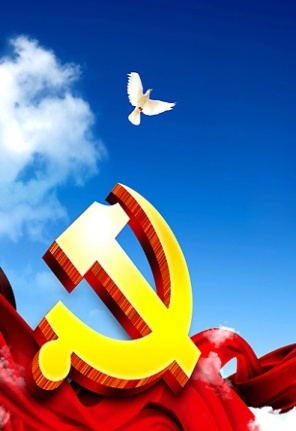